Ирина Николаевна
ПРОЦЕНКО
председатель 
Татарстанской республиканской организации 
Общероссийского Профсоюза образования
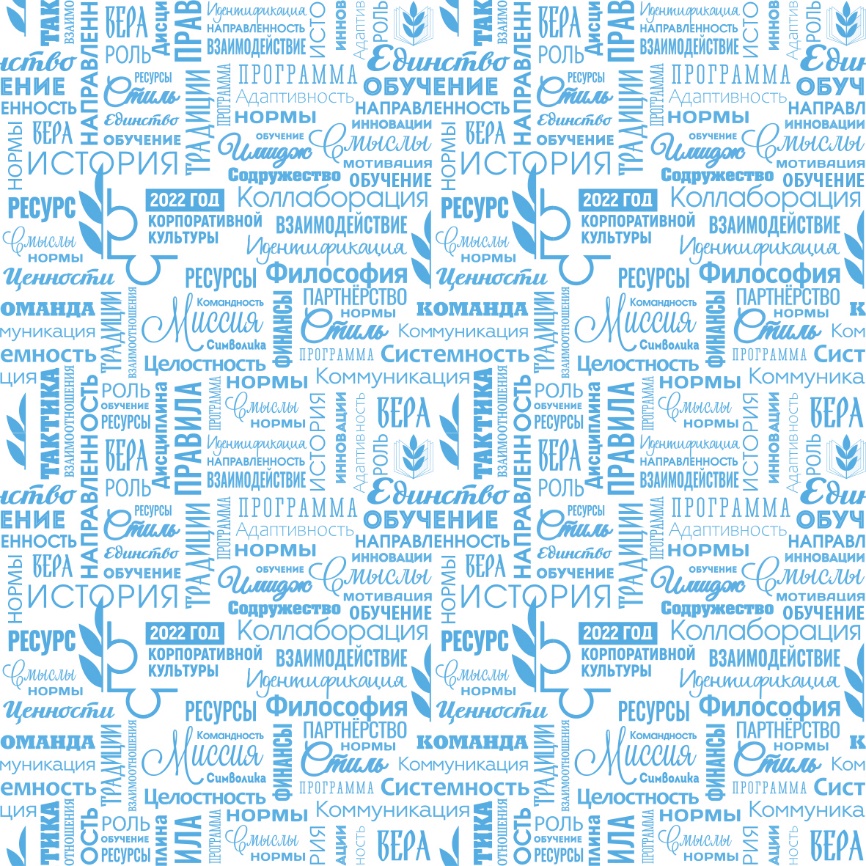 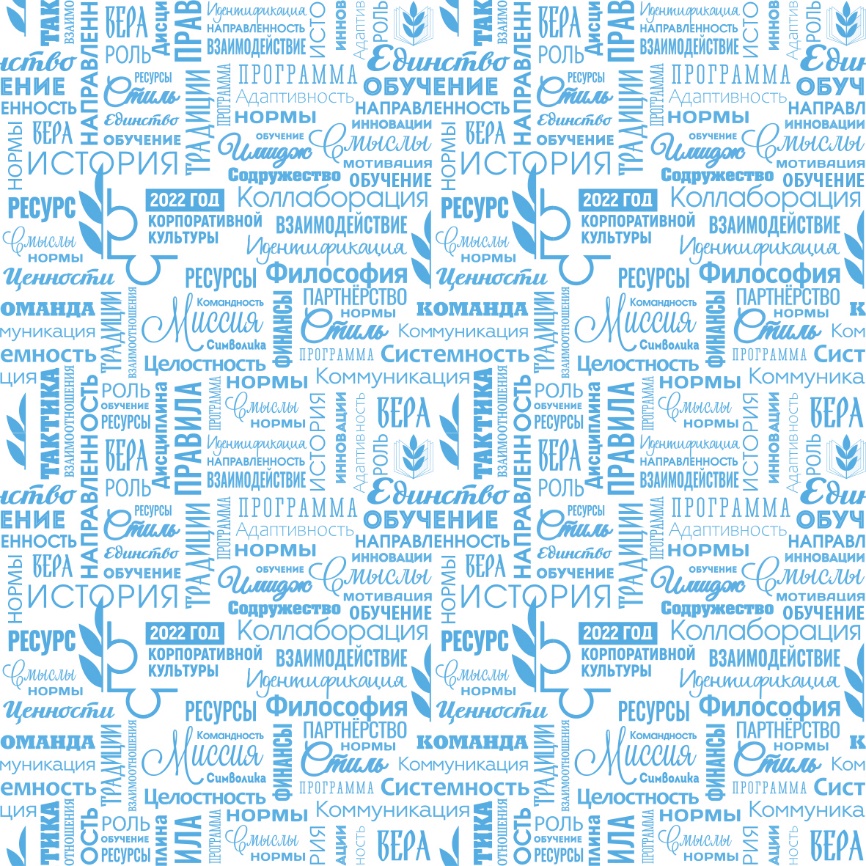 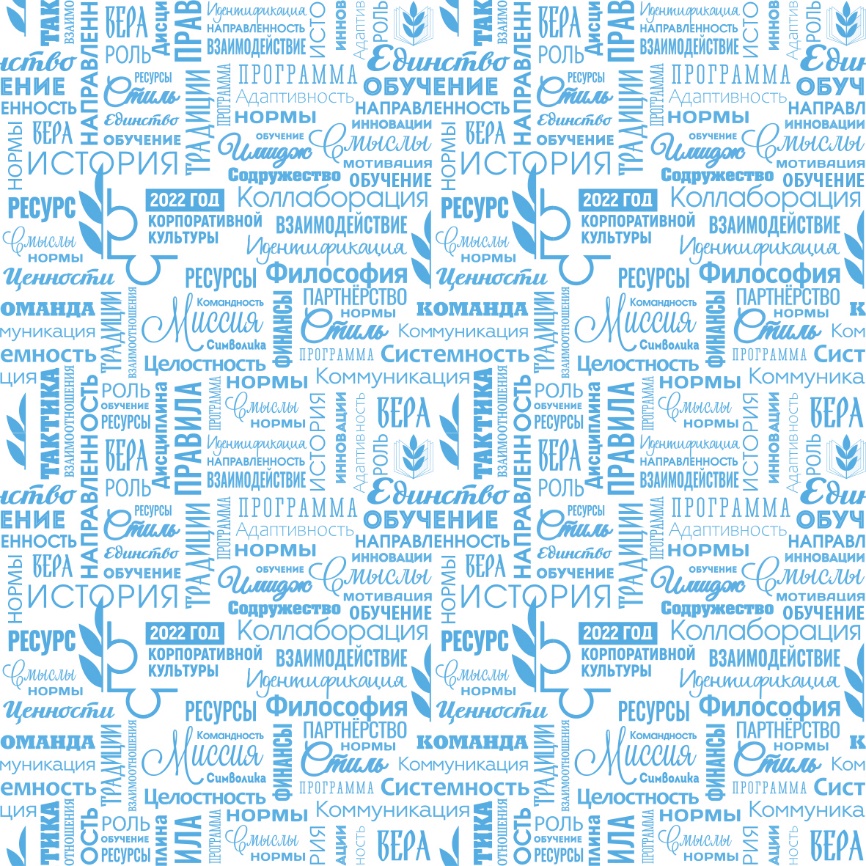 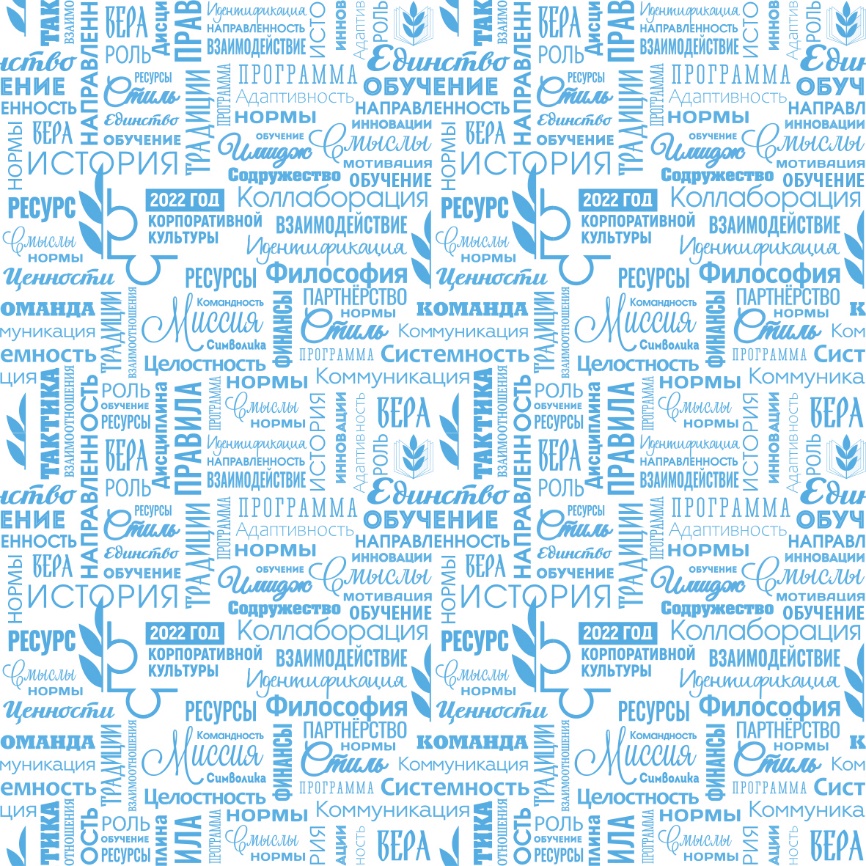 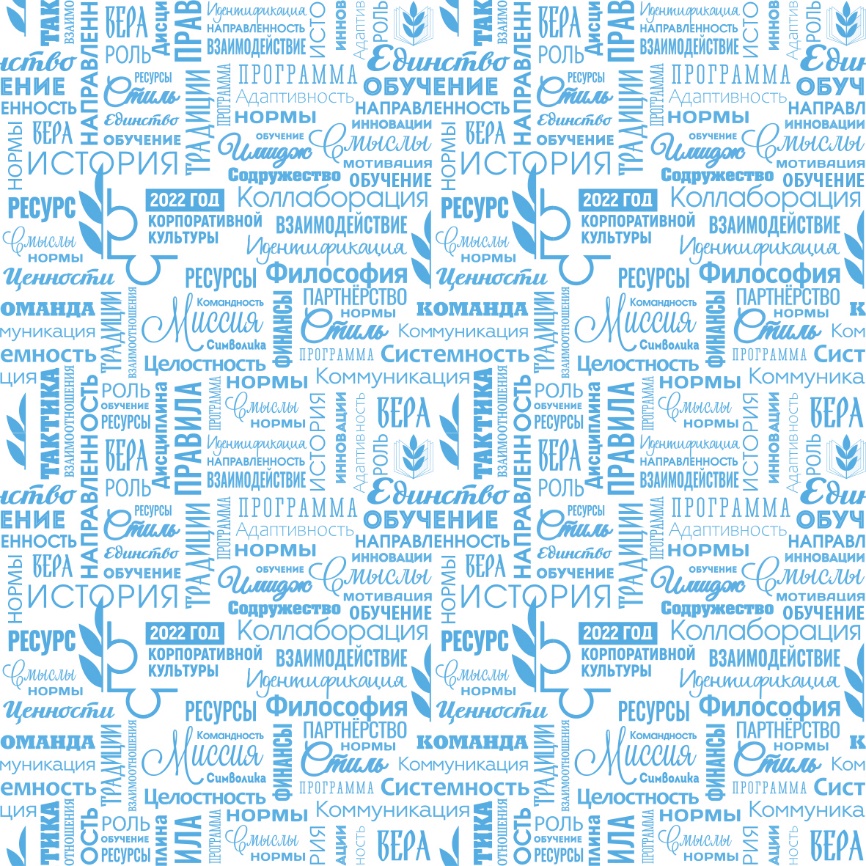 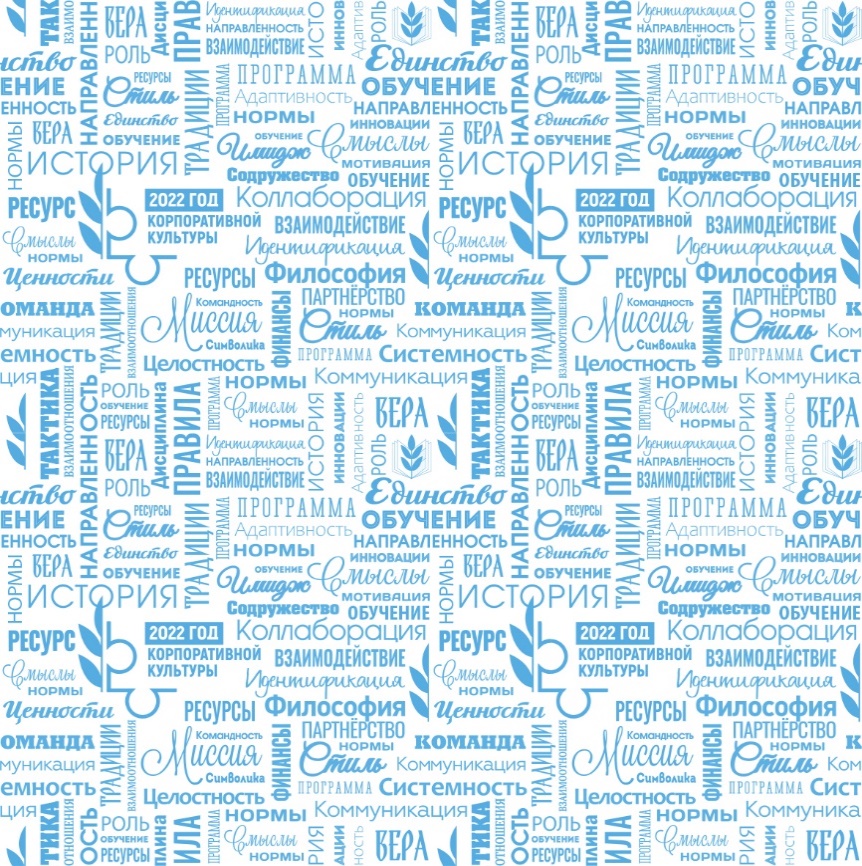 ЗНАЧИТЕЛЬНАЯ ПОБЕДА – РОСТ МРОТ
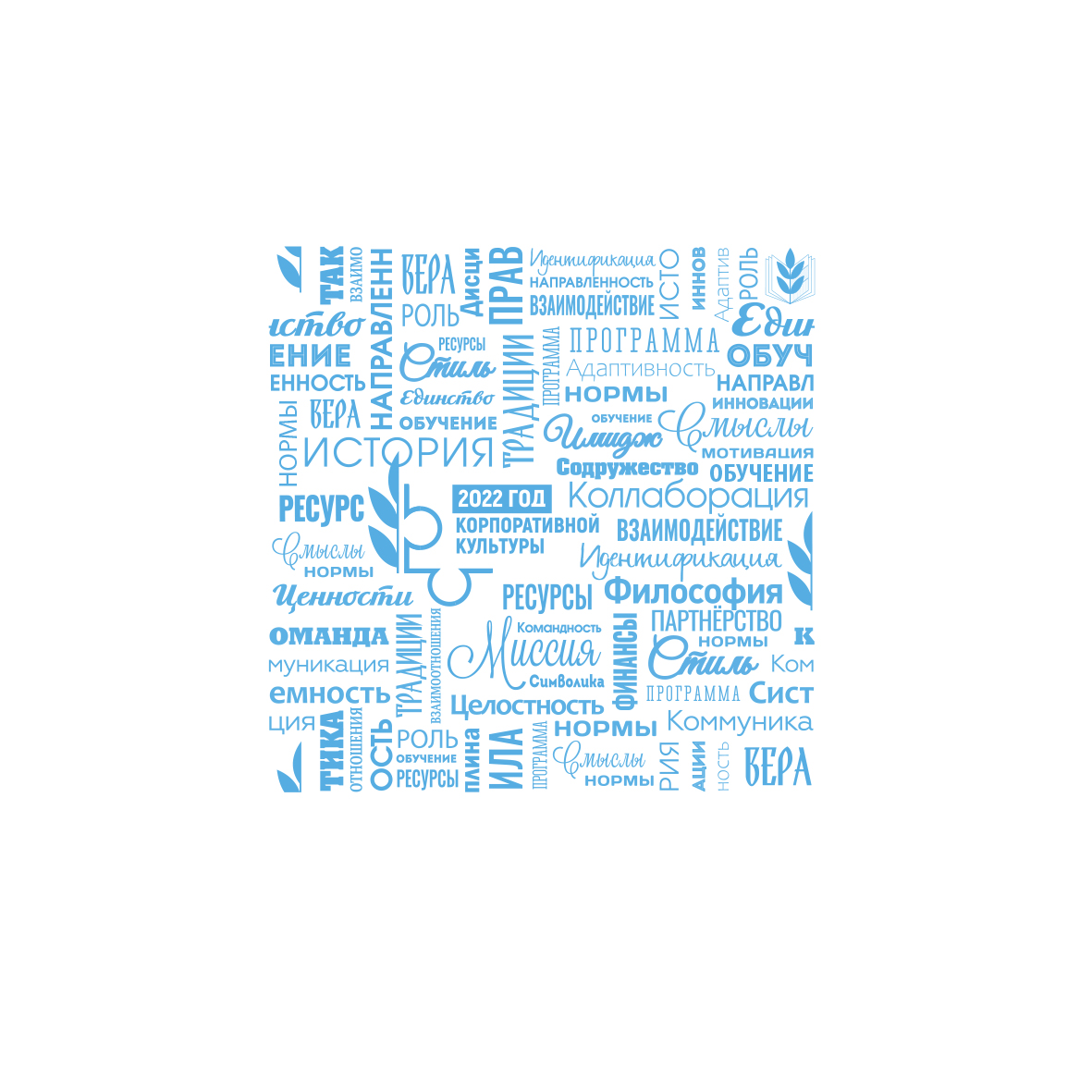 19.242 рубля
1.01.2024
16.242 рубля
2023
15.279 рублей
13.890
2022
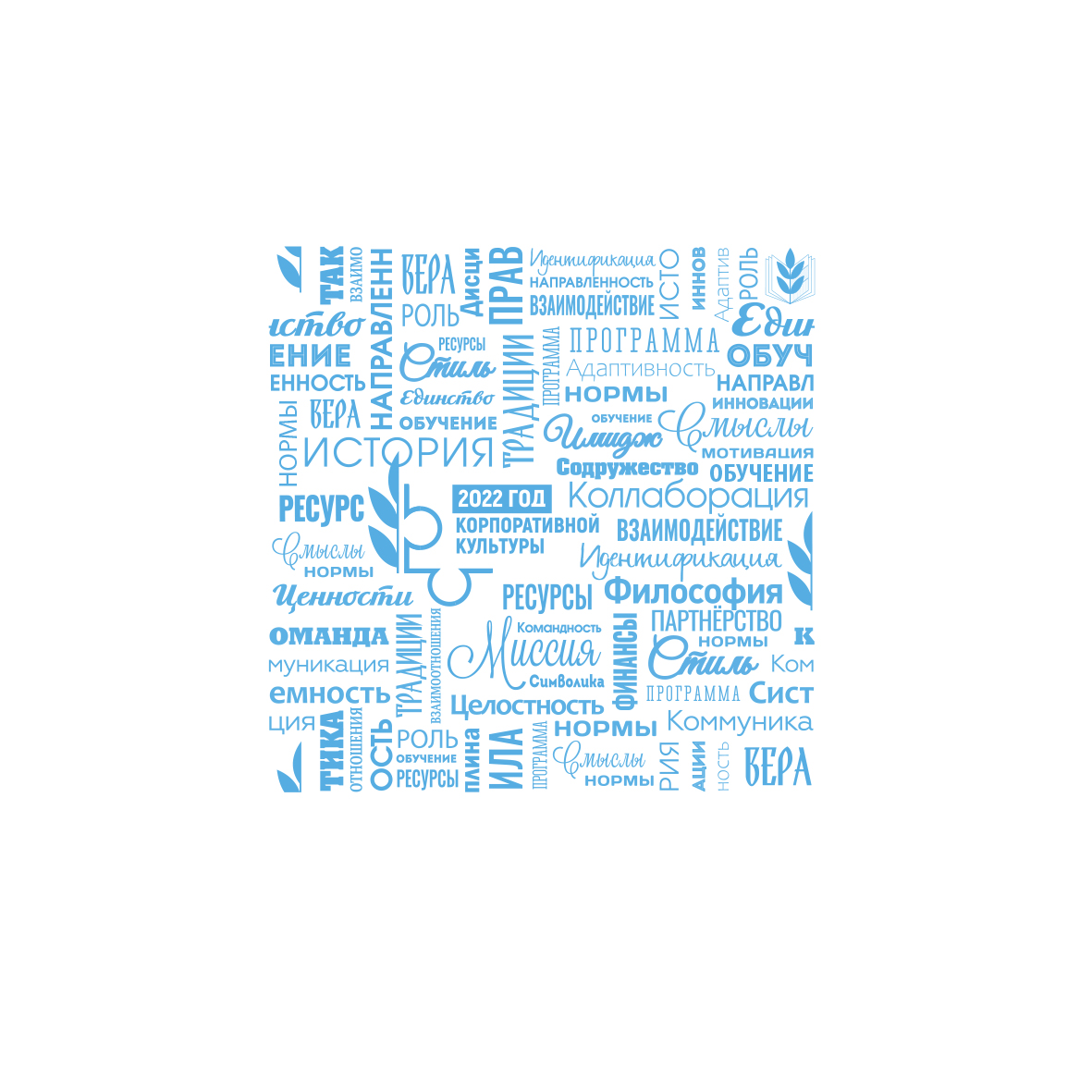 12.792 рубля
2021
20 ДЕКАБРЯ 2023, КАЗАНЬ
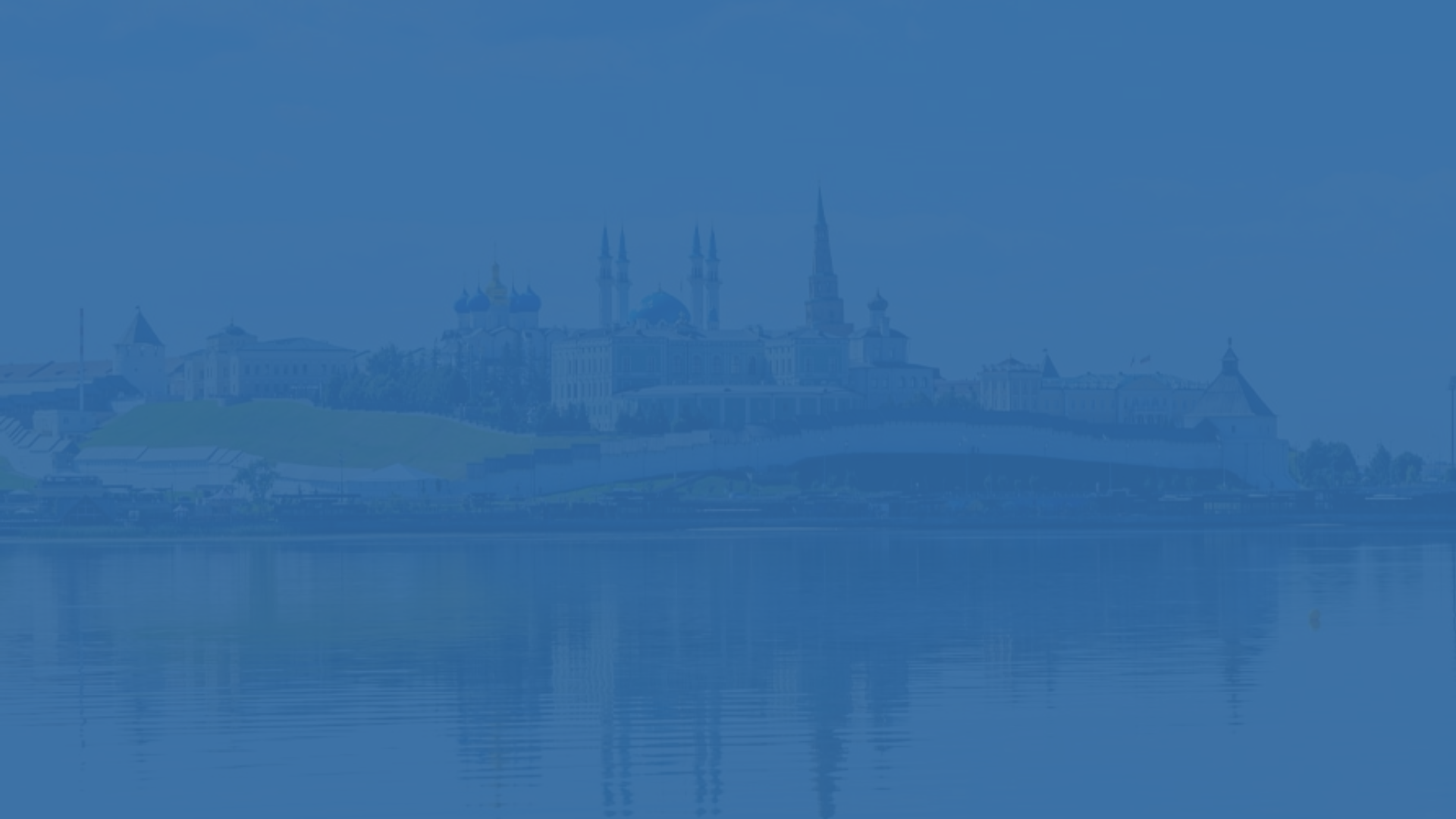 БАЗОВЫЙ ОКЛАД ПО-ПРЕЖНЕМУ
НИЖЕ 70% ЗАРПЛАТЫ
НЕОБХОДИМО ОТОЙТИ ОТ ПЕРИОДИЧЕСКИХ СТИМУЛИРУЮЩИХ ВЫПЛАТ
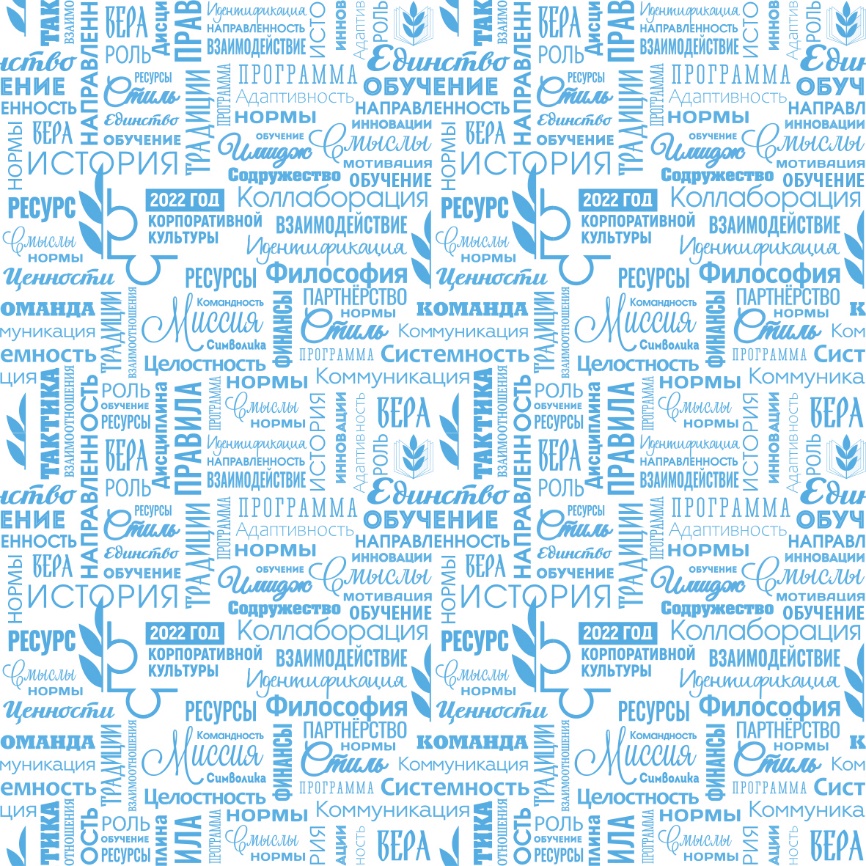 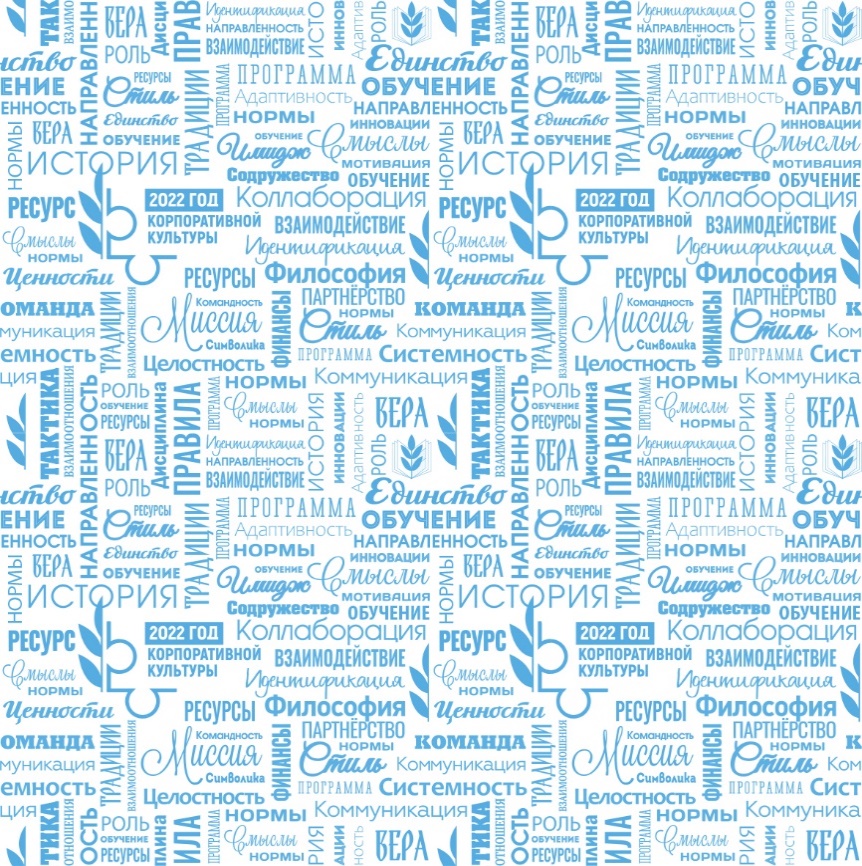 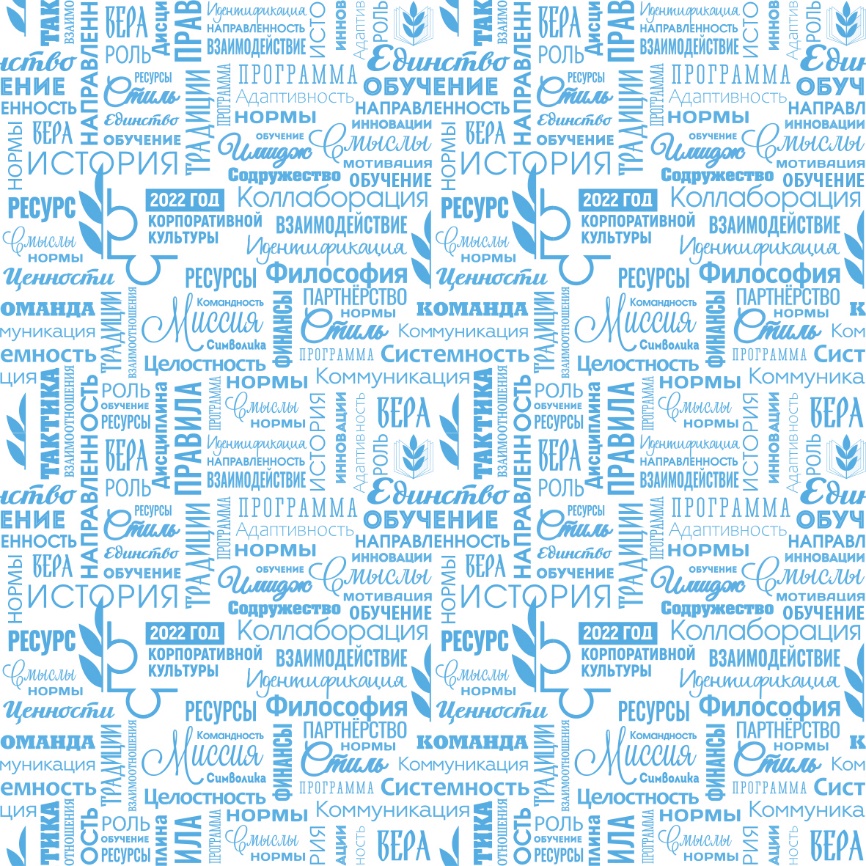 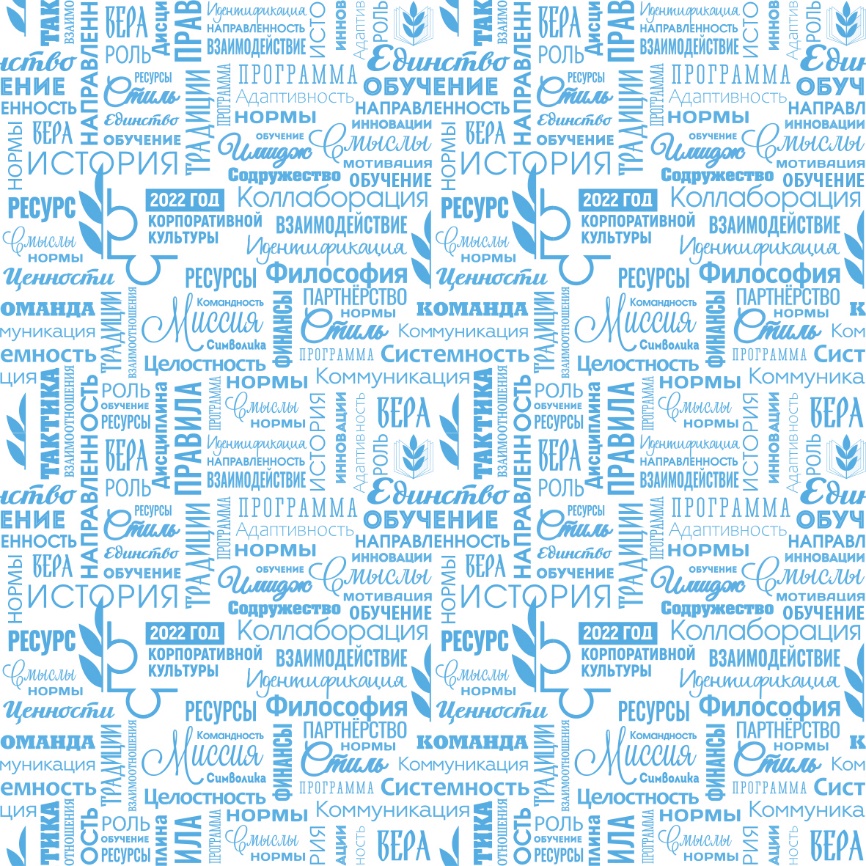 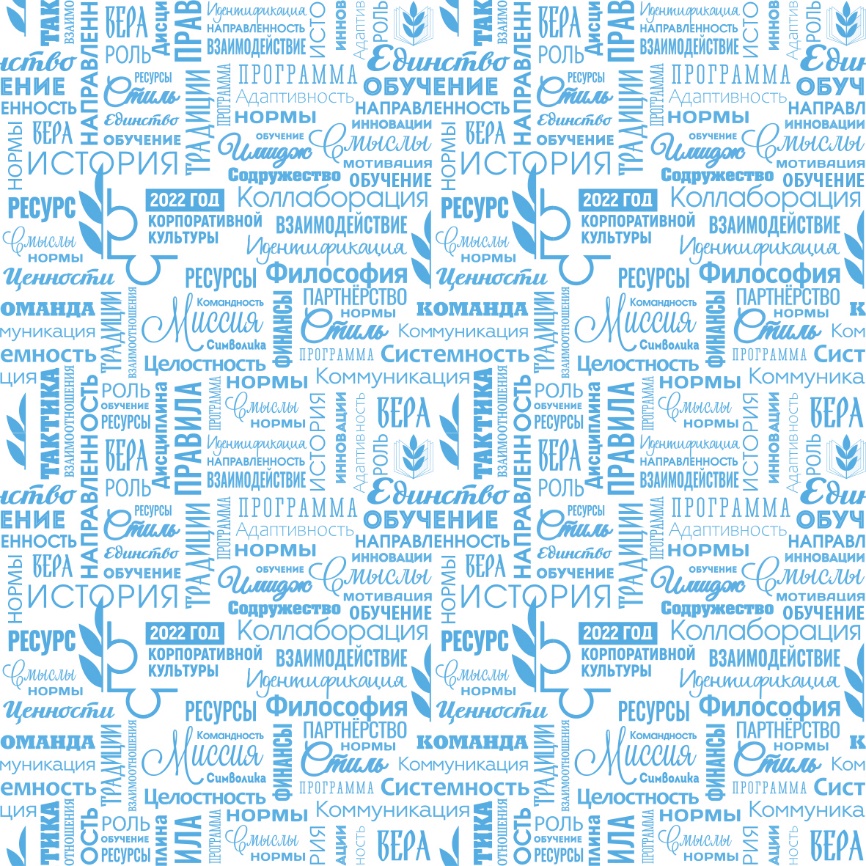 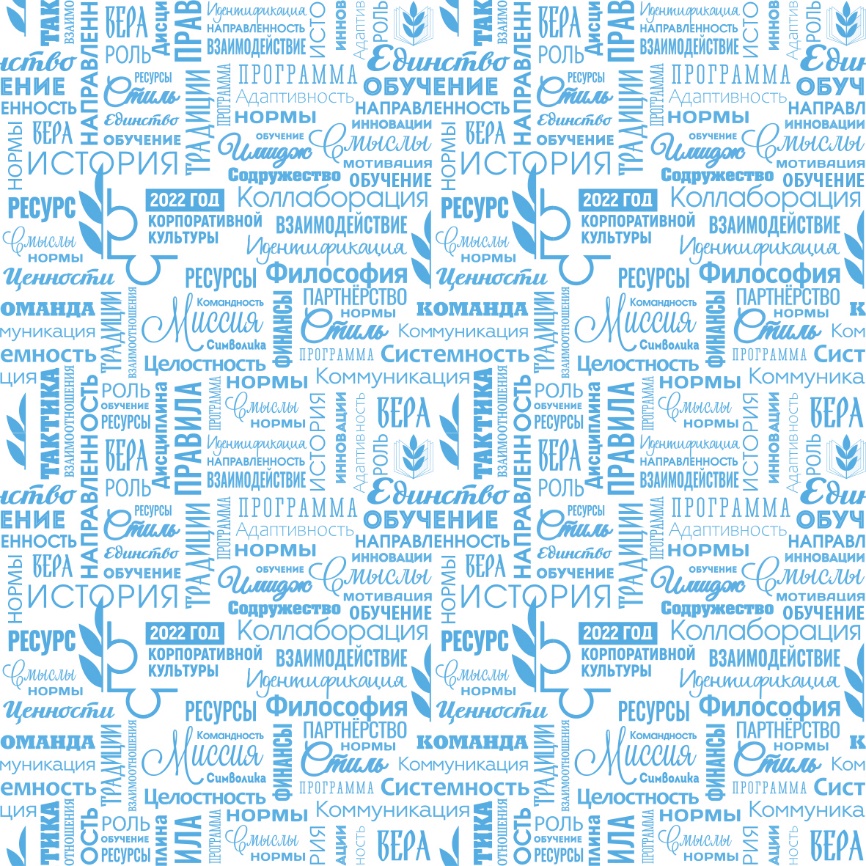 ТОЛЬКО ЧЛЕНАМ ПРОФСОЮЗА ПУНКТ 1.7.9. ОТРАСЛЕВОГО СОГЛАШЕНИЯ
ОПЛАЧИВАЕМЫЕ СВОБОДНЫЕ ДНИ ПО СОЦИАЛЬНО ЗНАЧИМЫМ ПРИЧИНАМ
ОПЛАЧИВАЕМЫЕ «МАМИНЫ ДНИ»
МАТЕРИАЛЬНОЕ ВОЗНАГРАЖДЕНИЕ ПРИ УВОЛЬНЕНИИ ВПЕРВЫЕ В СВЯЗИ С ПЕНСИОННЫМ ВОЗРАСТОМ
ТРИ ОПЛАЧИВАЕМЫХ ДНЯ К ОТПУСКУ ЗА РАБОТУ
БЕЗ БОЛЬНИЧНОГО ЛИСТА
ЛЬГОТЫ ПРИ ПРОХОЖДЕНИИ ПЕДАГОГИЧЕСКОЙ АТТЕСТАЦИИ
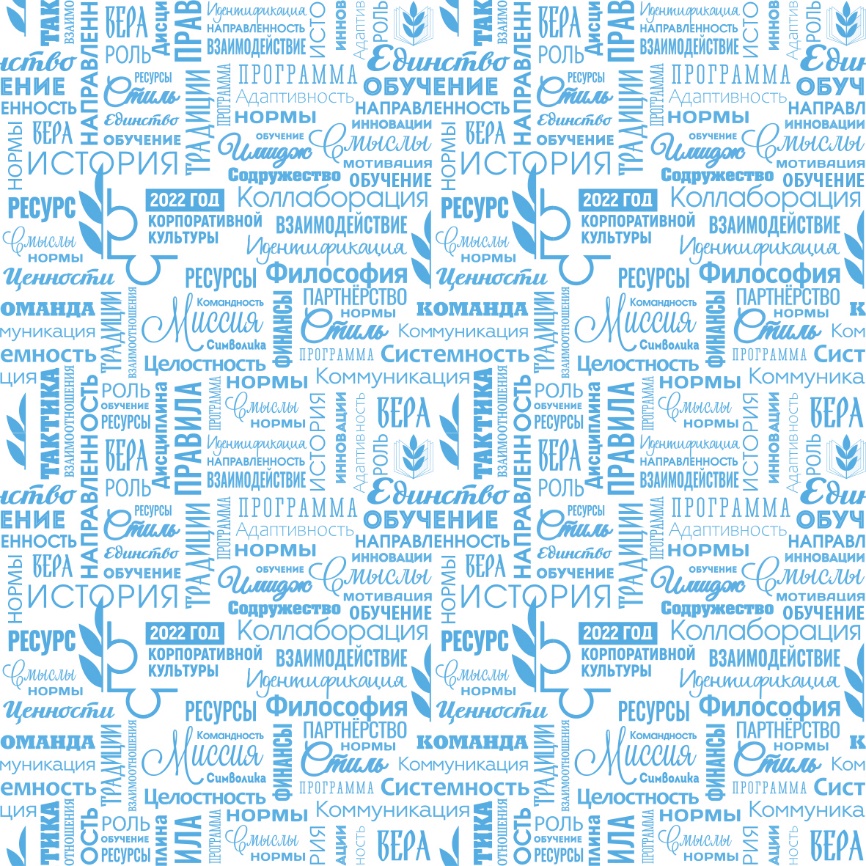 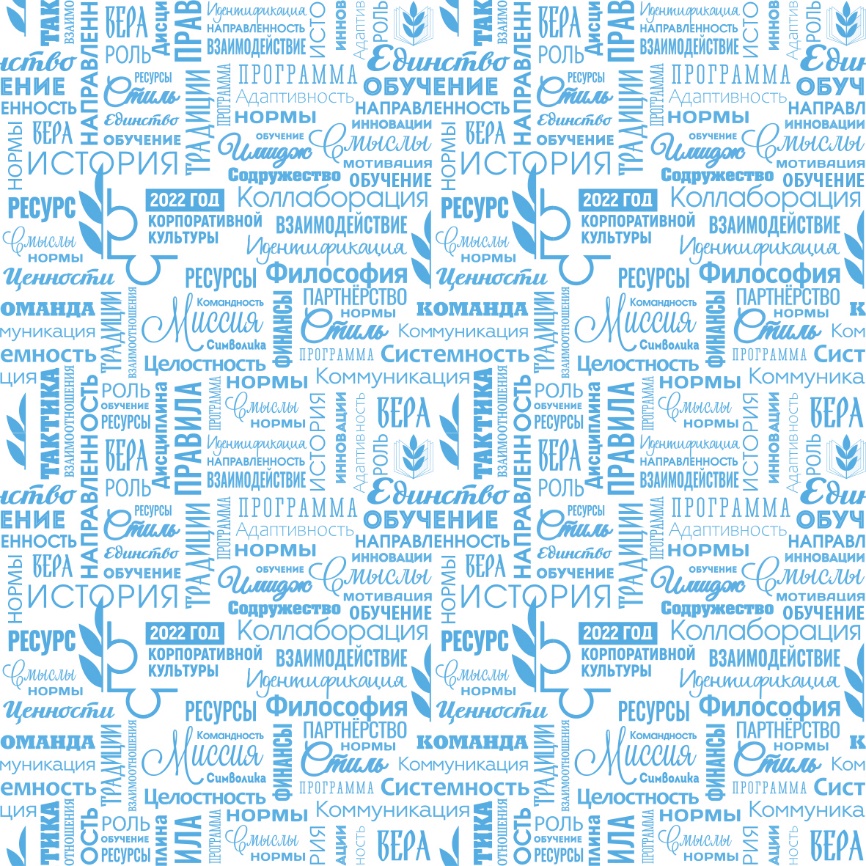 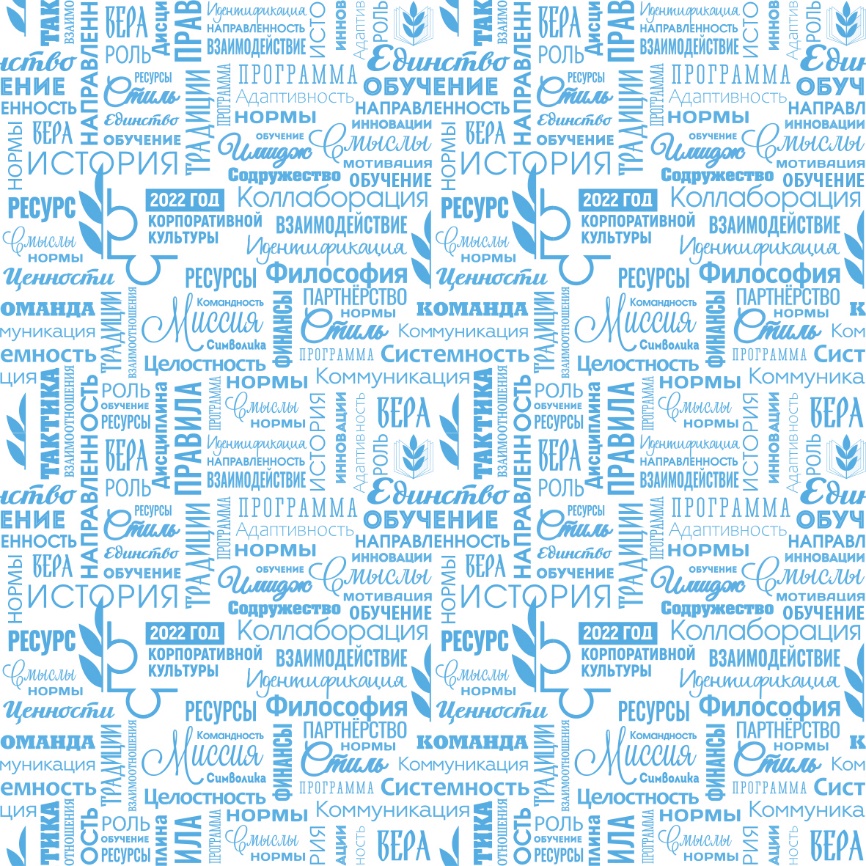 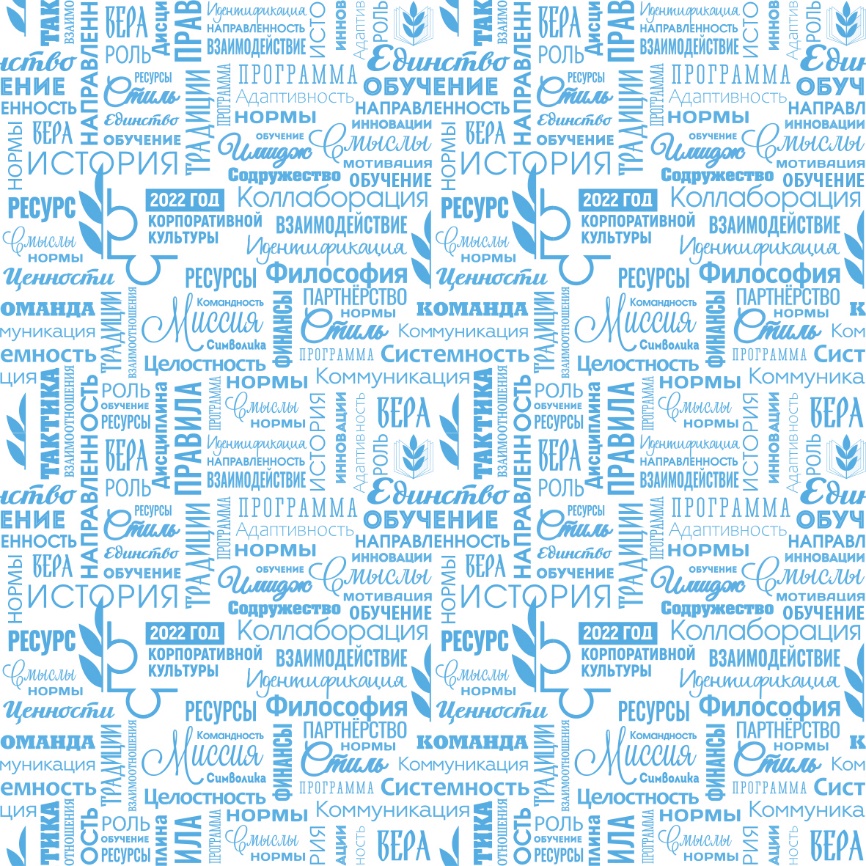 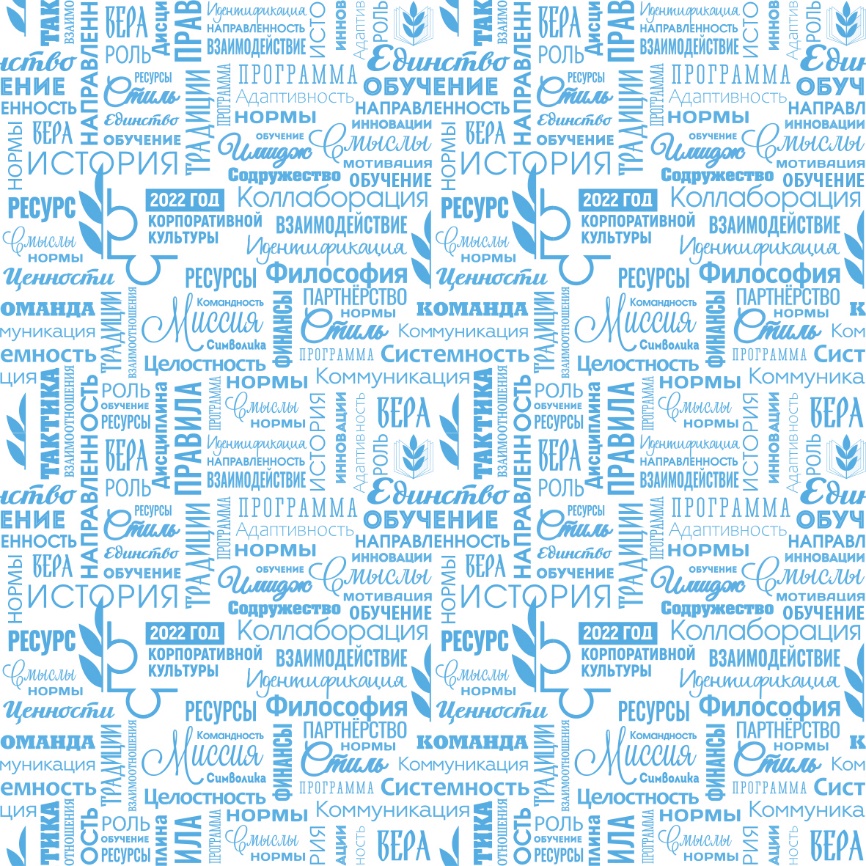 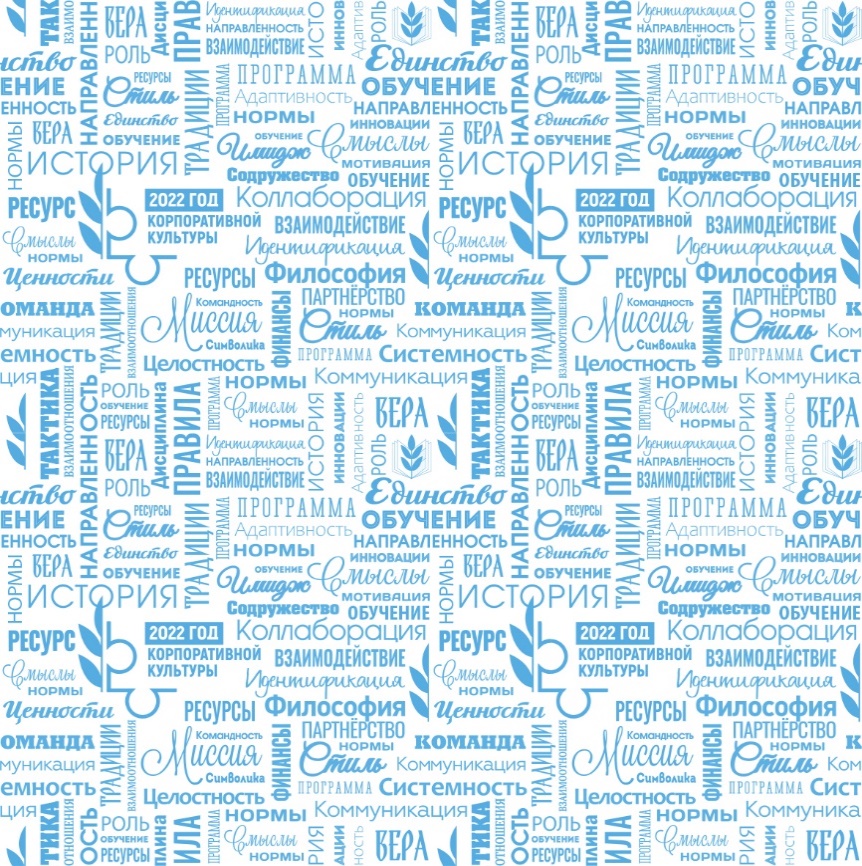 >1,5 ТЫСЯЧ ЛЬГОТ И ГАРАНТИЙ ПРЕДСТАВЛЕНЫ НА ПРОФСОЮЗНОМ САЙТЕ WWW.EDUNION.RU
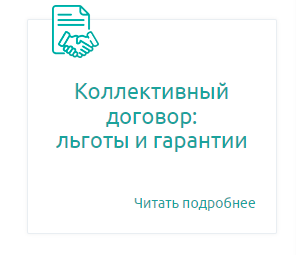 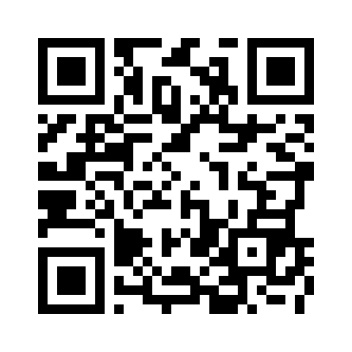 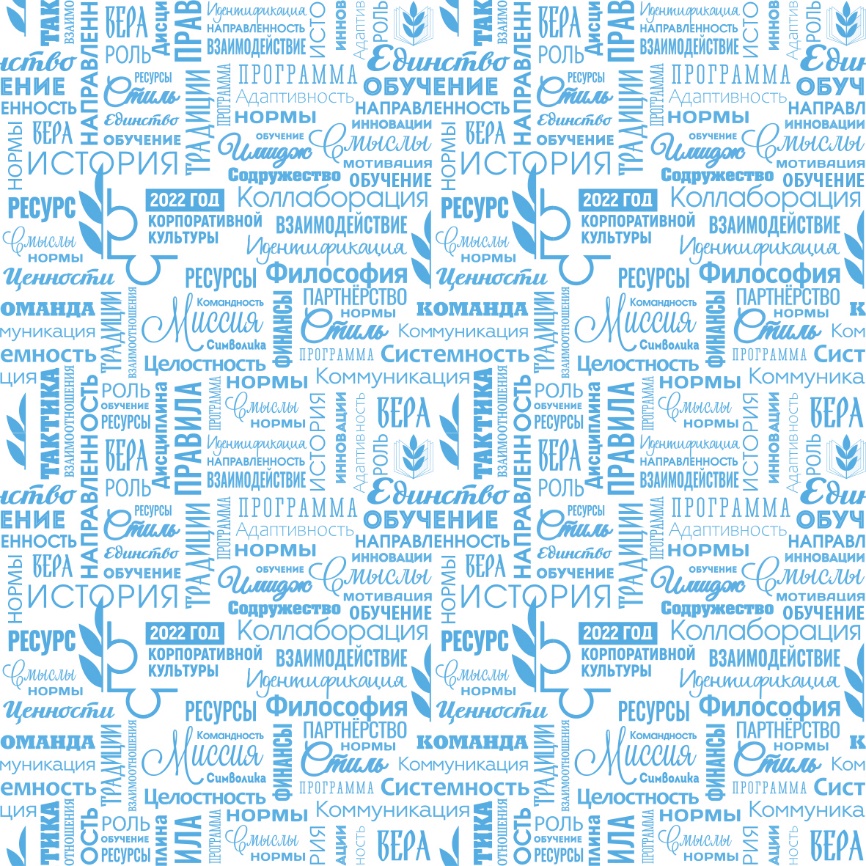 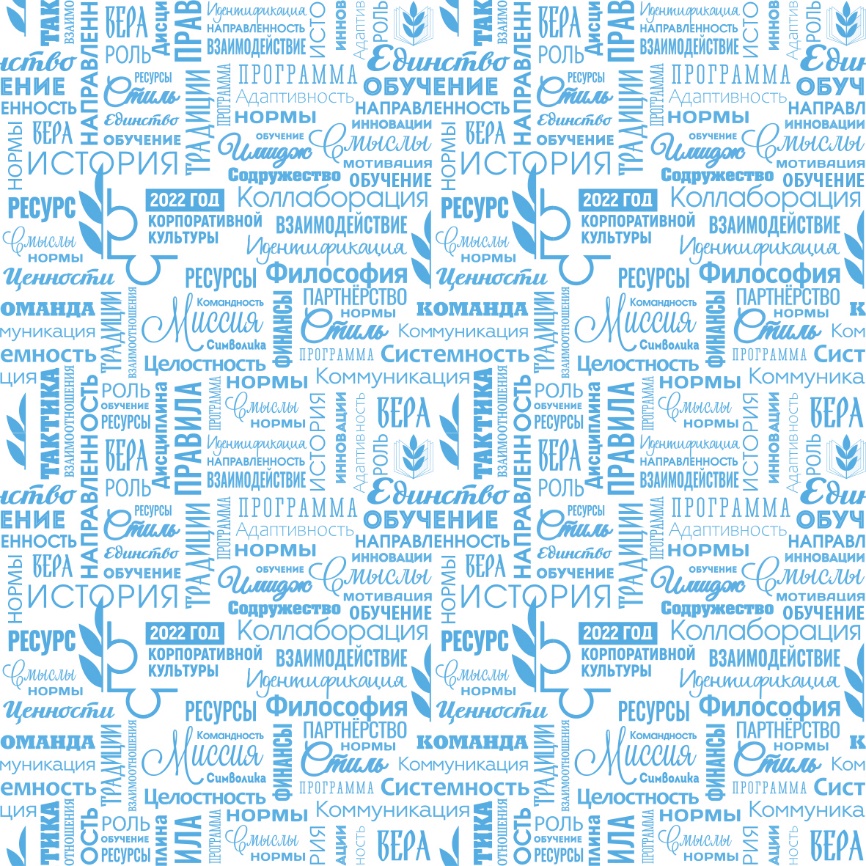 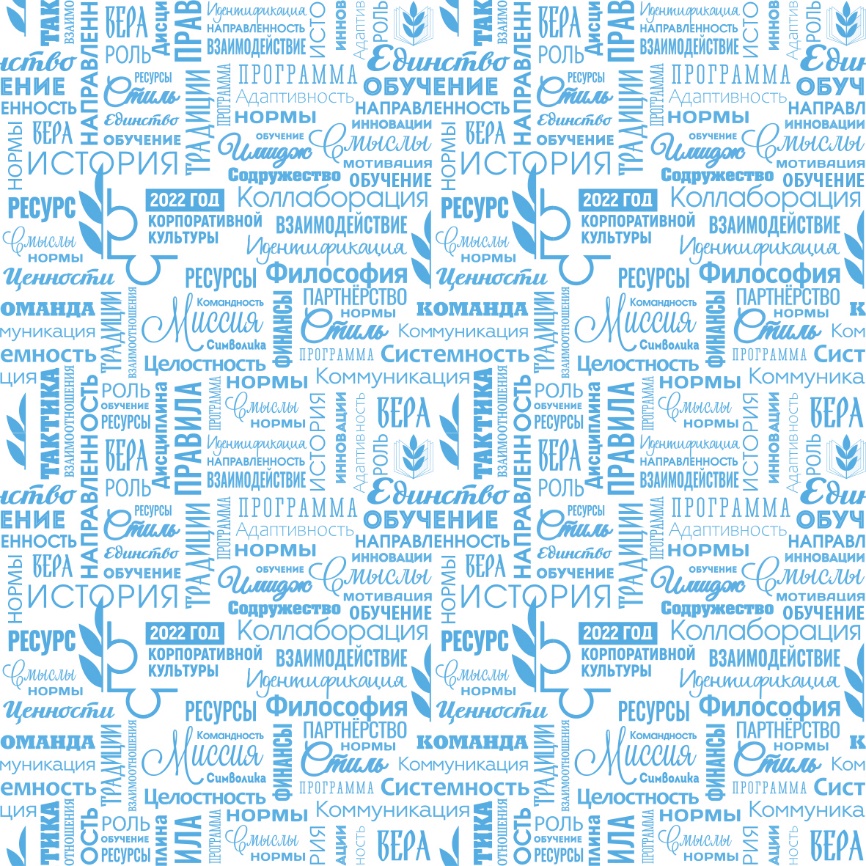 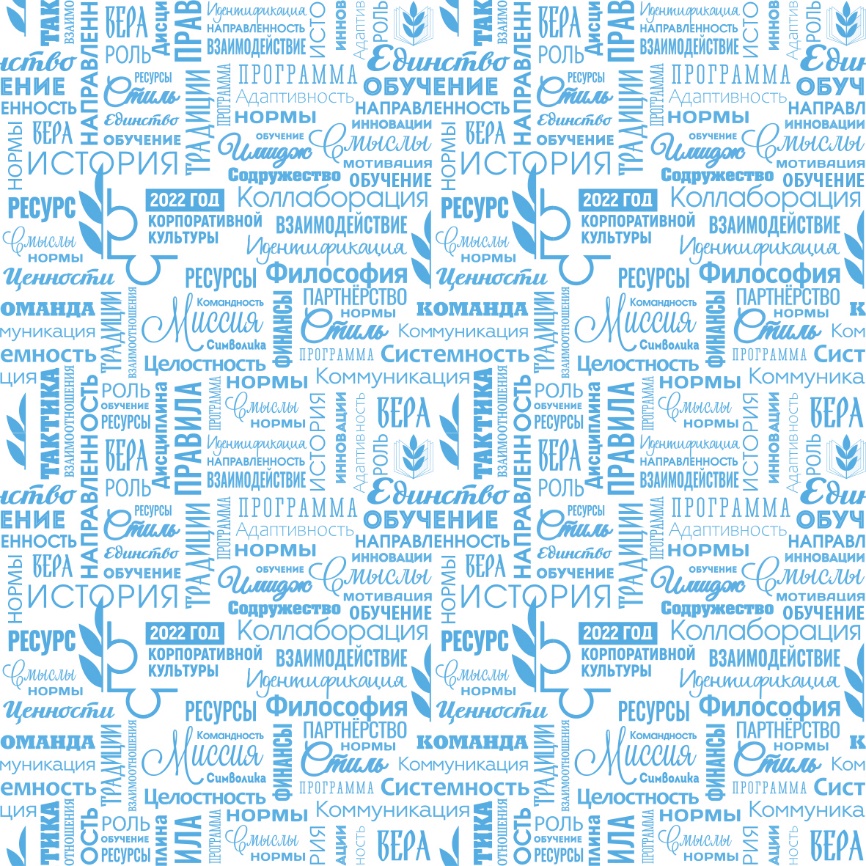 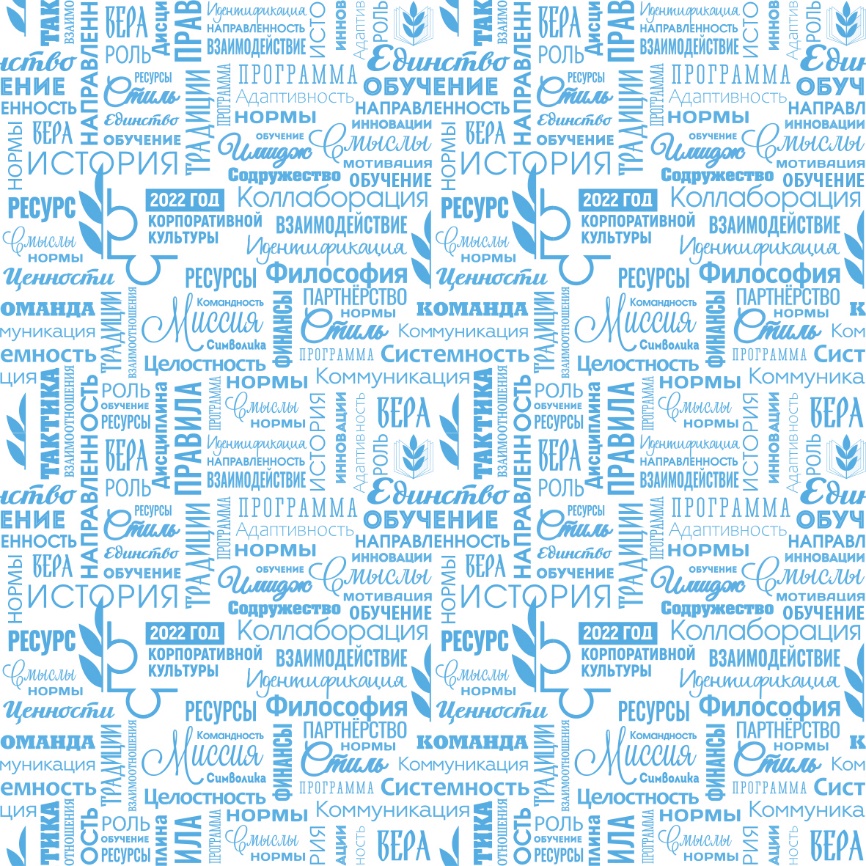 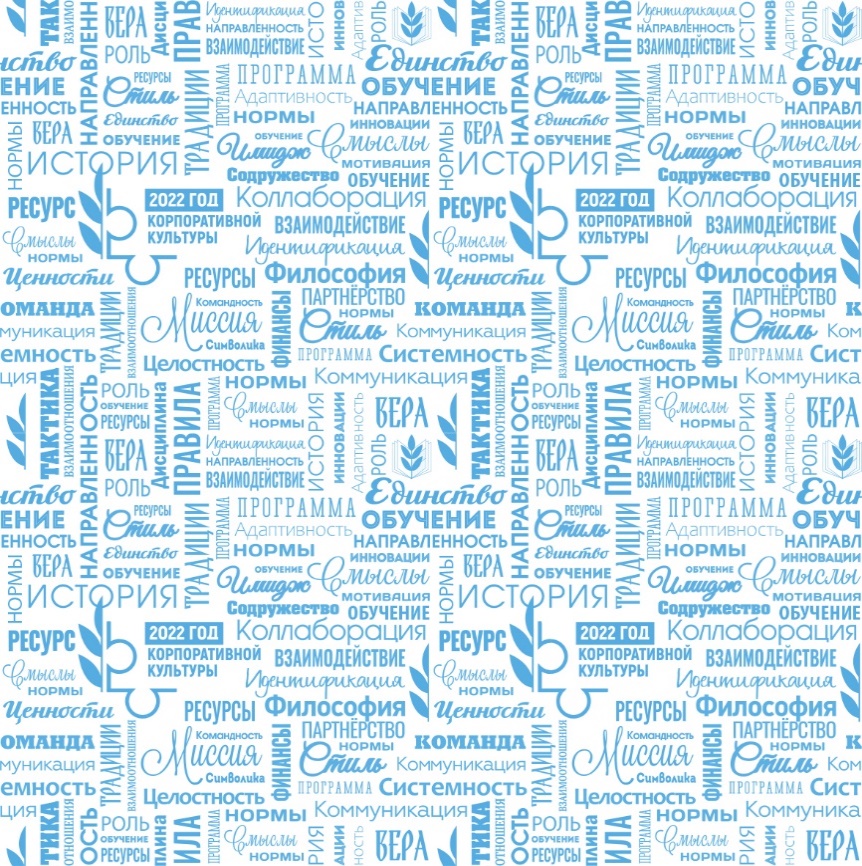 ПОБЕДИТЕЛИ КОНКУРСА «ЛУЧШИЙ
КОЛЛЕКТИВНЫЙ ДОГОВОР» В 2023 ГОДУ
ДЕТСКИЙ САД №7, АГРЫЗ
НОВО-КЫРЛАЙСКАЯ СРЕДНЯЯ ШКОЛА АРСКОГО РАЙОНА
ДВОРЕЦ ТВОРЧЕСТВА ДЕТЕЙ И МОЛОДЕЖИ №1, НАБЕРЕЖНЫЕ ЧЕЛНЫ
ДЕТСКИЙ САД №93 «ЭЛЛЮКИ», НИЖНЕКАМСК
СРЕДНЯЯ ШКОЛА №132 НОВО-САВИНОВСКОГО РАЙОНА КАЗАНИ
ДЕТСКИЙ САД №18 «РАДУГА», ЗЕЛЕНОДОЛЬСК
20 ДЕКАБРЯ 2023, КАЗАНЬ
ЛЬГОТЫ И ГАРАНТИИ 
В СОГЛАШЕНИЯХ И КОЛДОГОВОРАХ
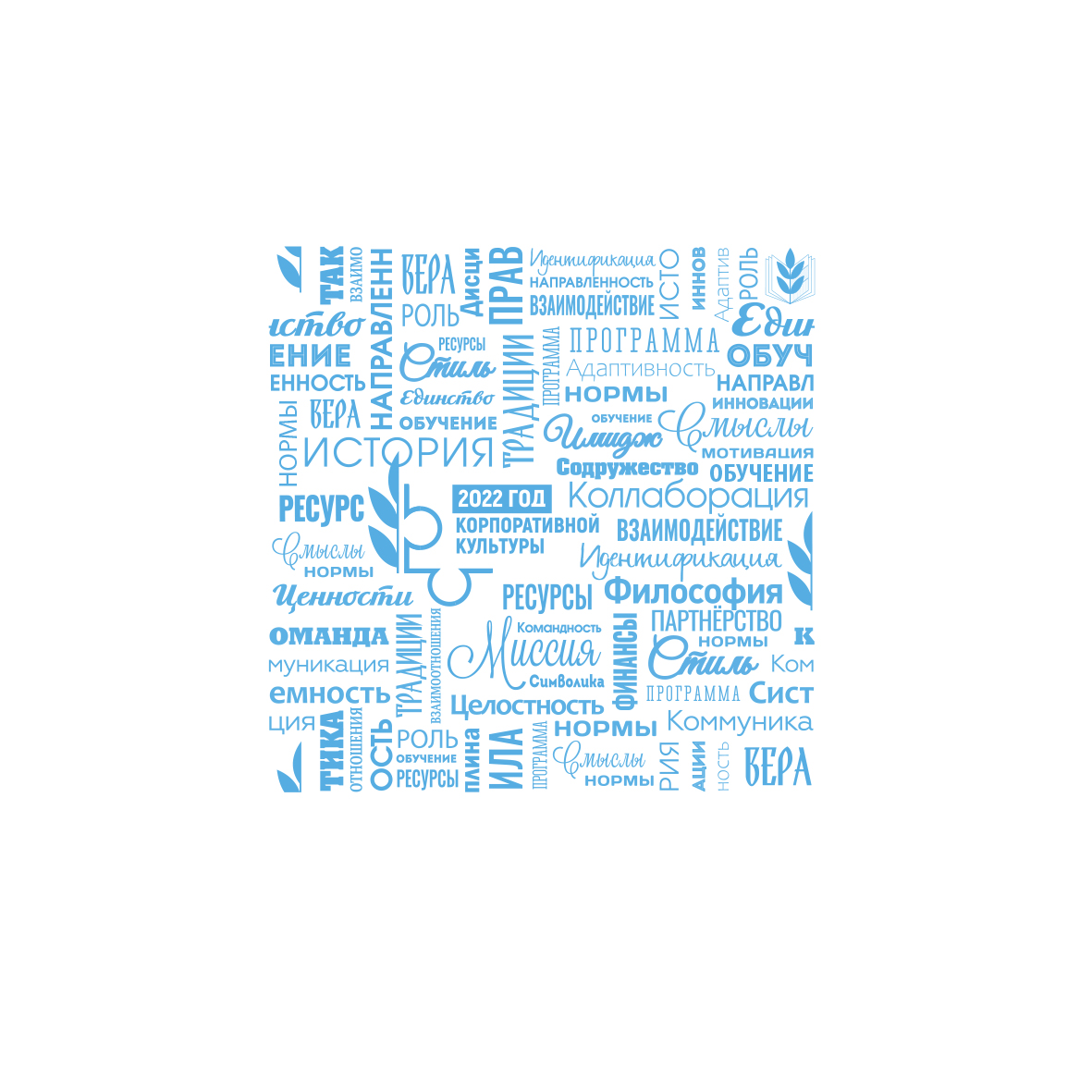 Оплачиваемые дни 
по социально значимым причинам
Доплаты 
за вредные 
условия труда
>40 ТЫСЯЧ ЧЕЛ.
>5 ТЫСЯЧ ЧЕЛ.
Три дня к отпуску 
за работу 
без больничного
Дополнительный 
отпуск председателям первичек
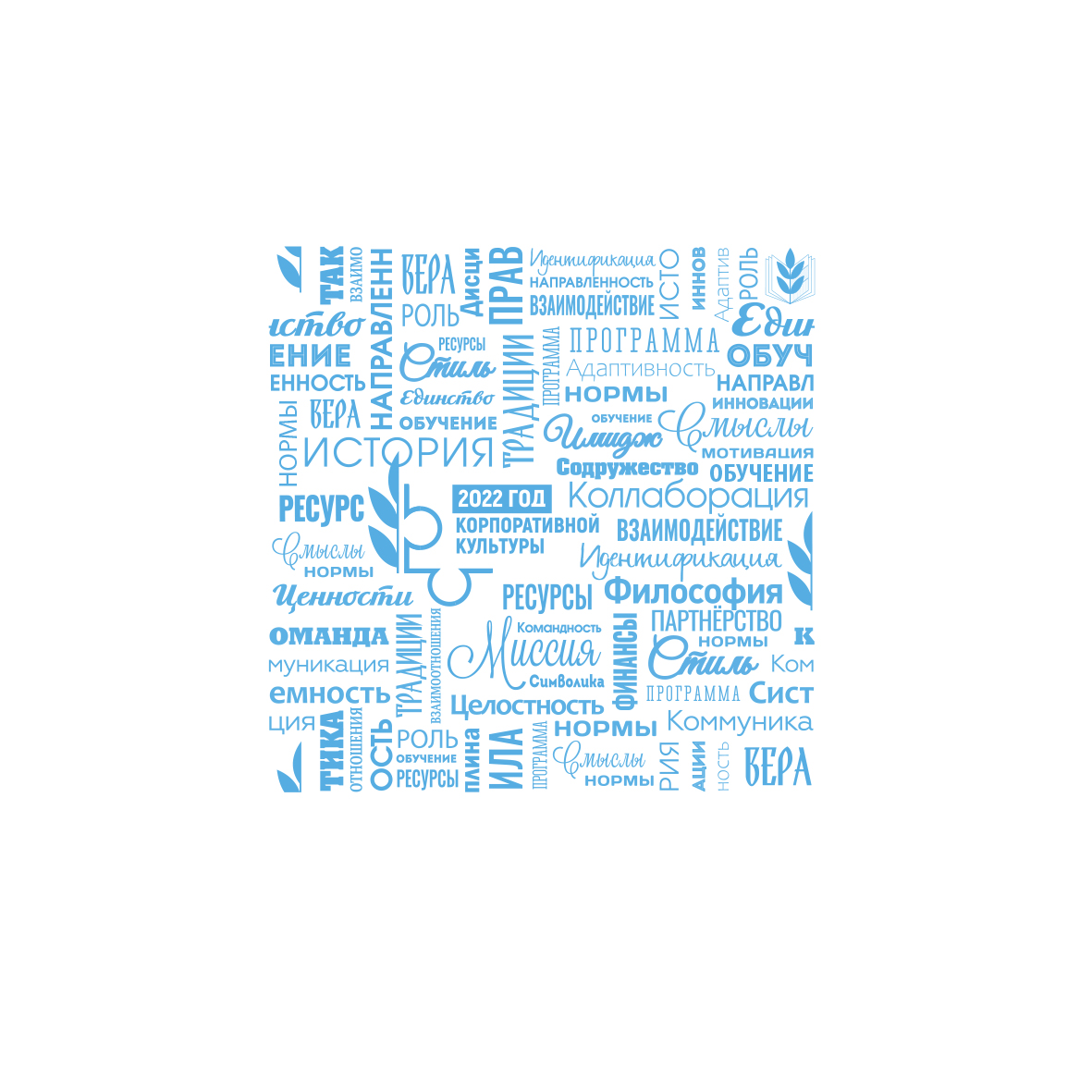 1118 ЧЕЛ.
>25 ТЫСЯЧ ЧЕЛ.
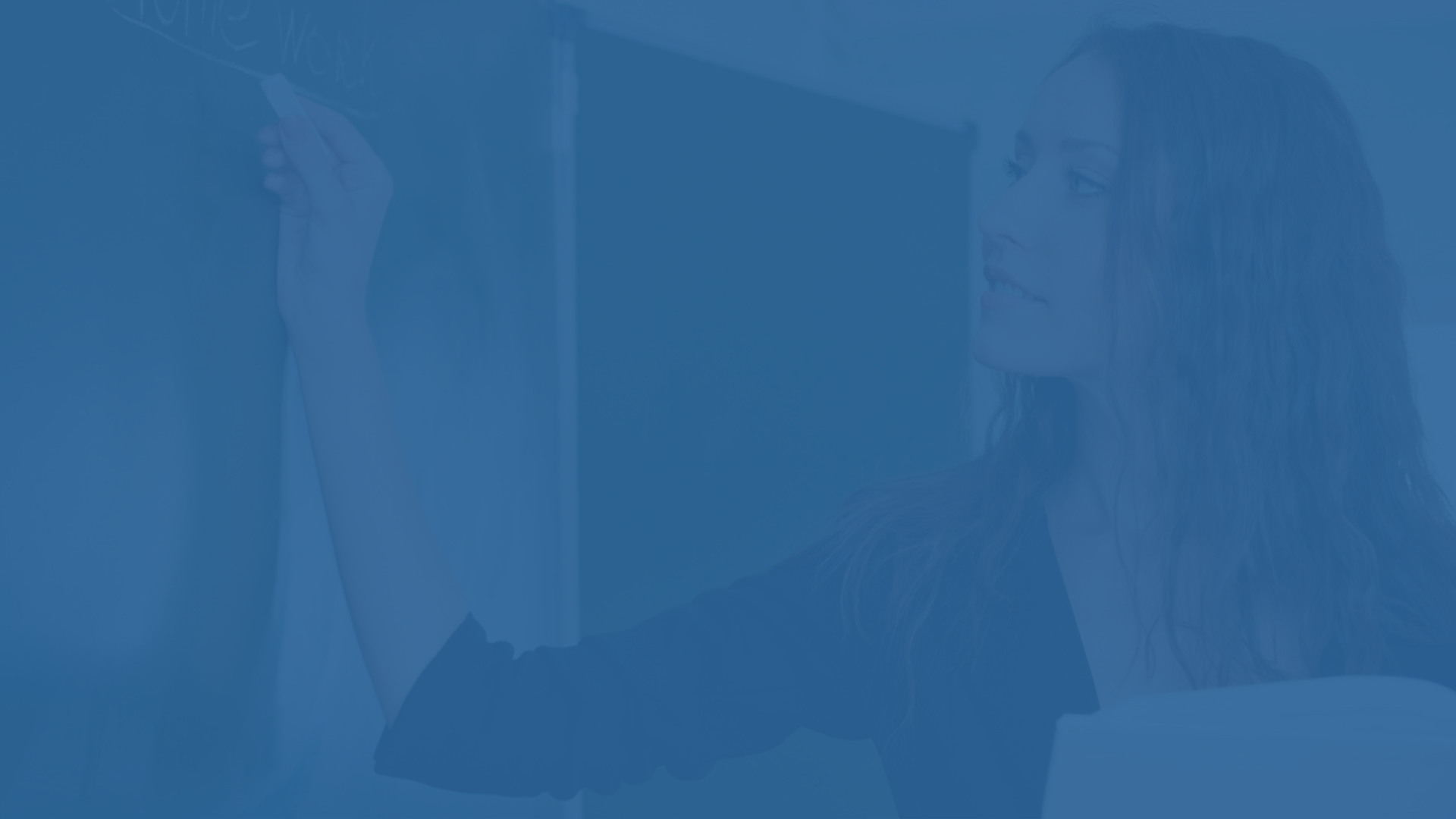 ВАЖНО!
>8 ТЫСЯЧ ЧЛЕНОВ ПРОФСОЮЗА ЕЖЕГОДНО ПОЛЬЗУЮТСЯ УПРОЩЕННОЙ ПРОЦЕДУРОЙ ПРОХОЖДЕНИЯ ПЕДАГОГИЧЕСКОЙ АТТЕСТАЦИИ
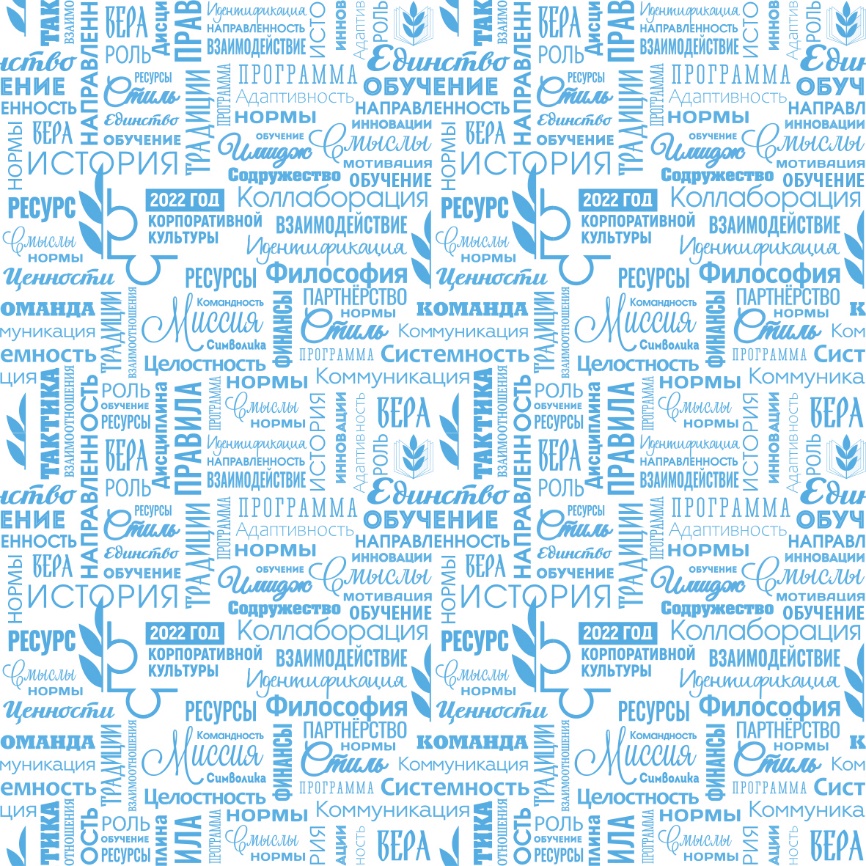 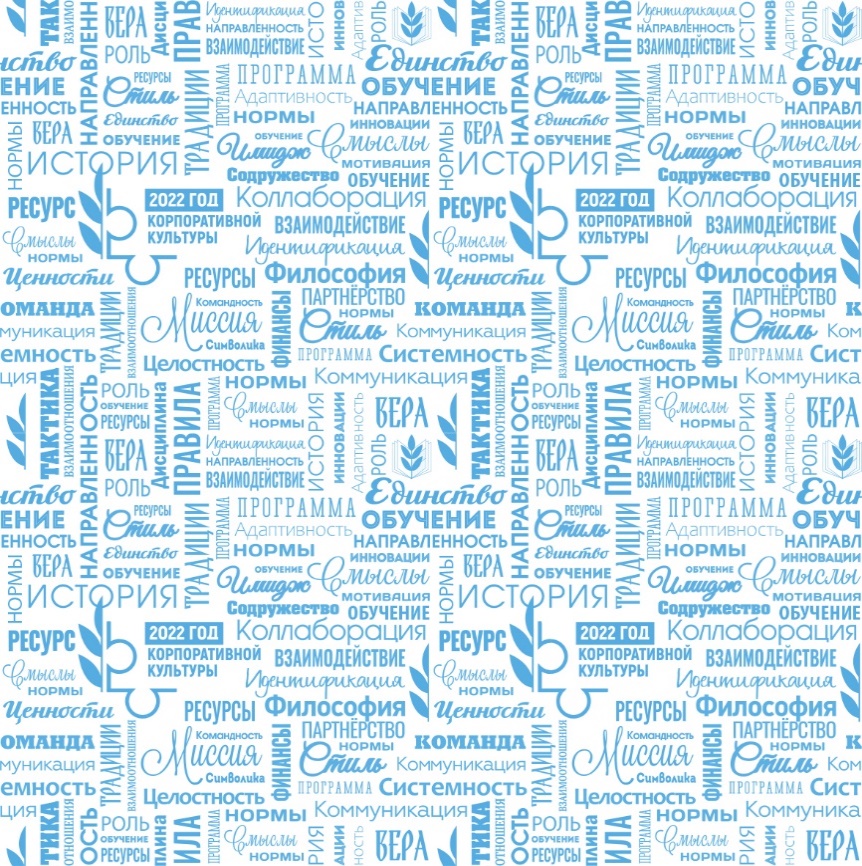 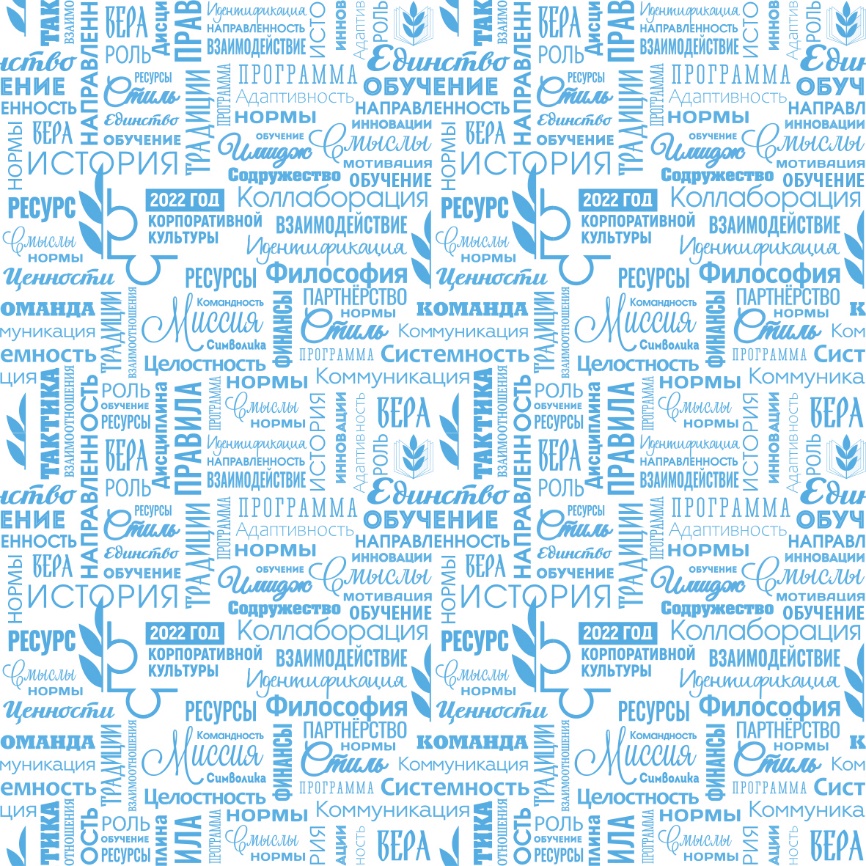 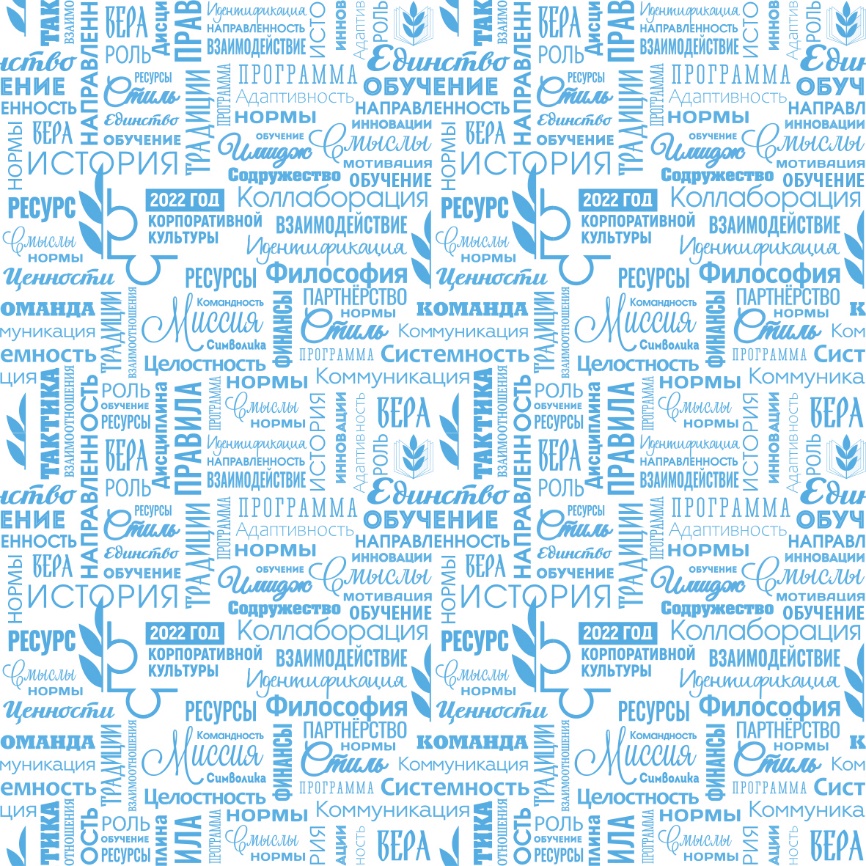 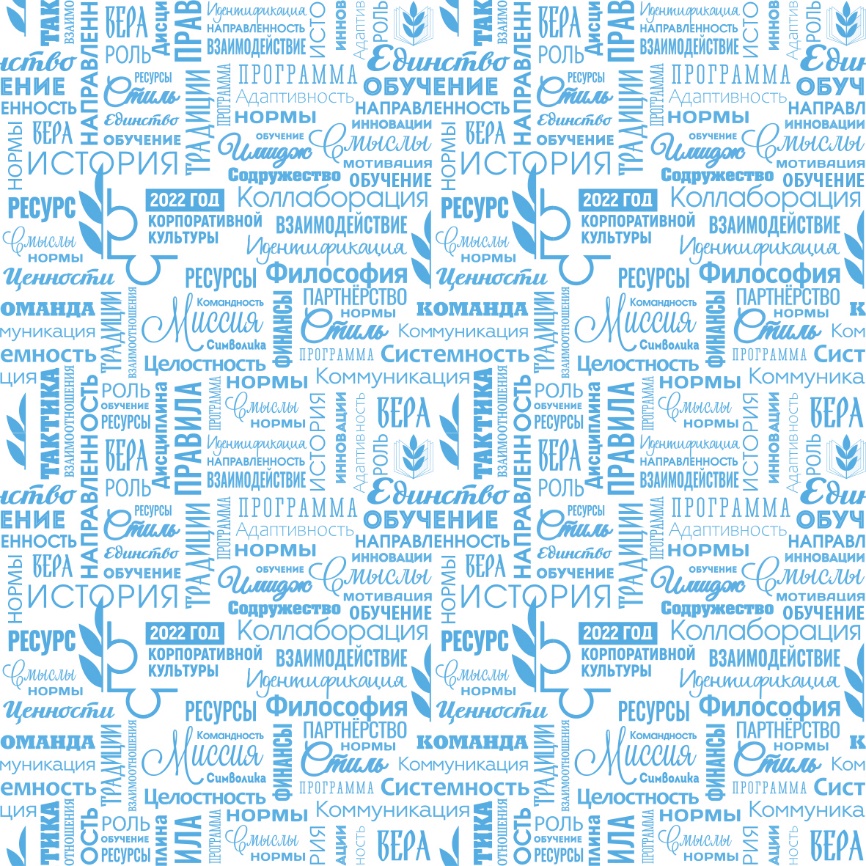 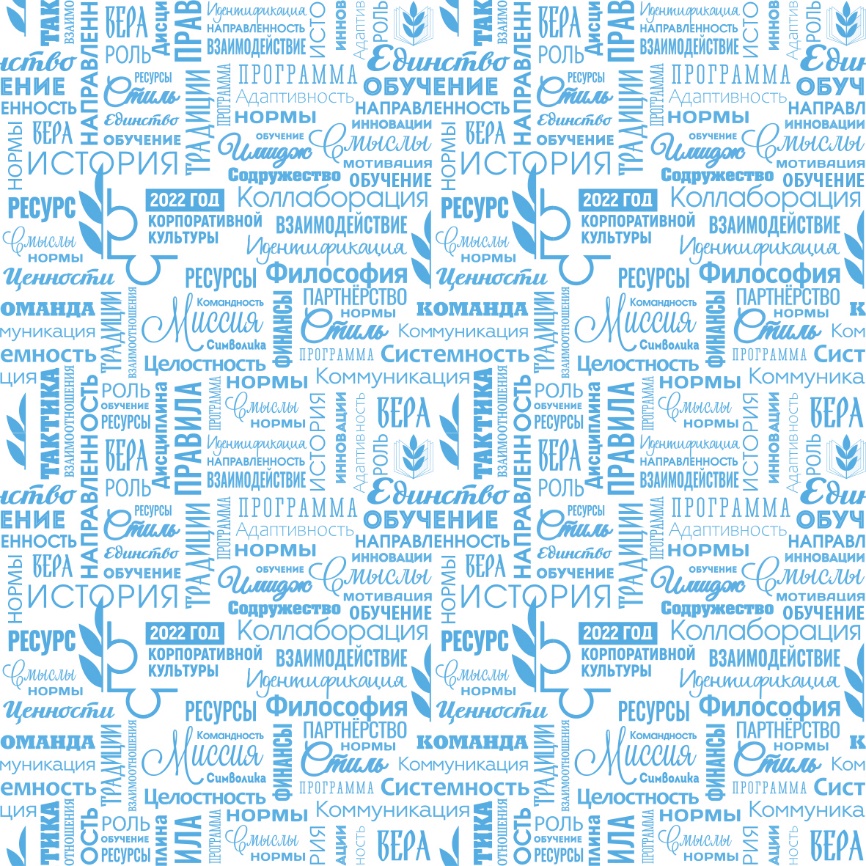 САНАТОРНОЕ ОЗДОРОВЛЕНИЕ ЗА СЧЕТ БЮДЖЕТА РЕСПУБЛИКИ
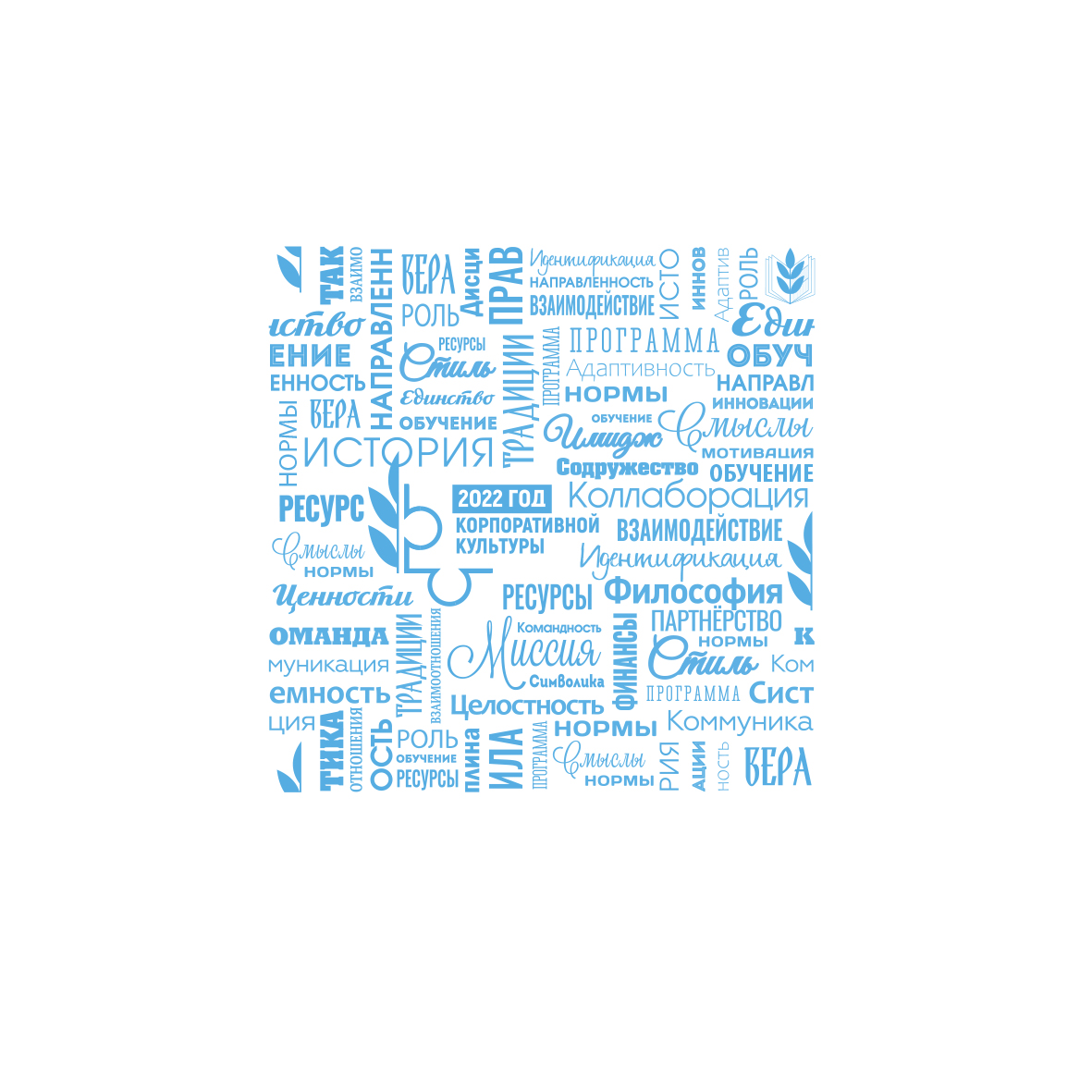 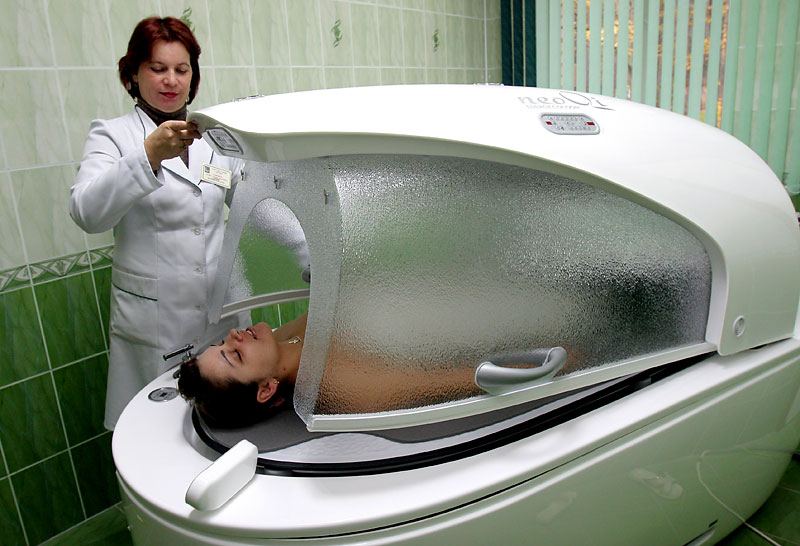 ежегодно 
~75 миллионов рублей
Программа льготного обеспечения работников образования санаторно-курортными путевками за счет средств республиканского бюджета реализуется 18 лет
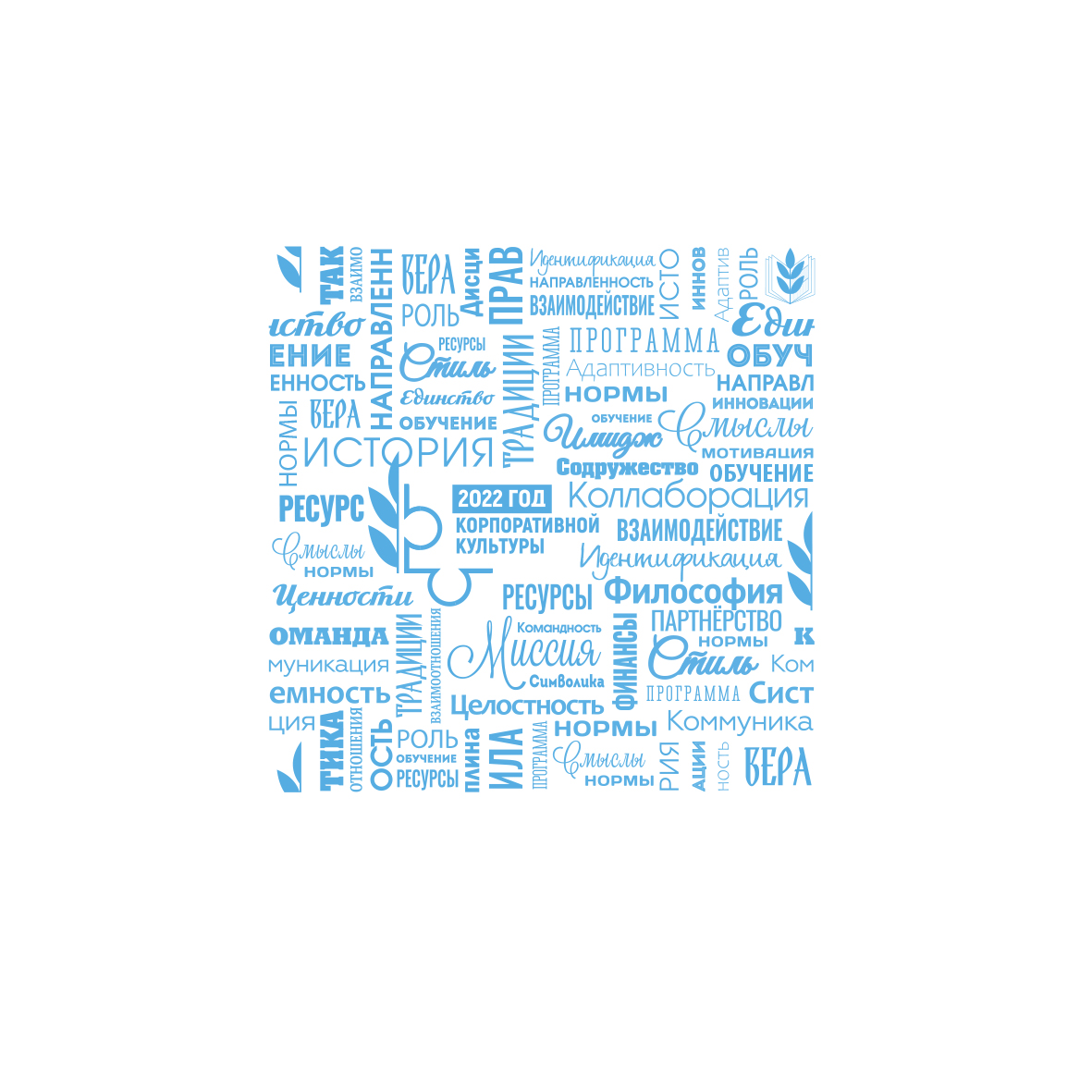 20 ДЕКАБРЯ 2023, КАЗАНЬ
10 ТЫСЯЧ ЧЕЛОВЕК
ЕЖЕГОДНО ПОЛЬЗУЮТСЯ ПРОФСОЮЗНЫМИ
ПРОГРАММАМИ ОЗДОРОВЛЕНИЯ
«Лето. Сочи» –
3,1 млн. рублей
«Профсоюзный уик-энд» – 
6,3 млн. рублей
2023
«Путевка за полцены» – 
4,1млн. рублей
«Анапа.Пляж» – 
2,7 млн. рублей
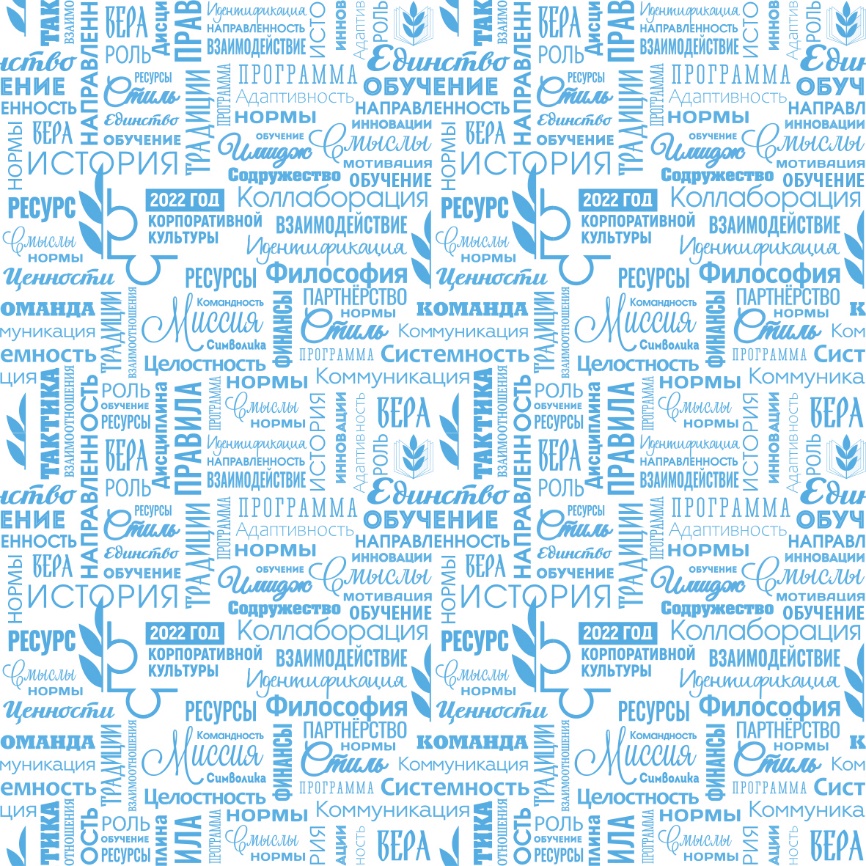 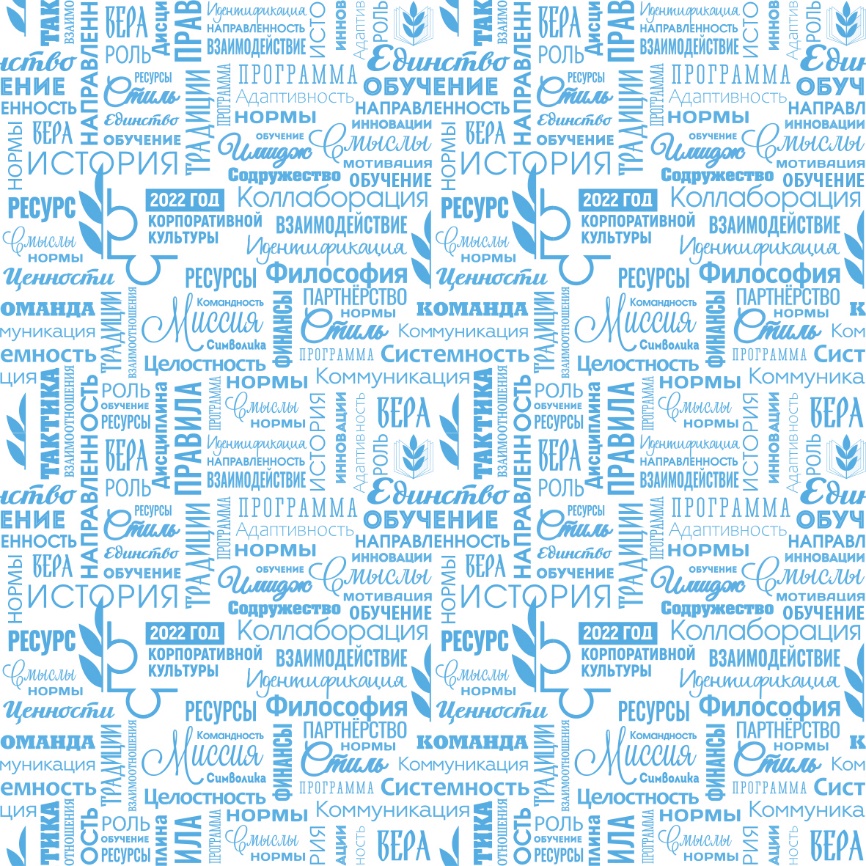 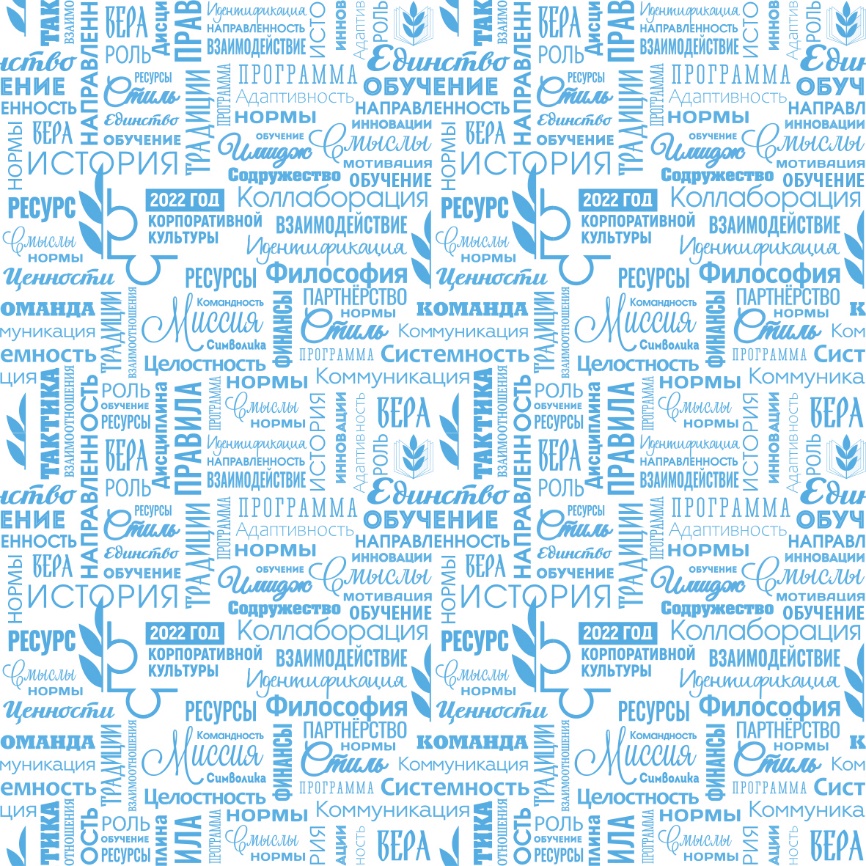 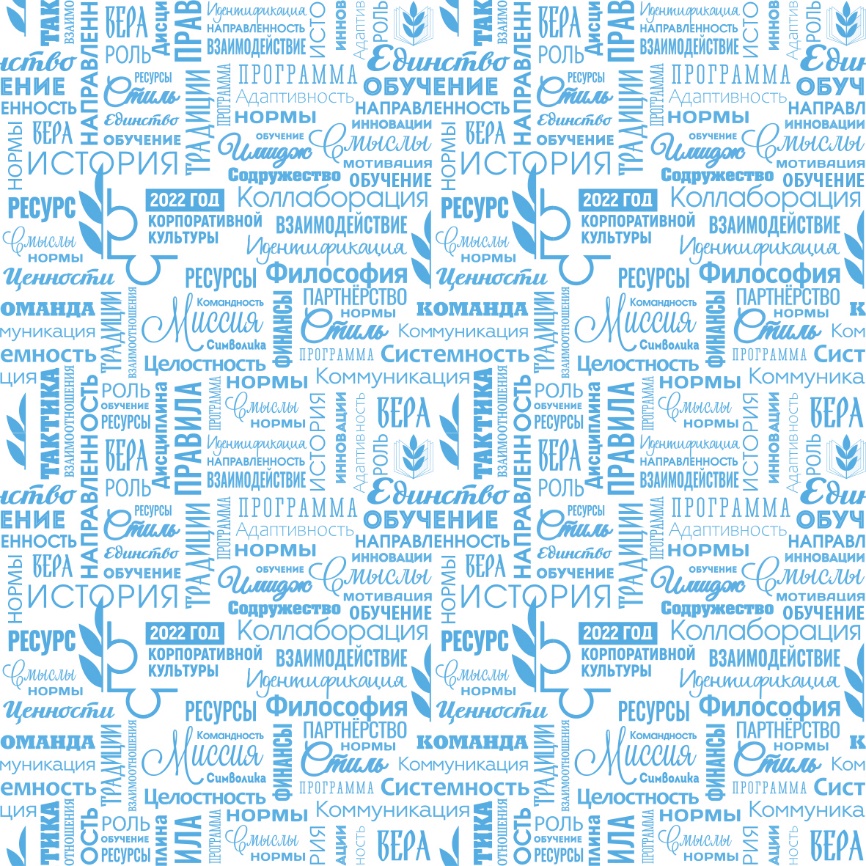 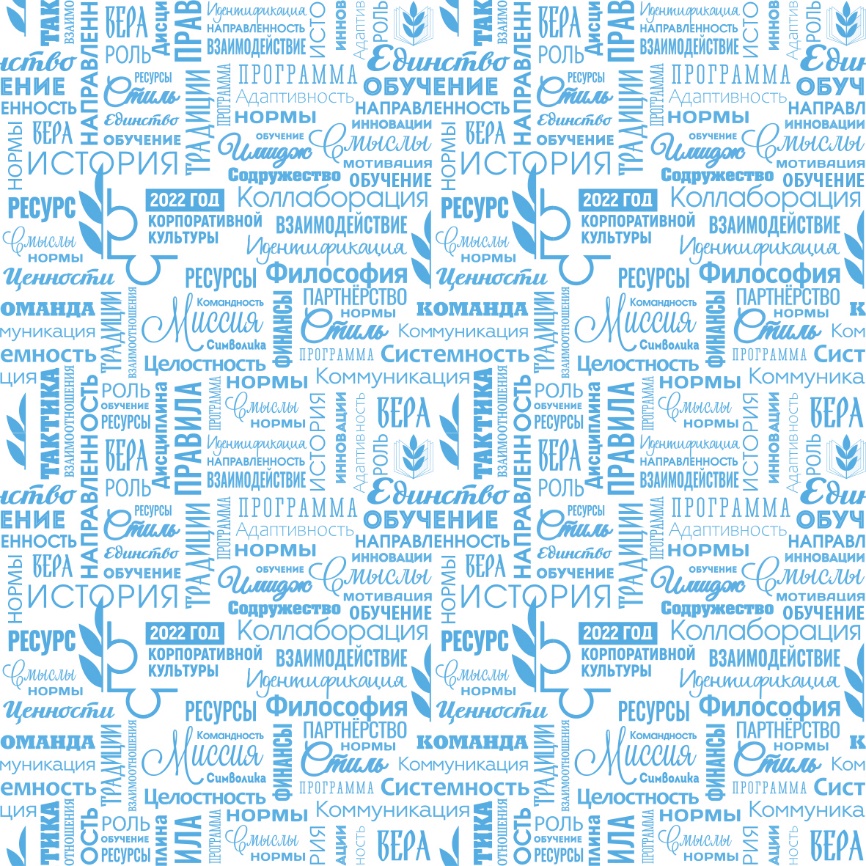 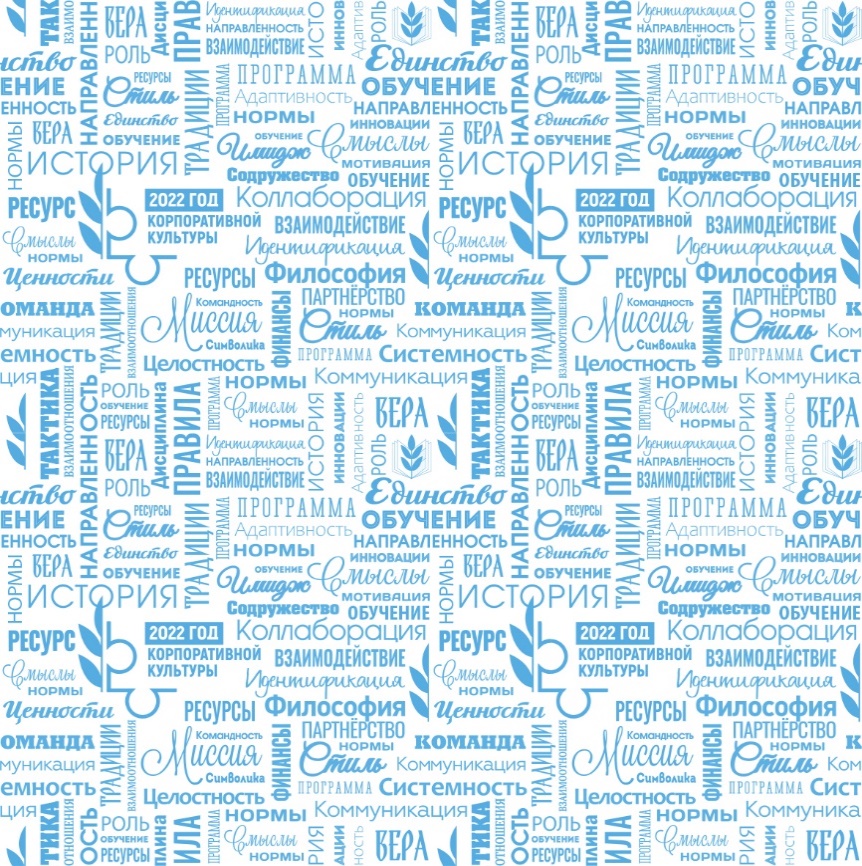 МЫ ВМЕСТЕ – МЫ РЯДОМ
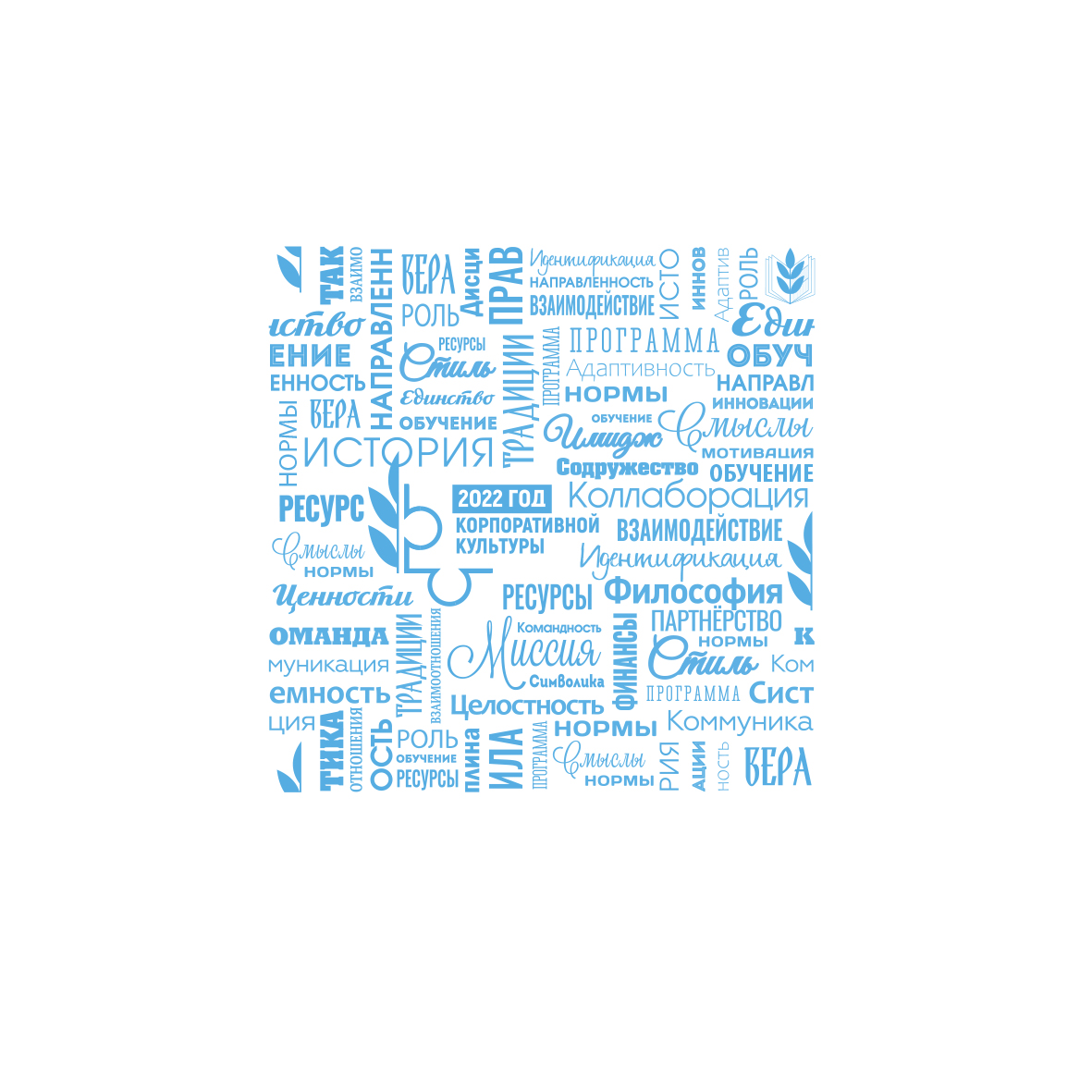 САНАТОРИИ «ВАСИЛЬЕВСКИЙ», «ЖЕМЧУЖИНА»?
12 ДНЕЙ (ВЕСНА, ОСЕНЬ)?
РАБОТНИКИ ОБРАЗОВАНИЯ, ИМЕЮЩИЕ ДЕТЕЙ С ОВЗ?
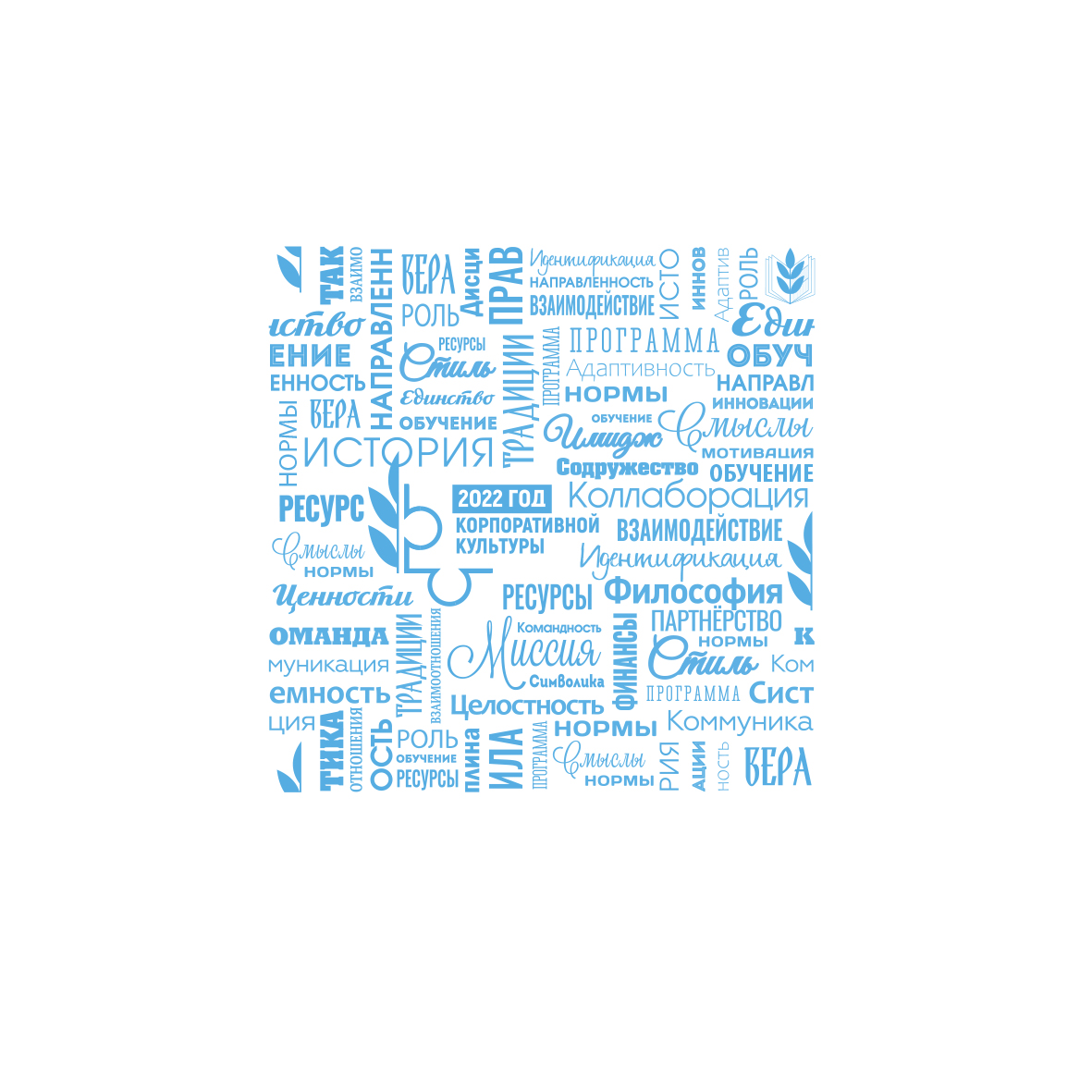 ПУТЕВКА БЕСПЛАТНО
20 ДЕКАБРЯ 2023, КАЗАНЬ
ПРОФСОЮЗНЫЕ
ТЕПЛОХОДНЫЕ КРУИЗЫ ПО ВОЛГЕ
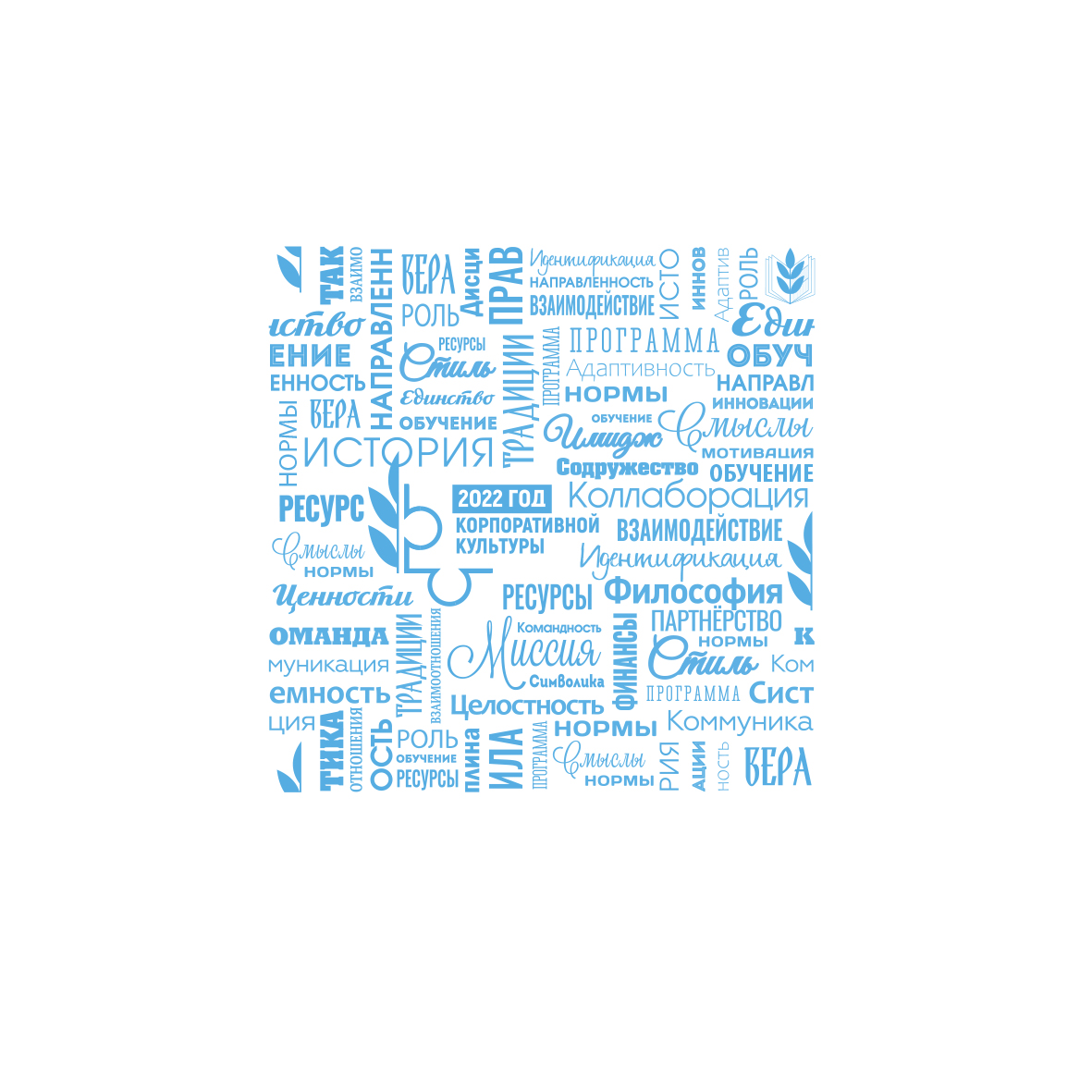 ТЕПЛОХОДЫ «ФЕДОР ПАНФЕРОВ», «ТИХИЙ ДОН»?
СВЫШЕ ТЫСЯЧИ УЧАСТНИКОВ ЕЖЕГОДНО
МАЙ-ИЮЛЬ
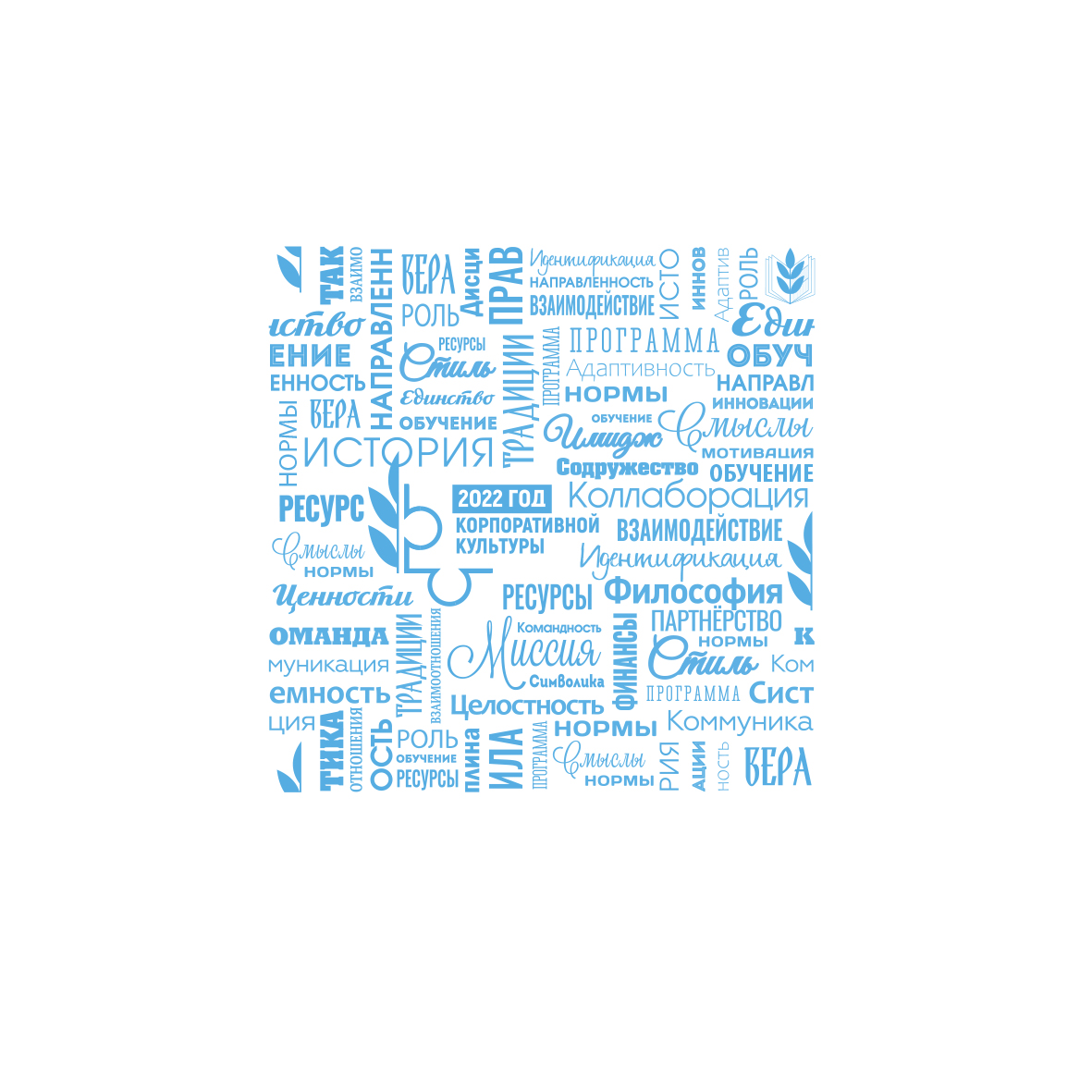 10 МЛН. РУБЛЕЙ В ГОД
20 ДЕКАБРЯ 2023, КАЗАНЬ
ПО ИНИЦИАТИВЕ ПРОФСОЮЗА

ПРОГРАММА НЕГОСУДАРСТВЕННОГО ПЕНСИОННОГО ОБЕСПЕЧЕНИЯ
Дополнительная пенсия выплачивается Правительством РТ 
с 2007 года
Ежемесячно выплаты получают 19 249 
работников образования
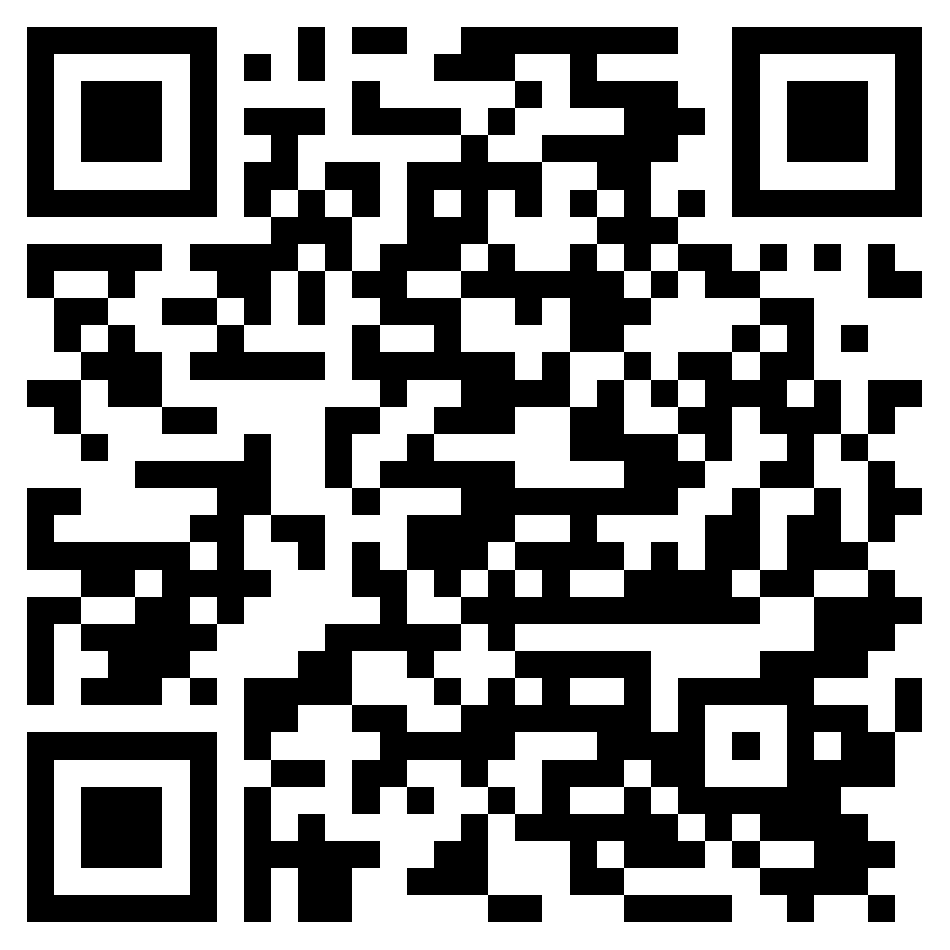 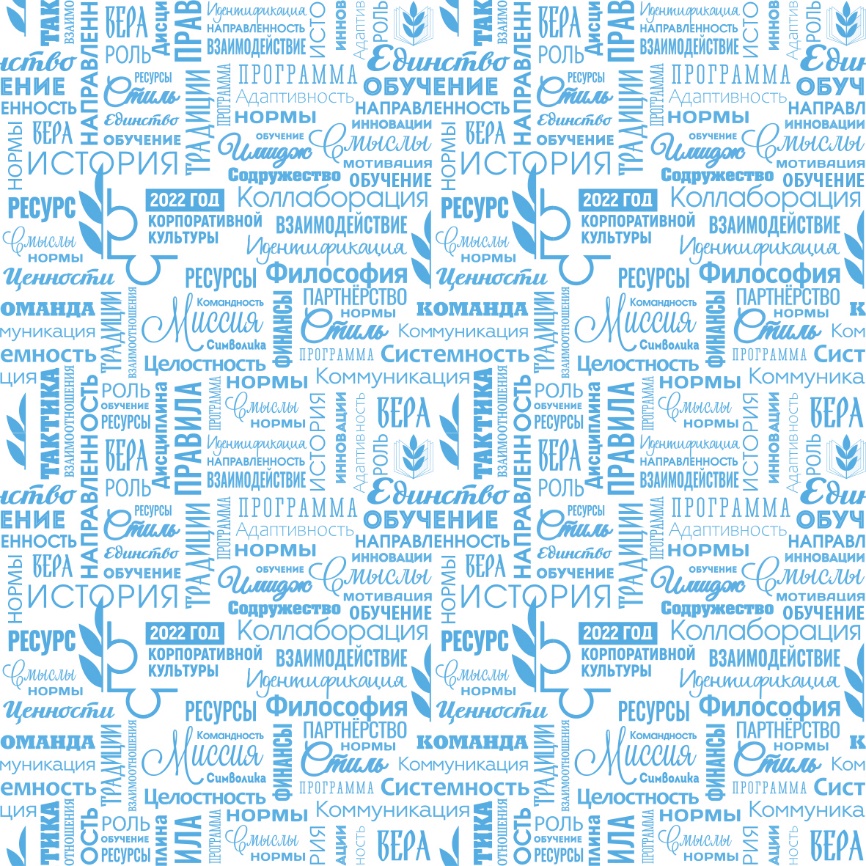 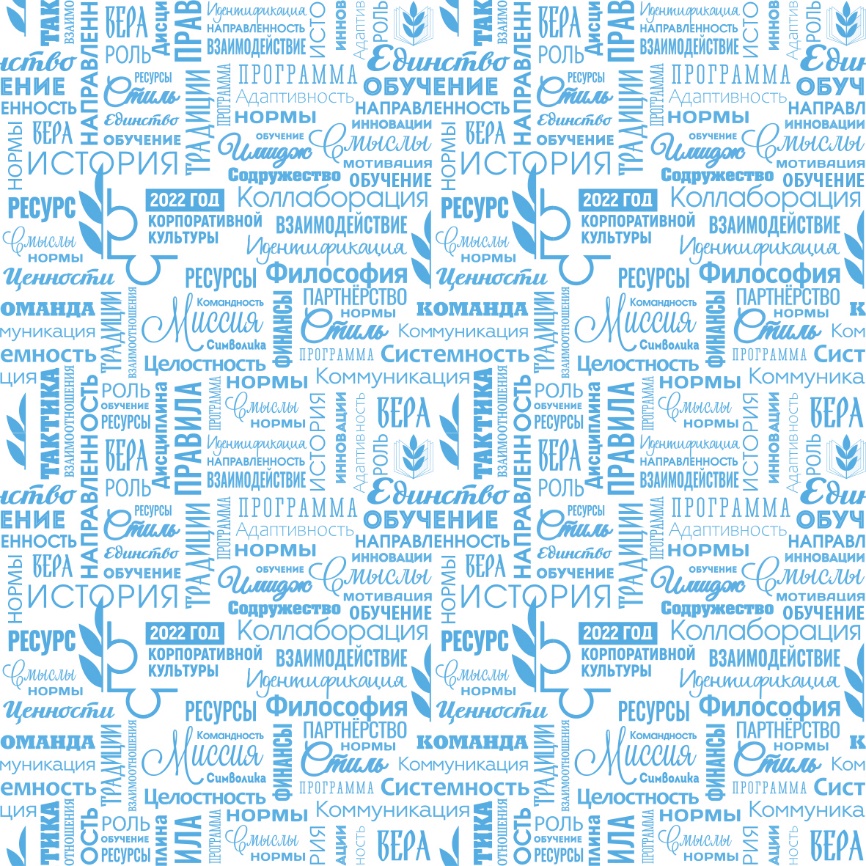 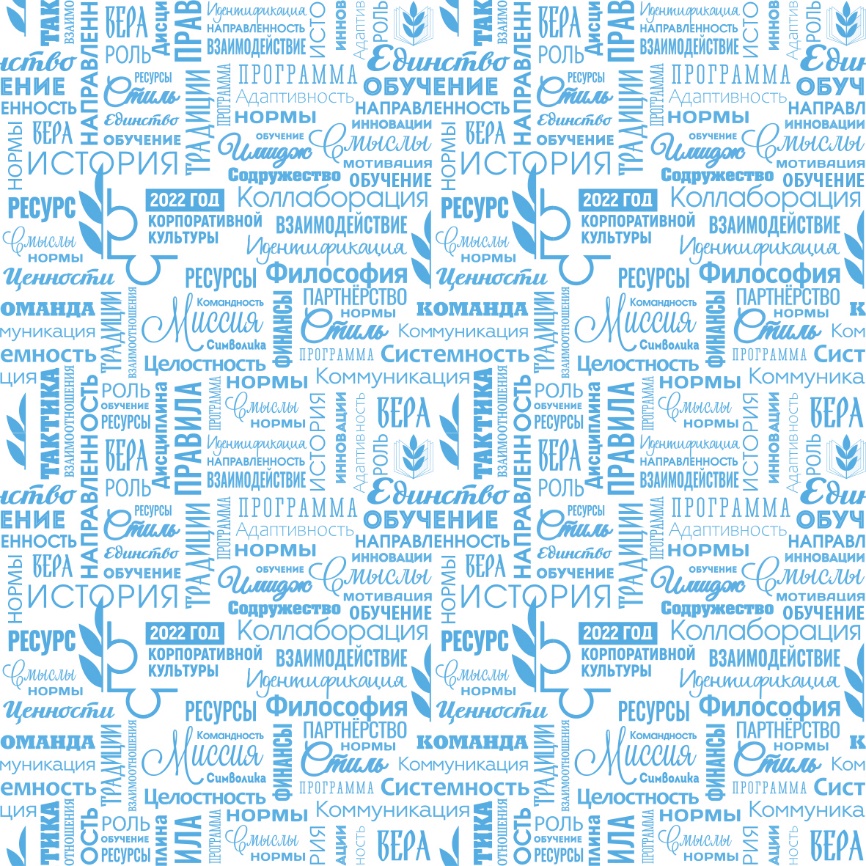 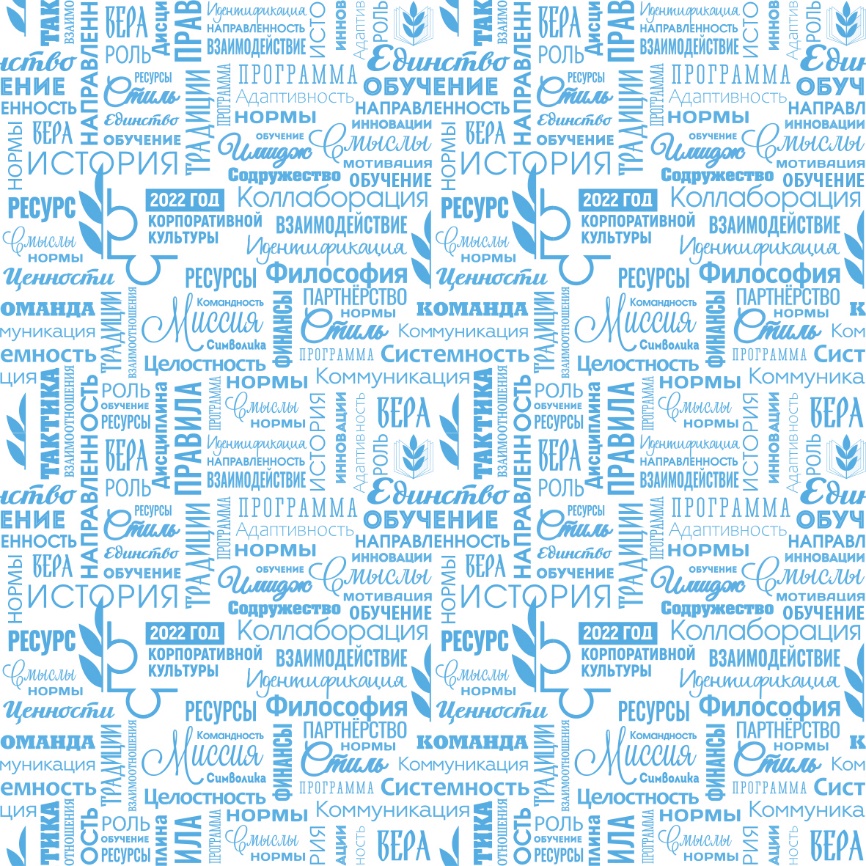 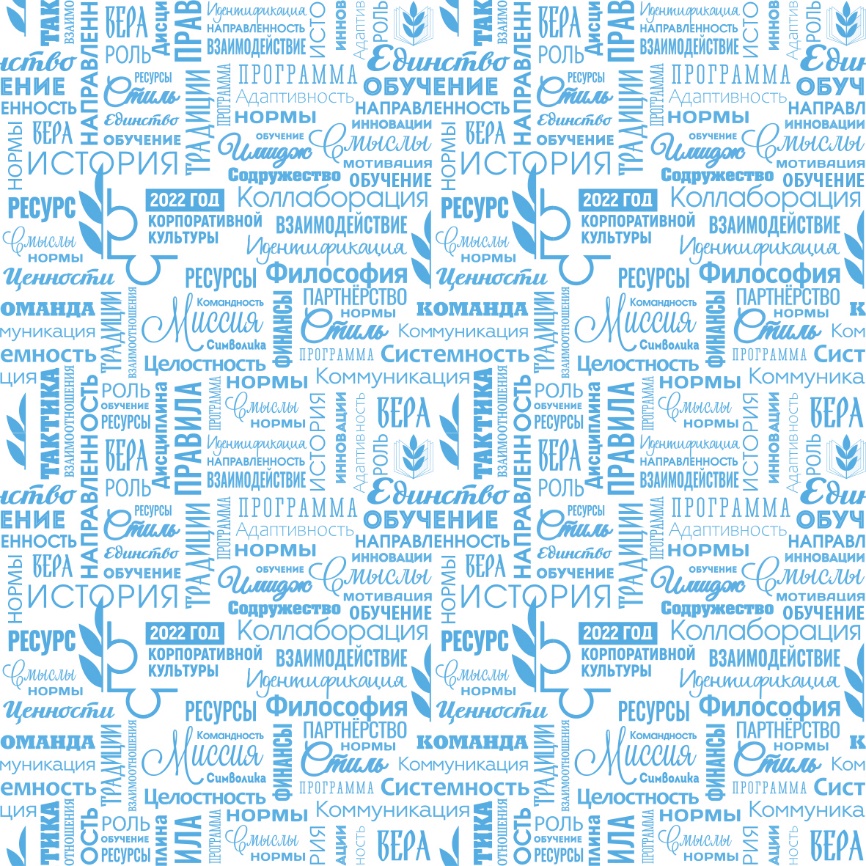 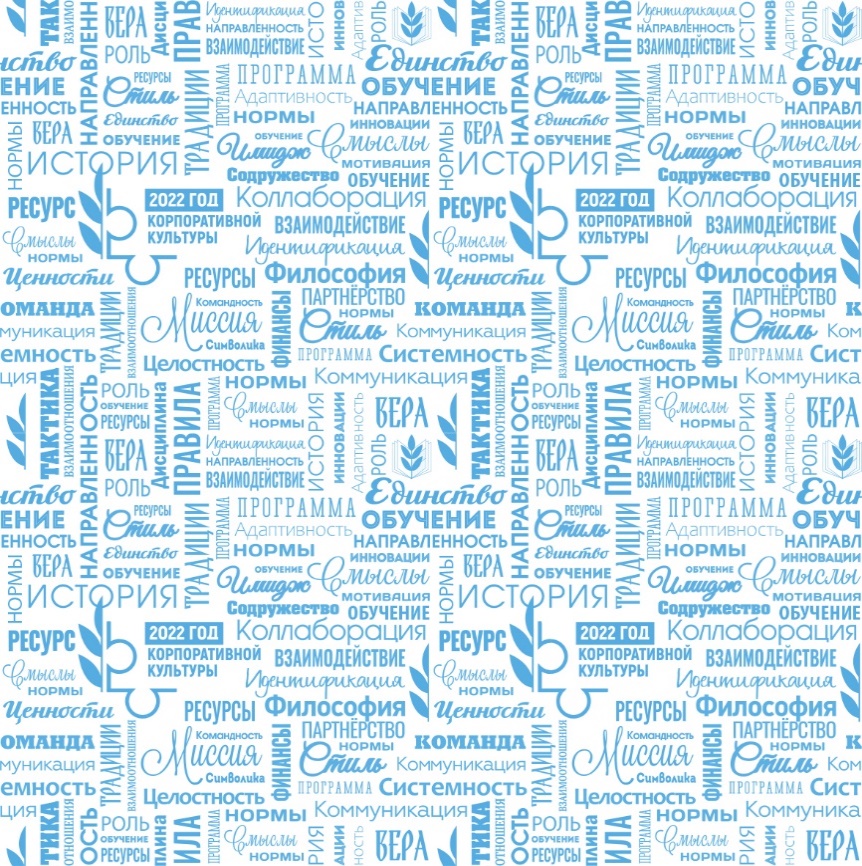 ПРОФСОЮЗНЫЙ БОНУС
К ПЕНСИИ
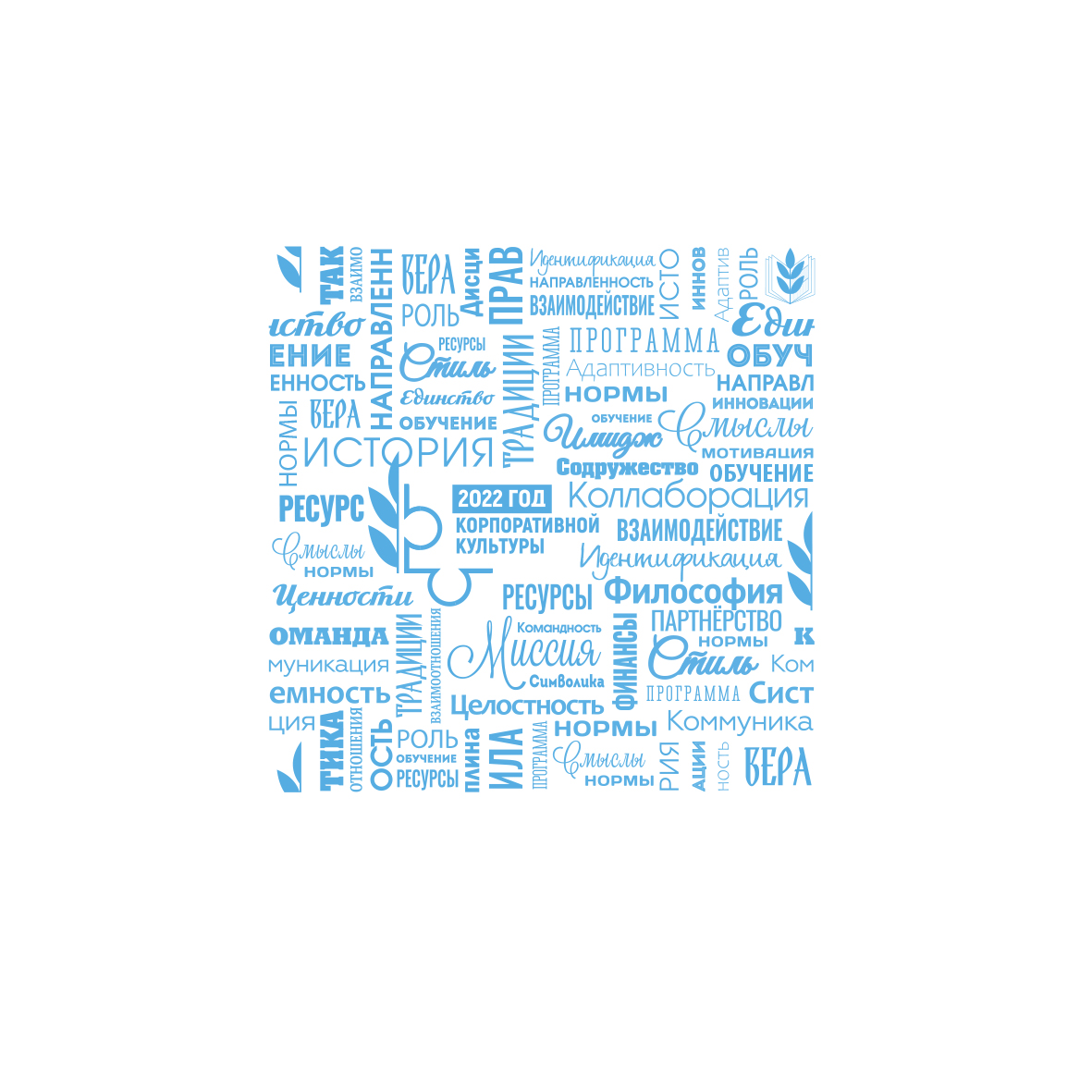 с 1 января 2022 года 
участниками проекта стали 2263 работника
ПАРТНЕР ПРОЕКТА
СКОЛЬКО?
КОМУ?
Работникам образования РТ – членам Профсоюза
300 рублей 
ежемесячно 
в течение 3 лет
Негосударственный пенсионный фонд  «Волга-Капитал»
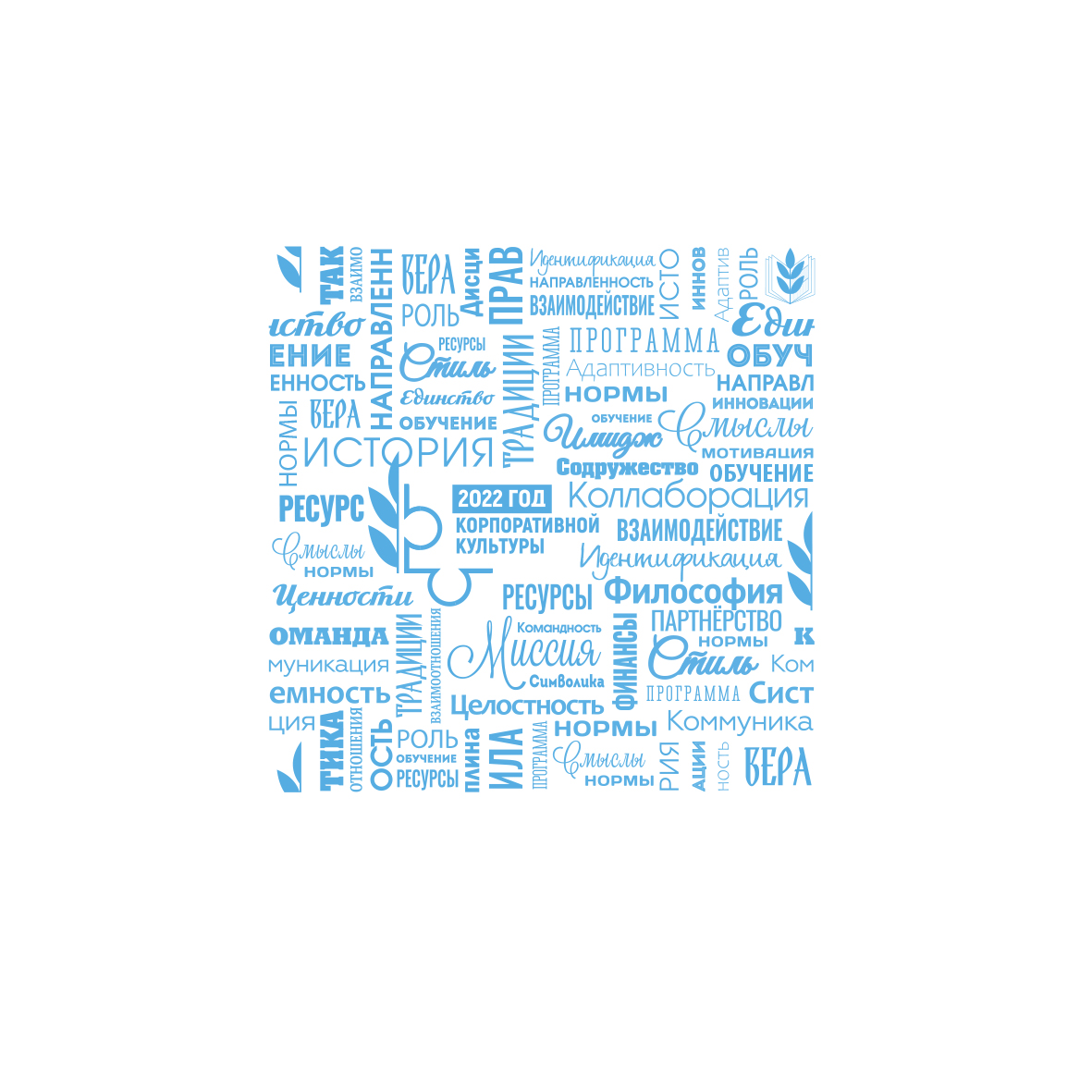 Выделено 8,5 миллионов рублей
БОЛЕЕ 6,5 МИЛЛИОНОВ РУБЛЕЙ 
ВЫПЛАЧЕНО ИЗ ПРОФСОЮЗНОГО ФОНДА СОЦИАЛЬНОЙ ПОДДЕРЖКИ В 2023 ГОДУ
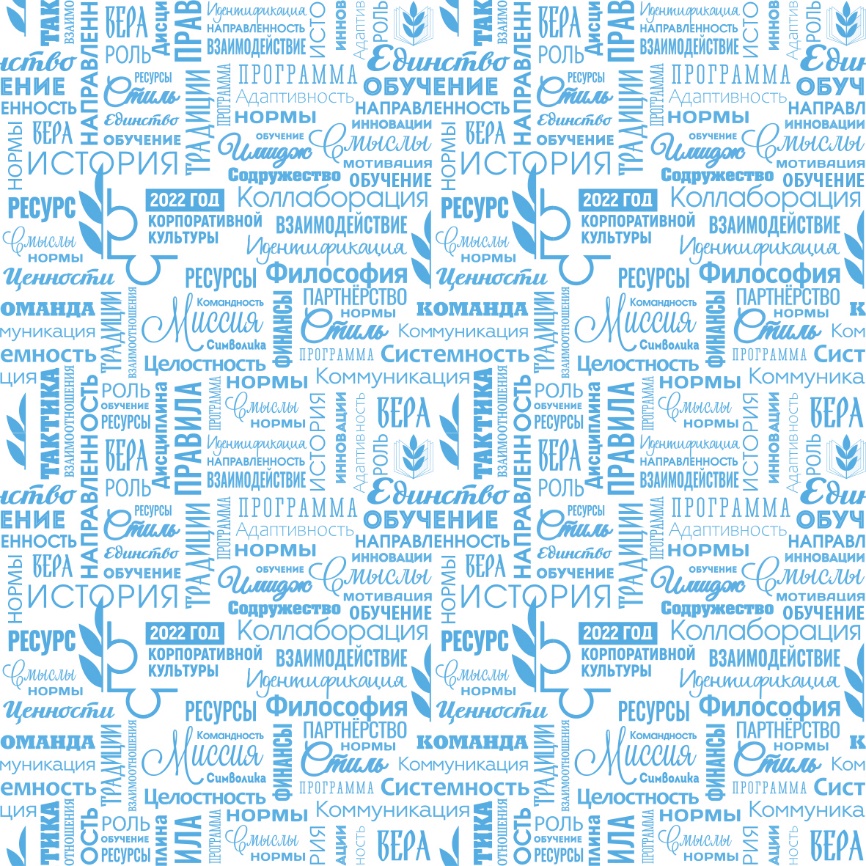 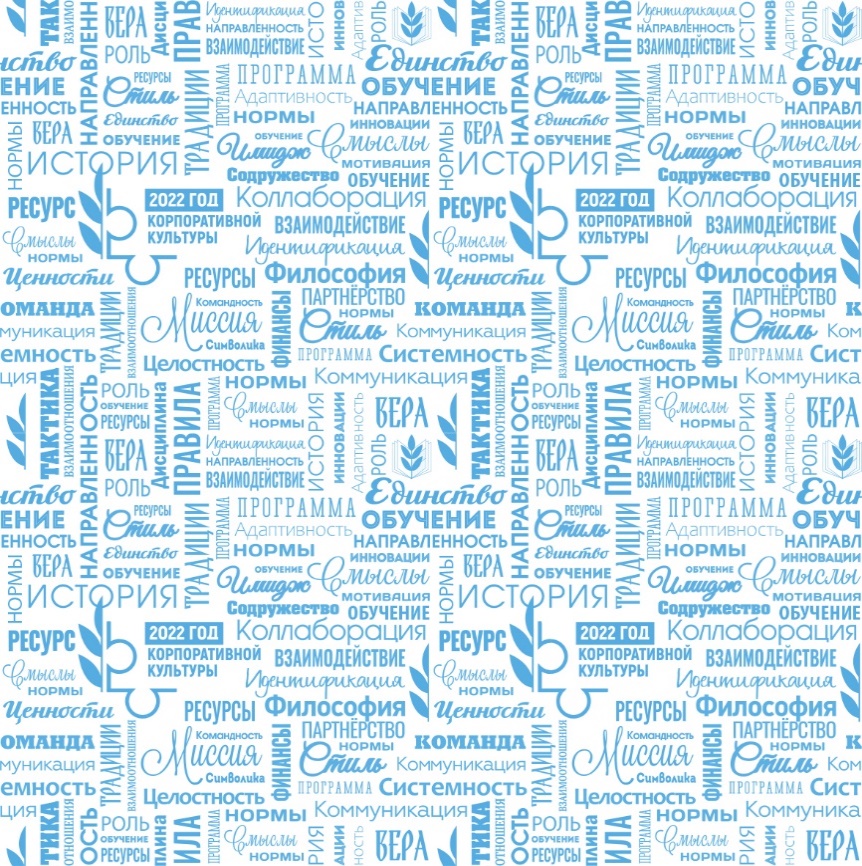 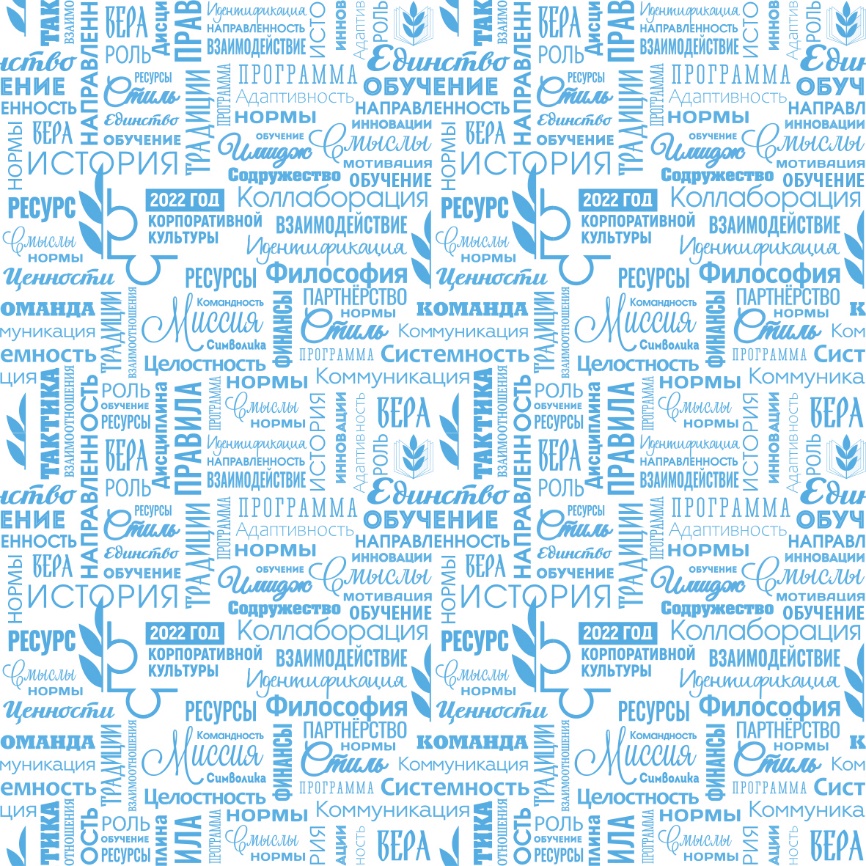 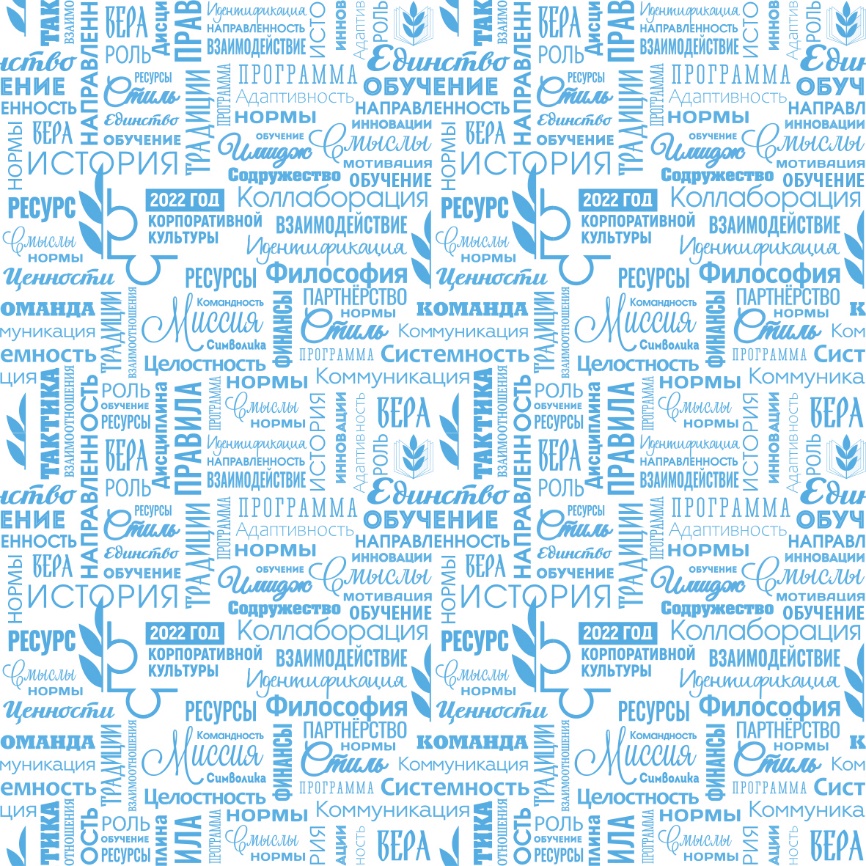 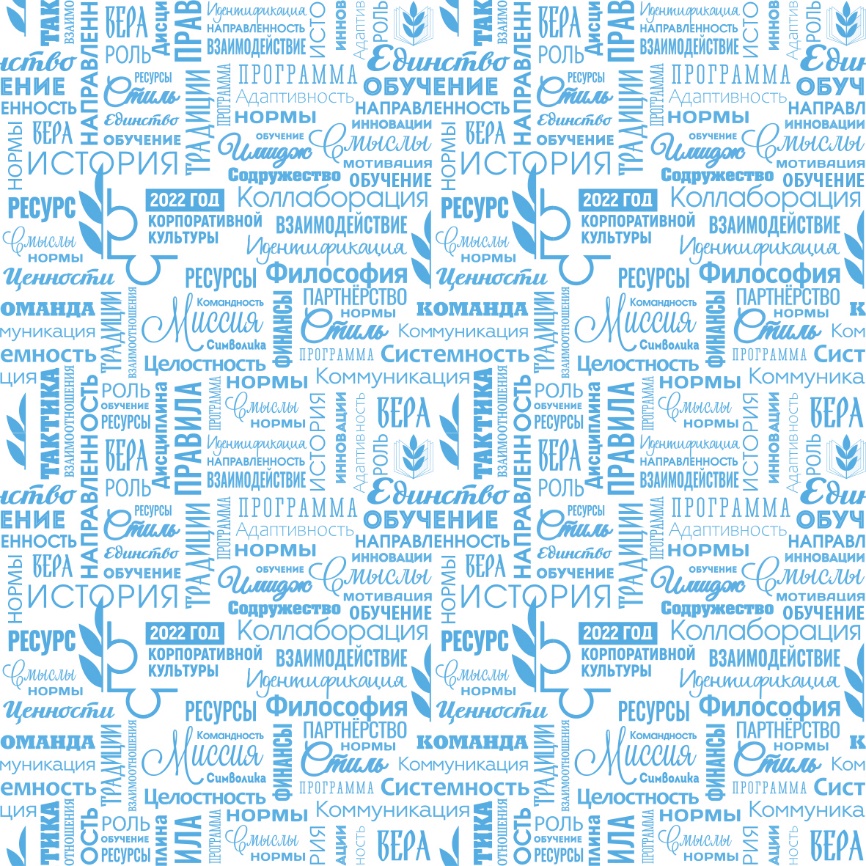 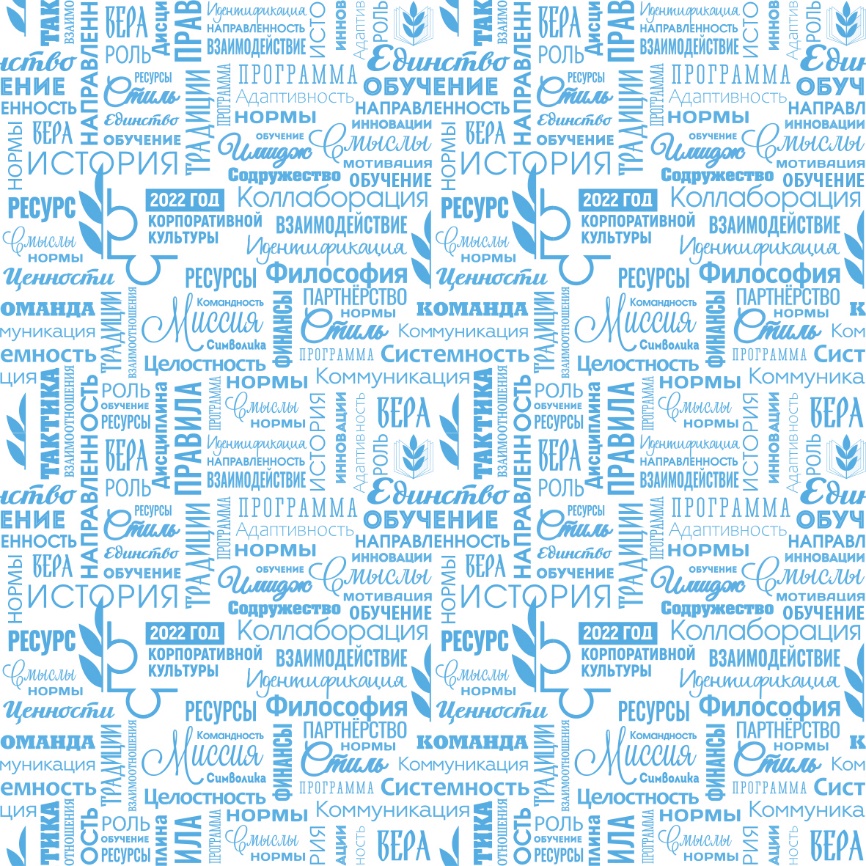 93 ПРОЦЕНТА МОЛОДЫХ 
ПЕДАГОГОВ В ПРОФСОЮЗЕ
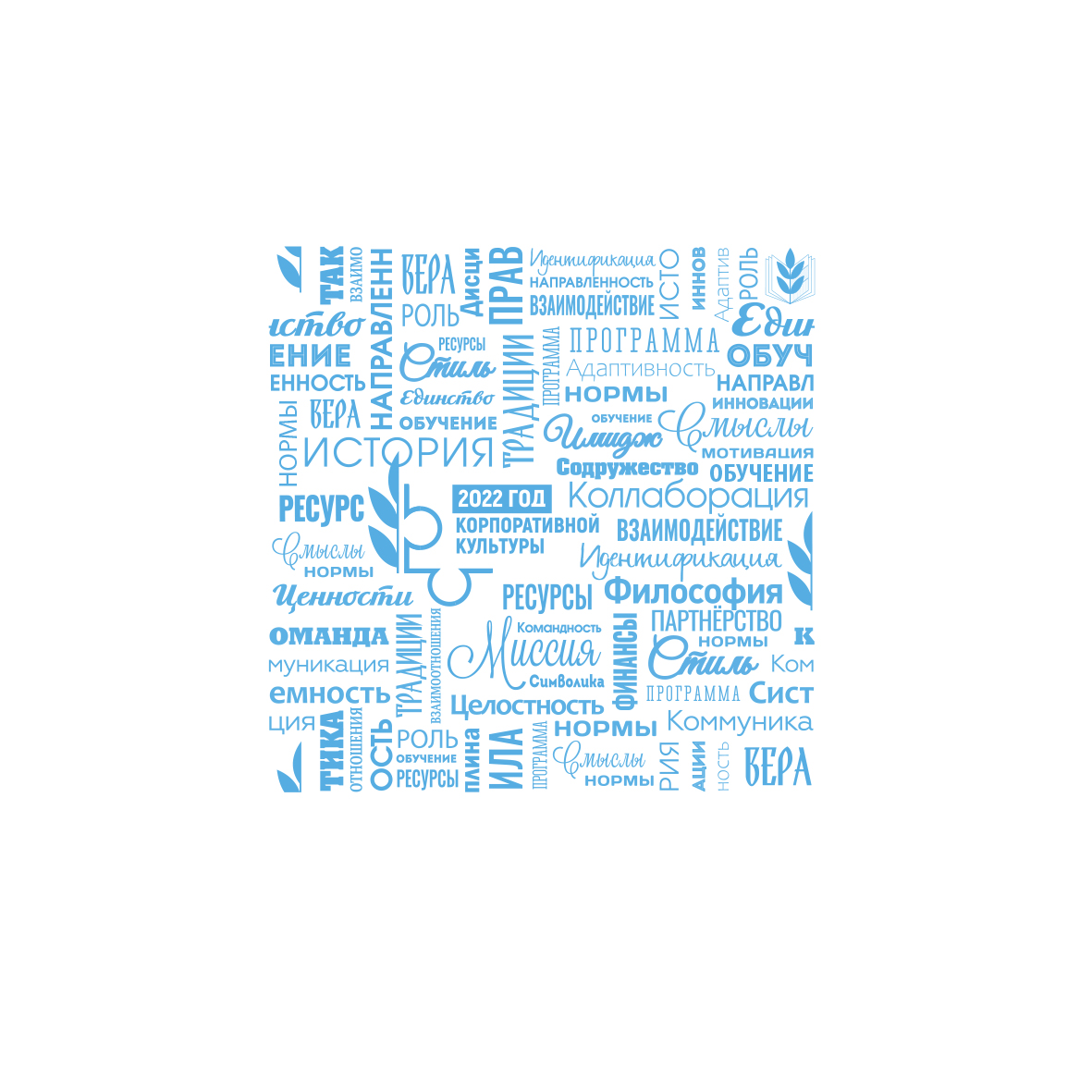 Создан Совет молодых педагогов в каждом муниципалитете
Учреждена ежегодная профсоюзная стипендия – 
20 тысяч рублей
Выплачиваются гранты территориальным Советам – 
от 50 до 100 тысяч рублей
Проходят республиканские
и муниципальные форумы 
молодых педагогов
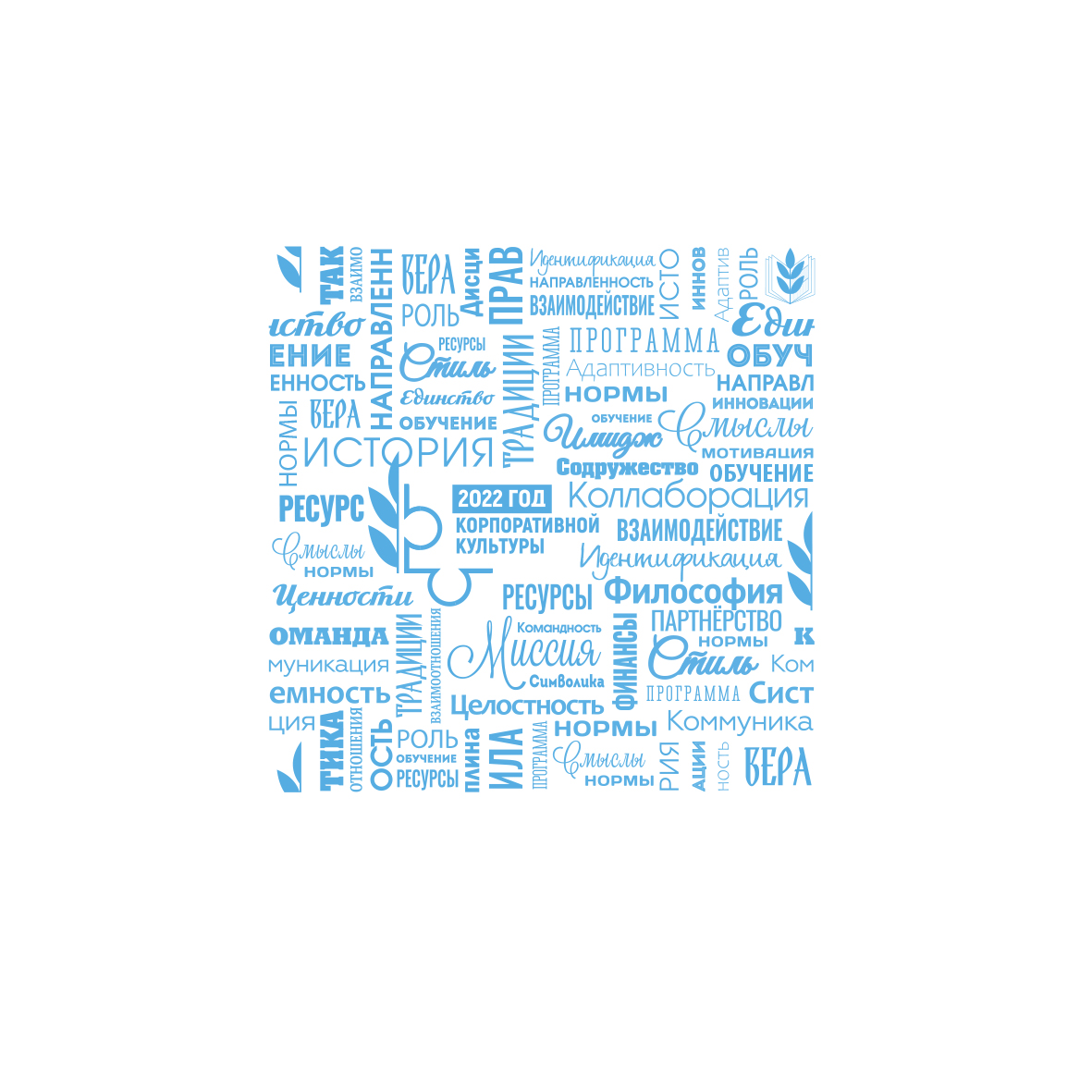 БУДЕМ ВМЕСТЕ – СМОЖЕМ ВСЁ
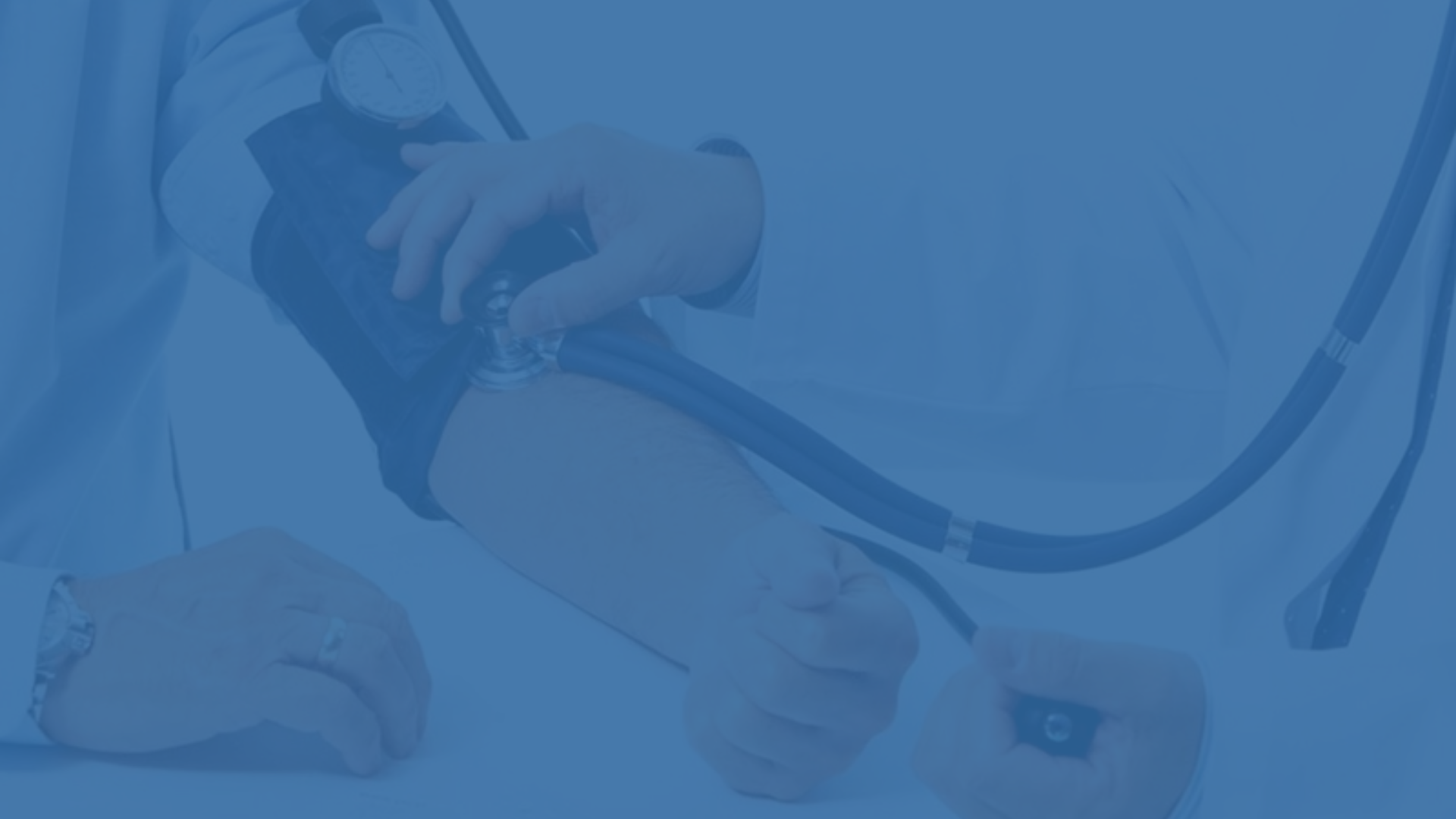 ОТСУТСТВИЕ ФИНАНСИРОВАНИЯ – ОДНА ИЗ ПЕРВОПРИЧИН НАРУШЕНИЙ В ОБЛАСТИ 
ОХРАНЫ ТРУДА
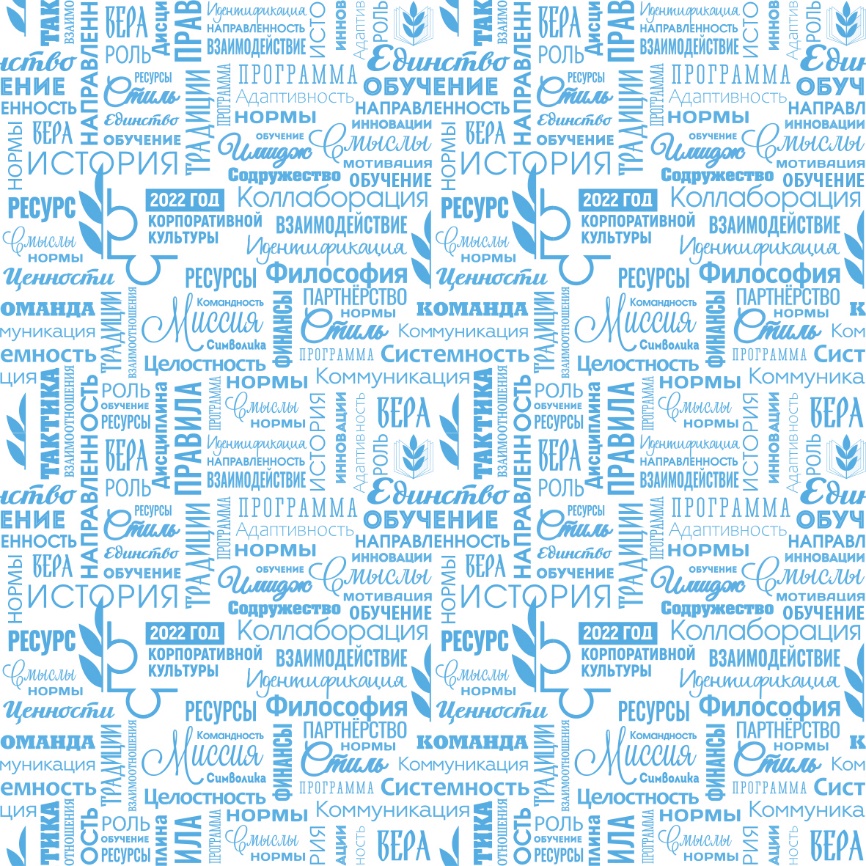 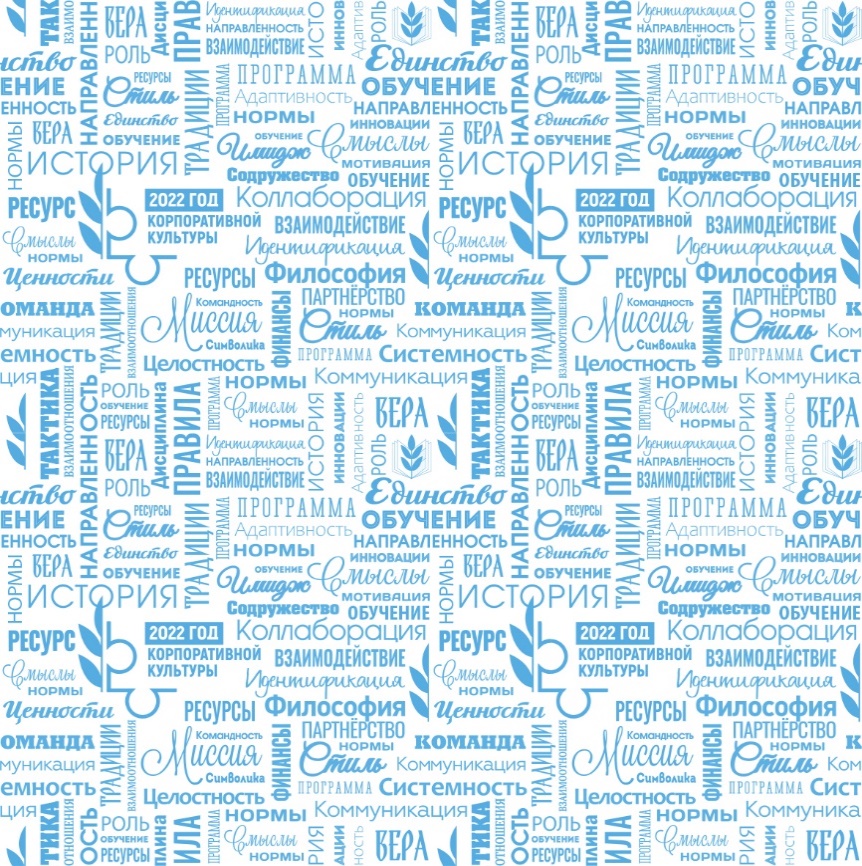 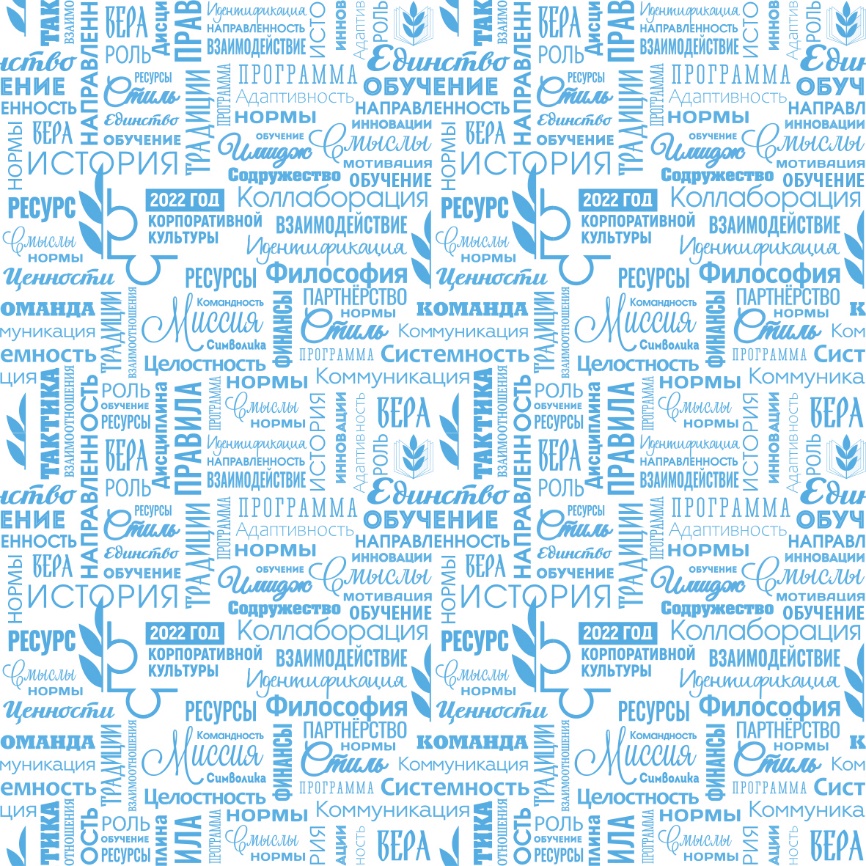 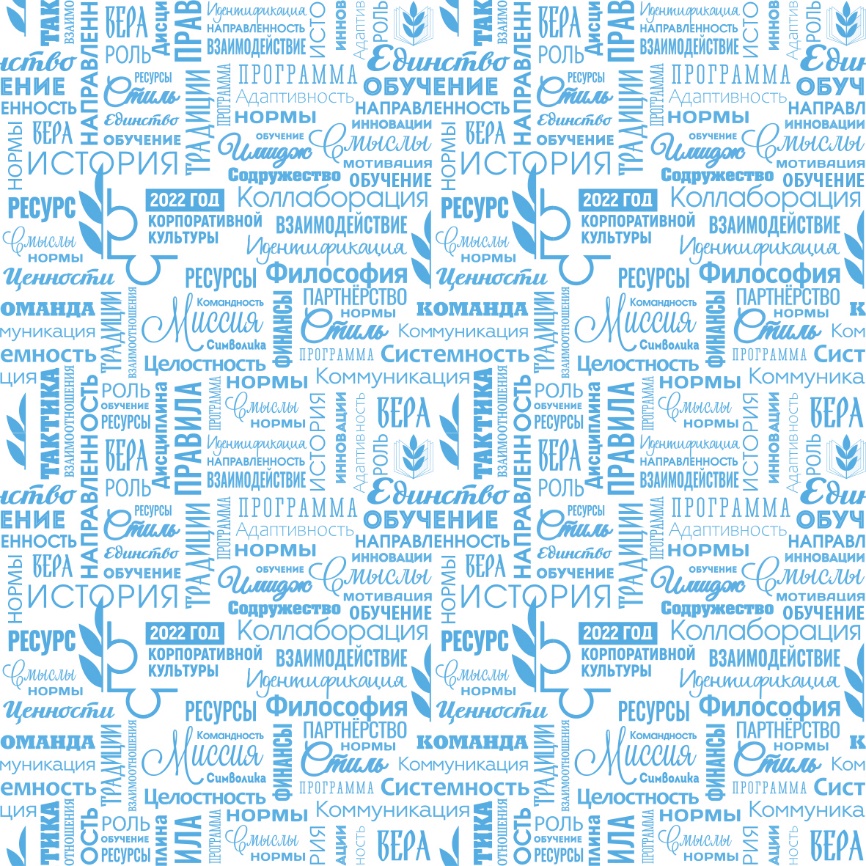 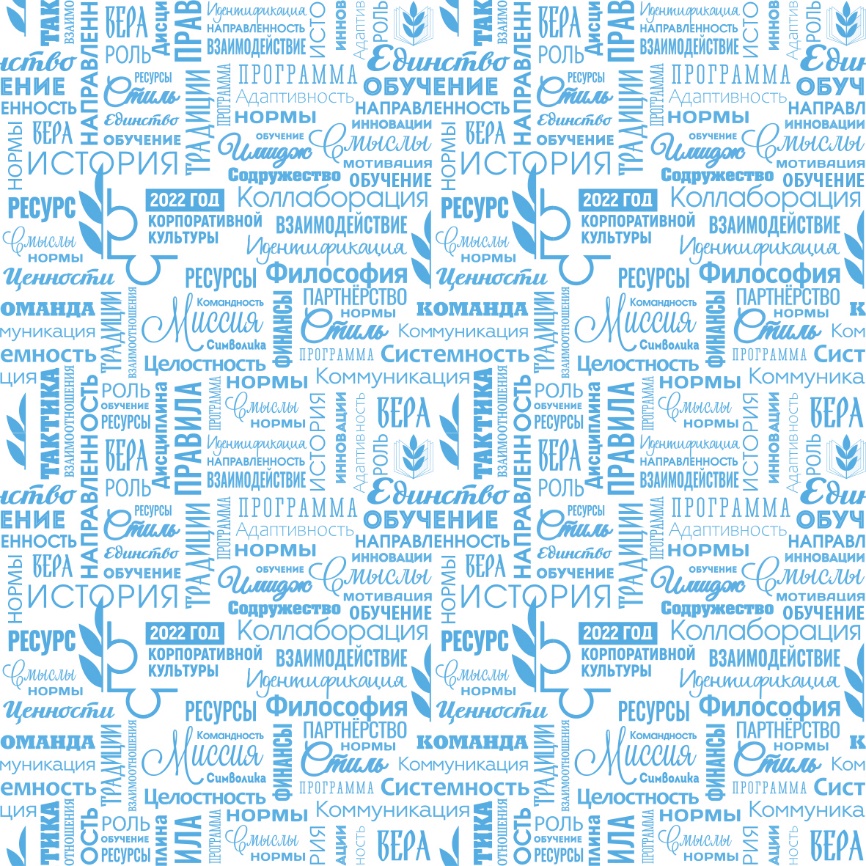 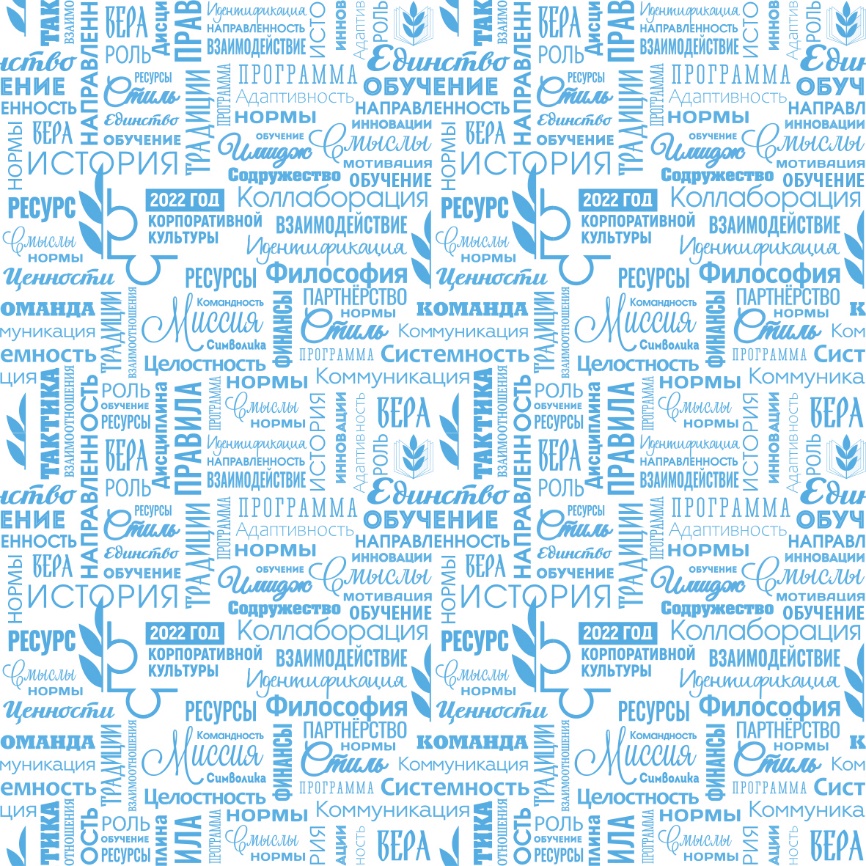 НЕОБХОДИМО СОБЛЮДЕНИЕ ТРЕБОВАНИЙ 
ОХРАНЫ ТРУДА ПРИ ОБЕСПЕЧЕНИИ СИЗ И СМЫВАЮЩИМИ СРЕДСТВАМИ
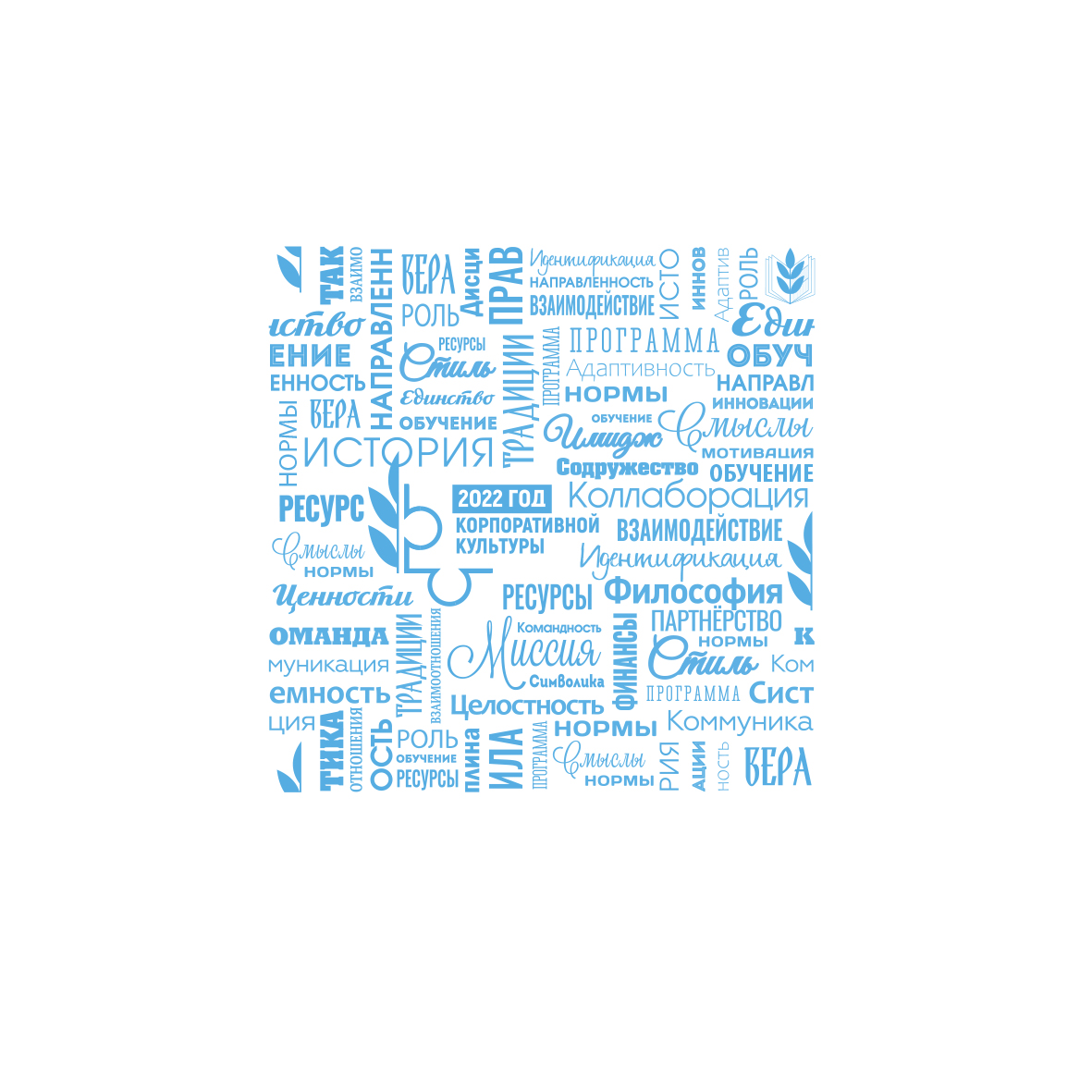 Приказ Министерства труда и социальной защиты РФ 
от 29 октября 2021 года N 766н «Об утверждении Правил обеспечения работников средствами индивидуальной защиты и смывающими средствами» 
(вступил в силу с 1 сентября 2023 года)
Приказ Министерства труда и социальной защиты РФ 
от 29 октября 2021 года N 767н «Об утверждении Единых типовых норм выдачи средств индивидуальной защиты и смывающих средств» 
(вступил в силу с 1 сентября 2023 года)
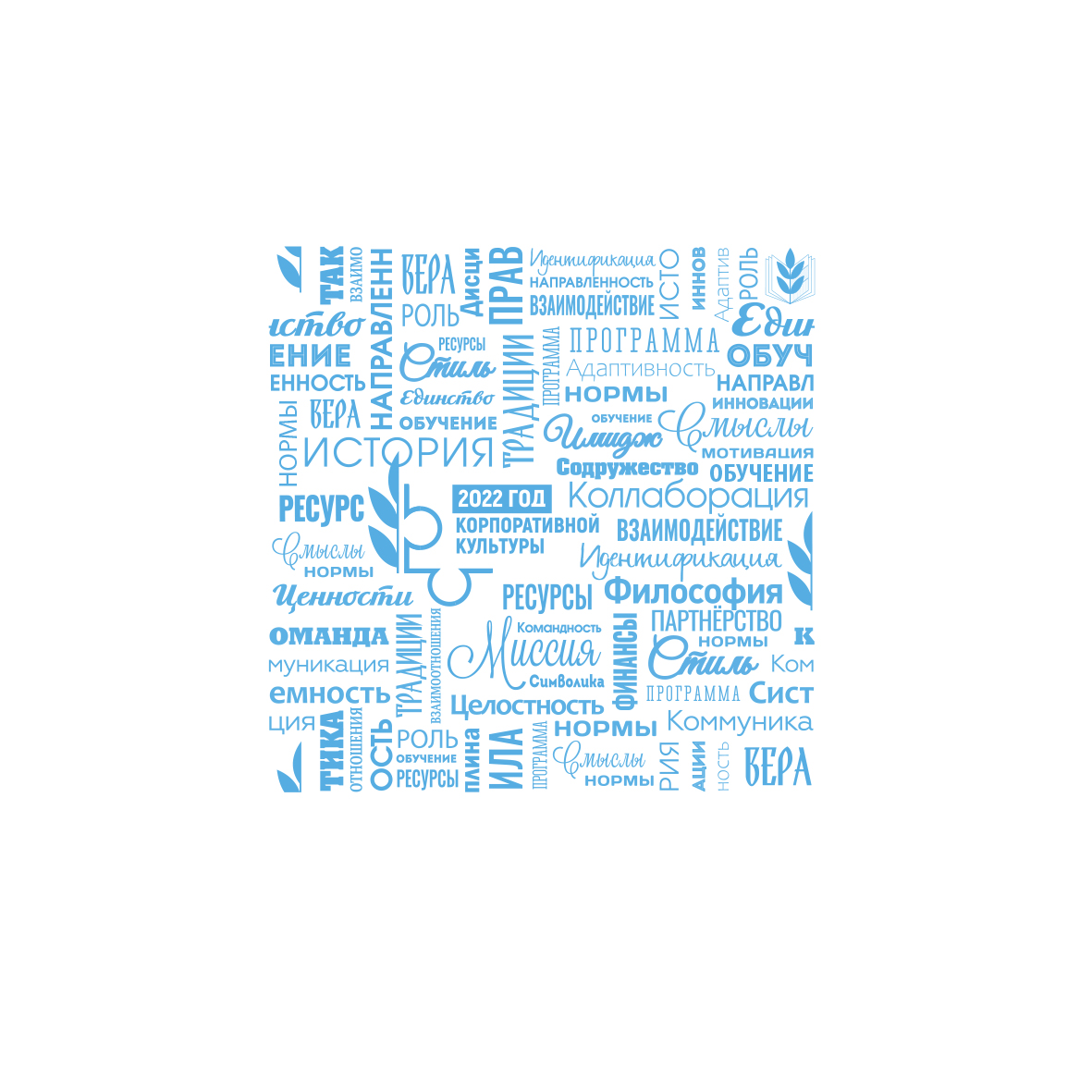 В ФОКУСЕ ПРАВОВОЙ ИНСПЕКЦИИ 
ТРУДА ПРОФСОЮЗА
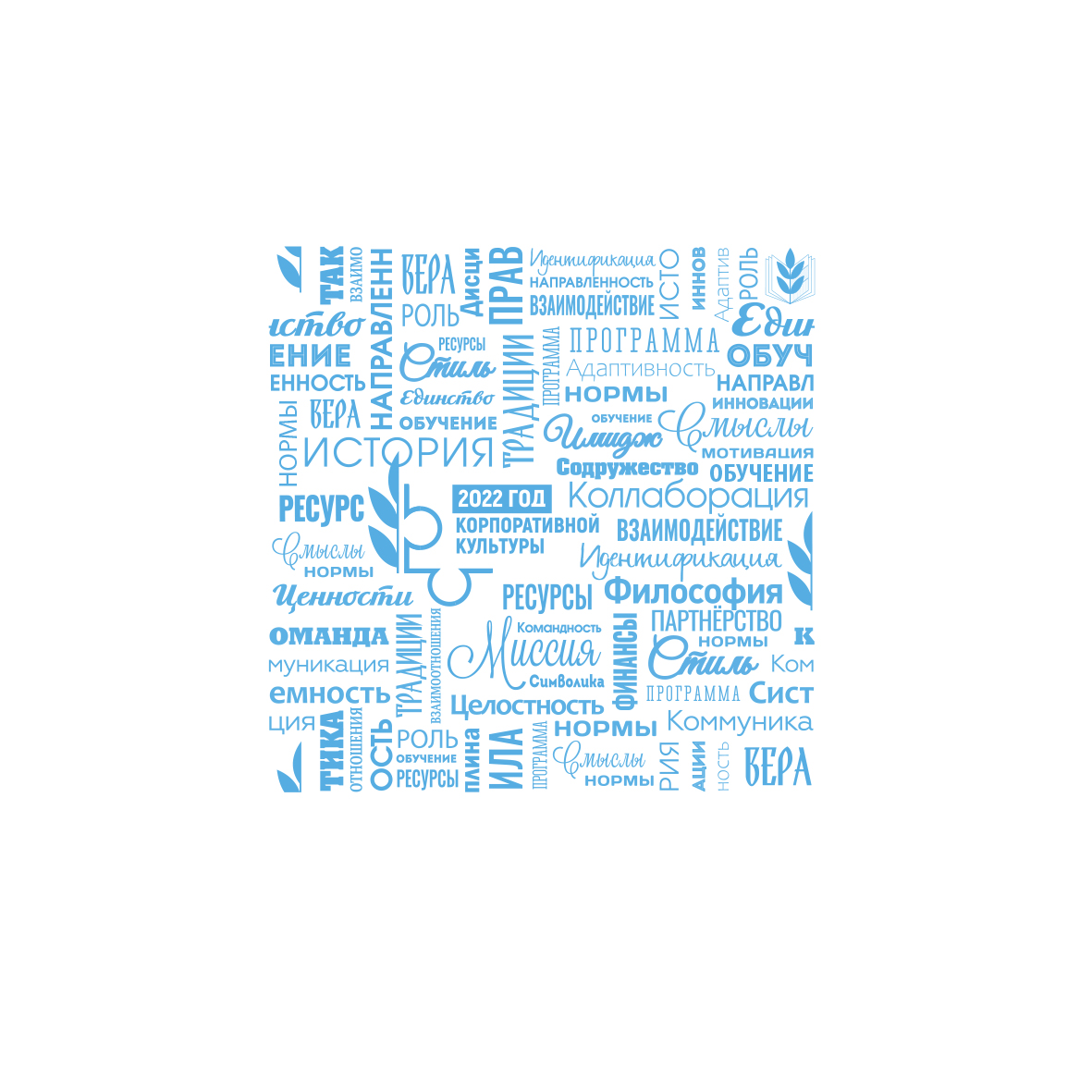 Порядок определения учебной нагрузки
Порядок распределения единовременной выплаты
по майским Указам Президента РФ
Вопросы о соблюдении гарантий работников, увольняющихся для перерасчета размера пенсий
Вопрос установления тождественности 
наименований должностей
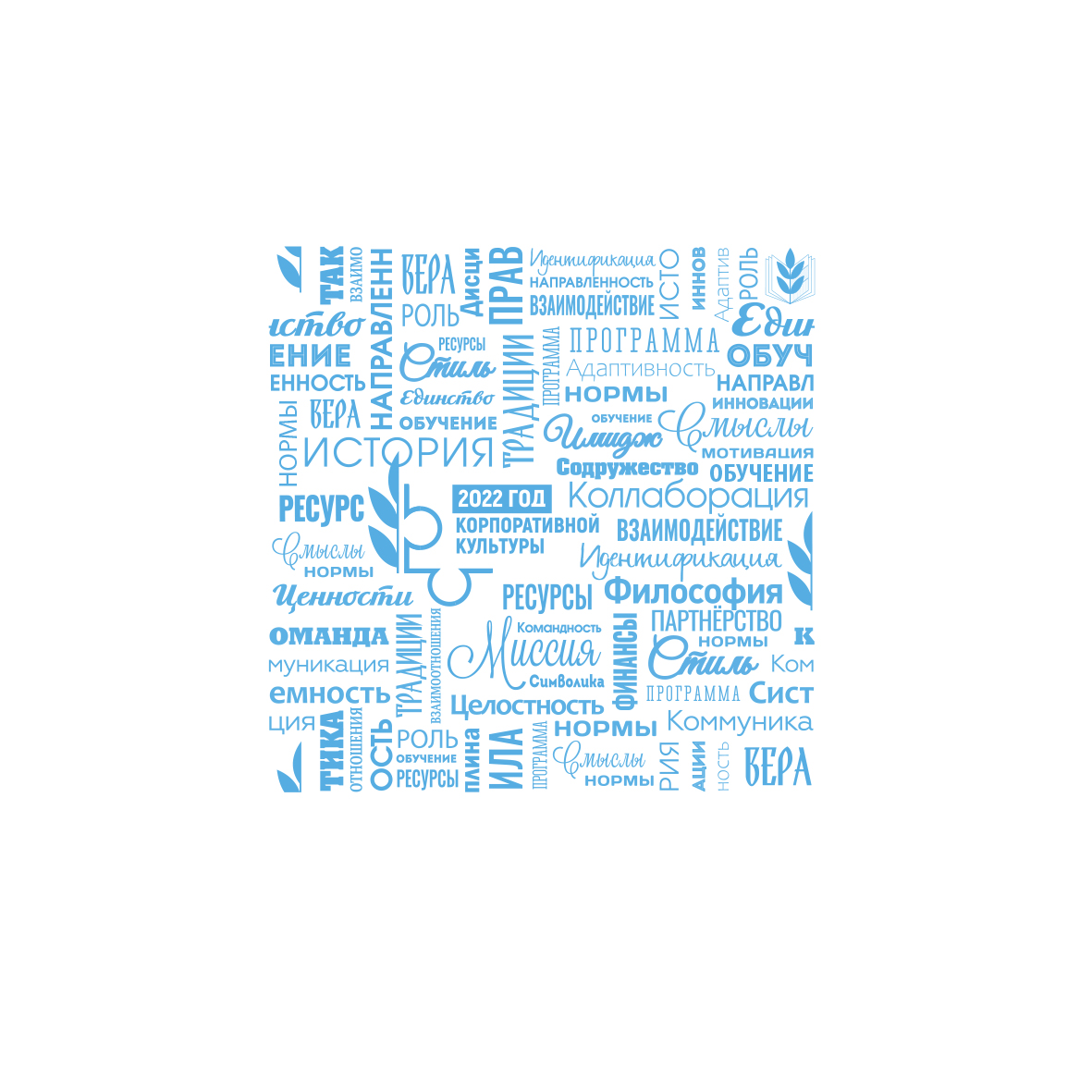 20 ДЕКАБРЯ 2023, КАЗАНЬ
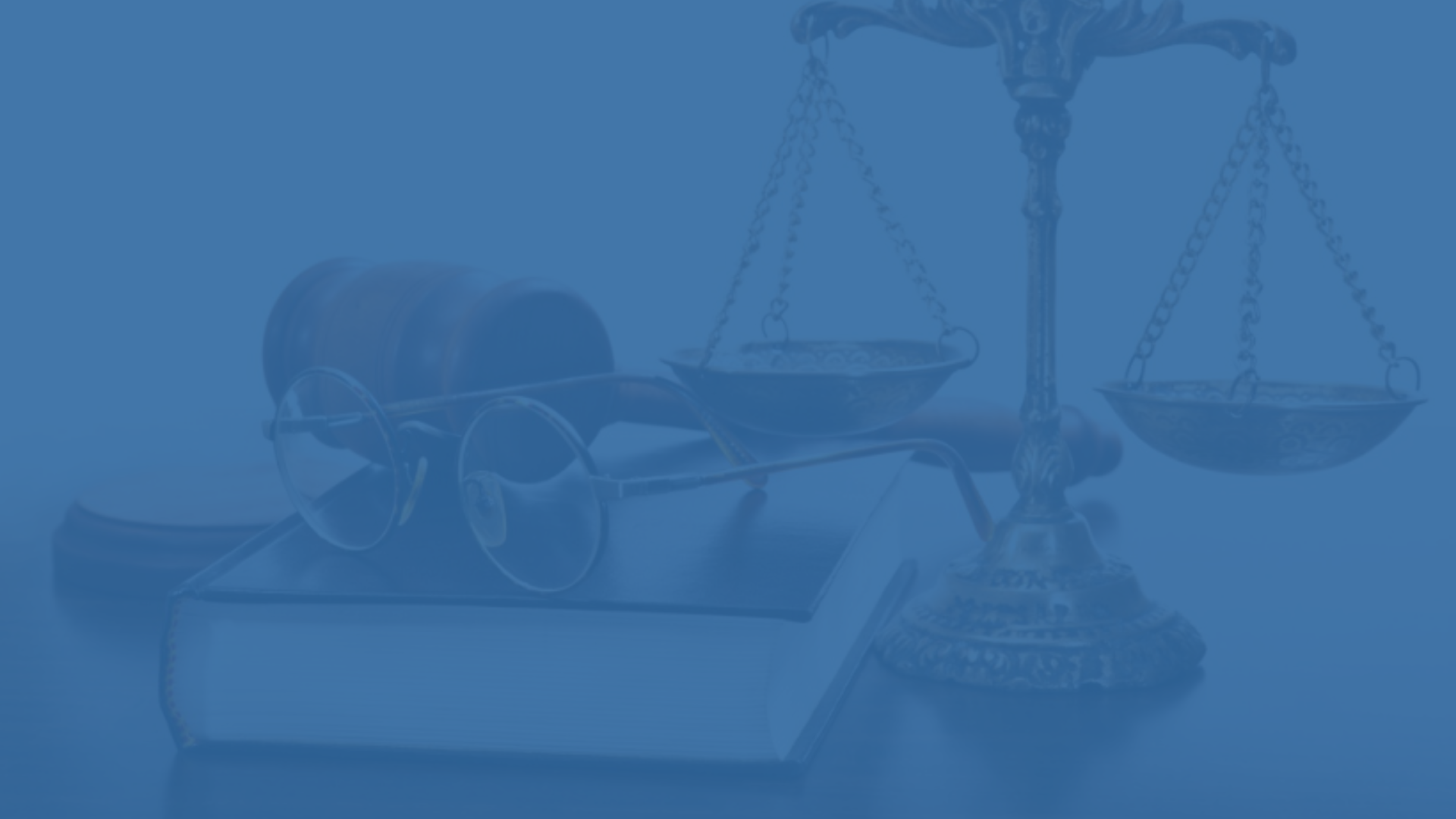 ЭКОНОМИЧЕСКИЙ ЭФФЕКТ ПРАВОЗАЩИТНОЙ РАБОТЫ – 180 МИЛЛИОНОВ РУБЛЕЙ 
В ГОД
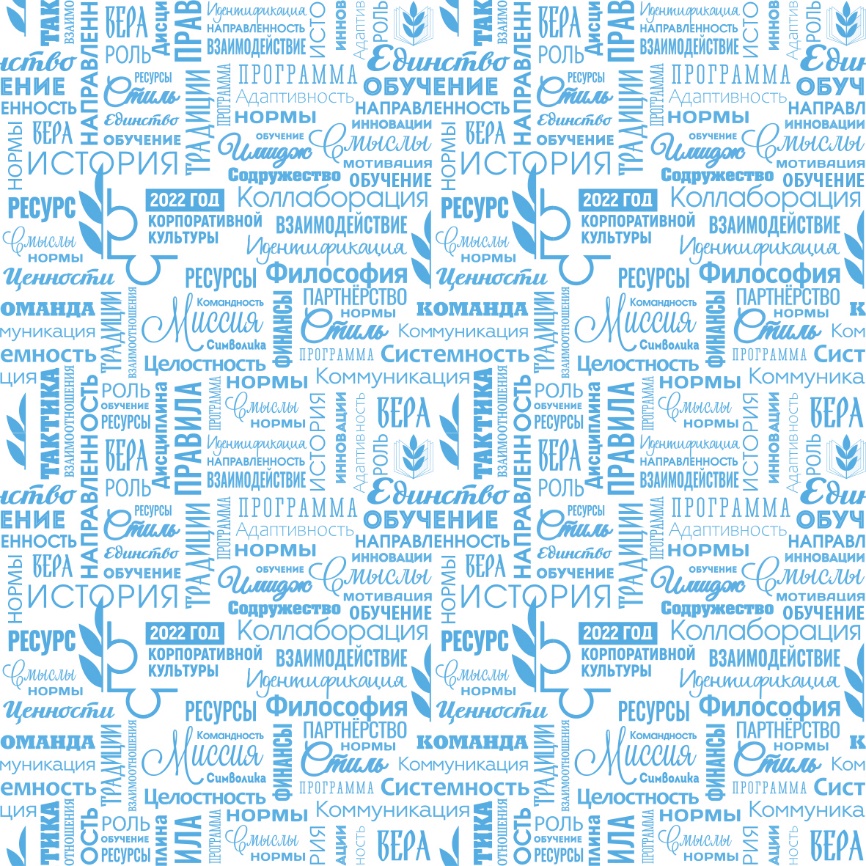 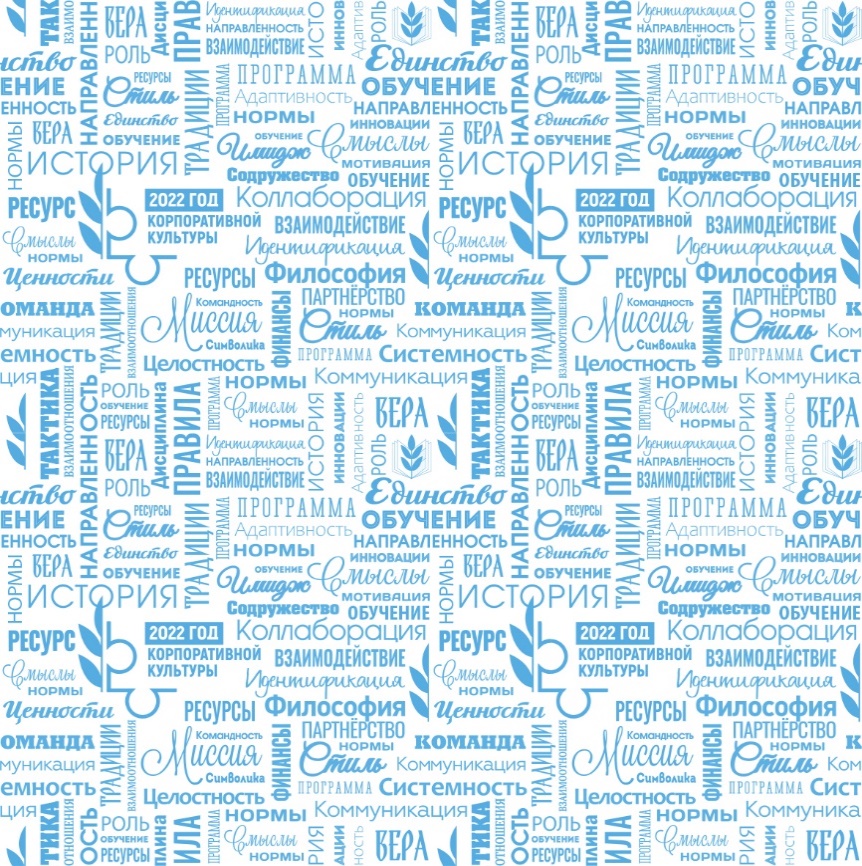 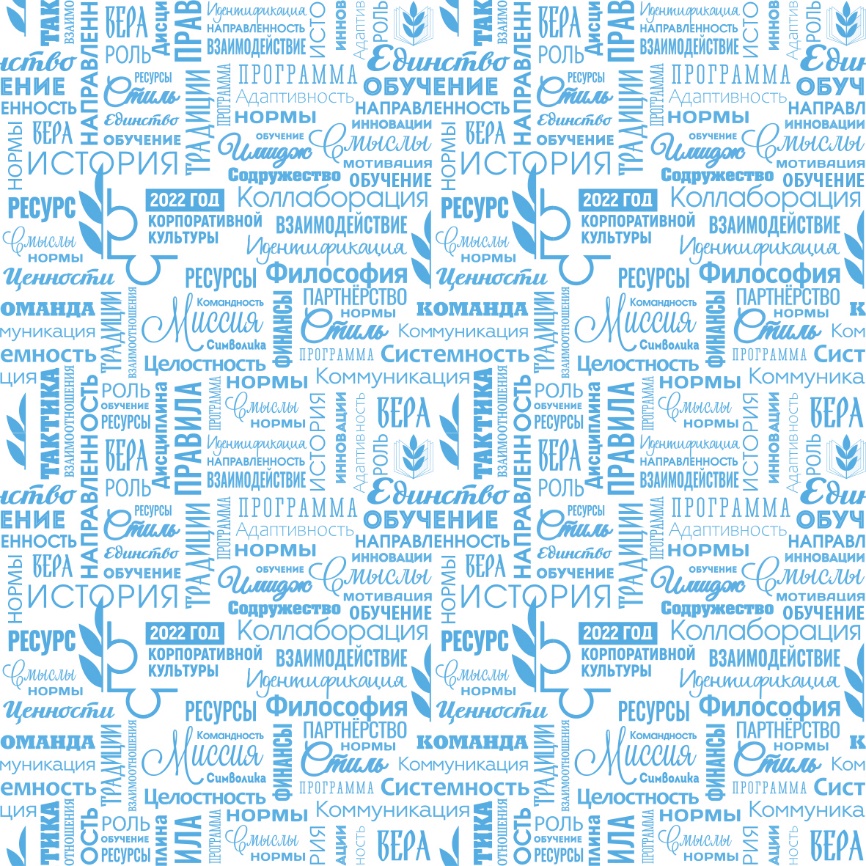 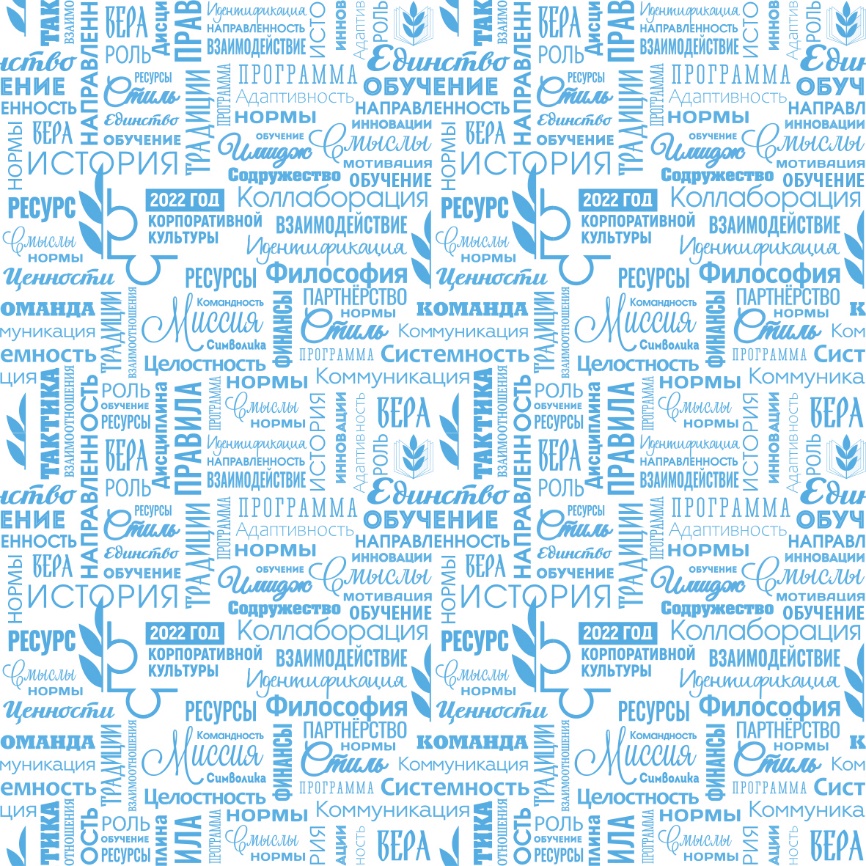 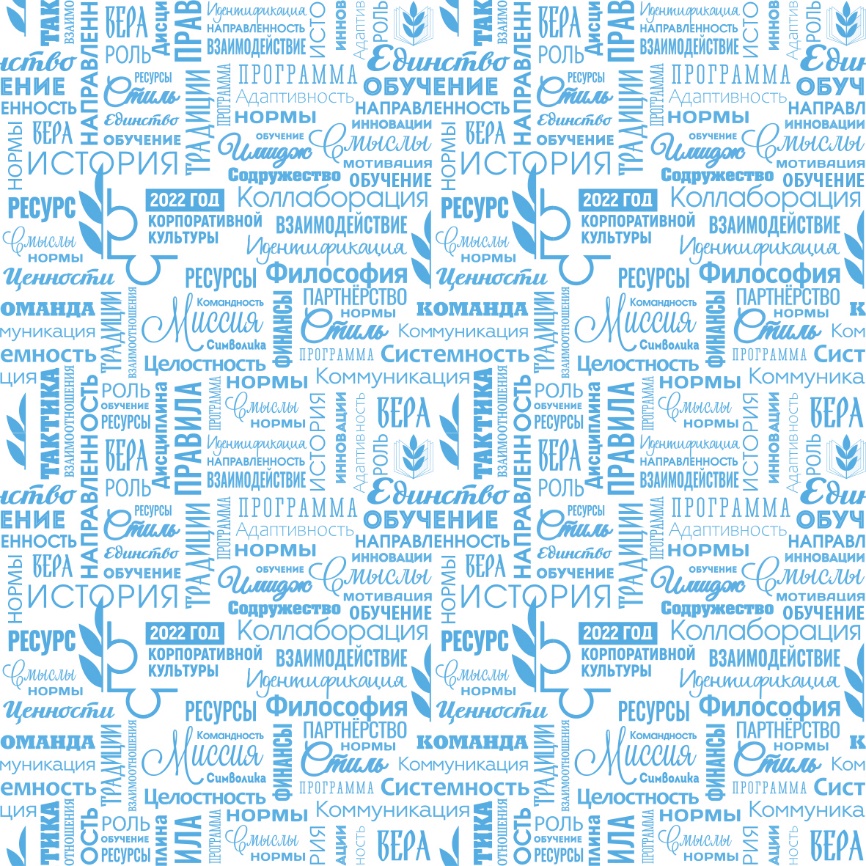 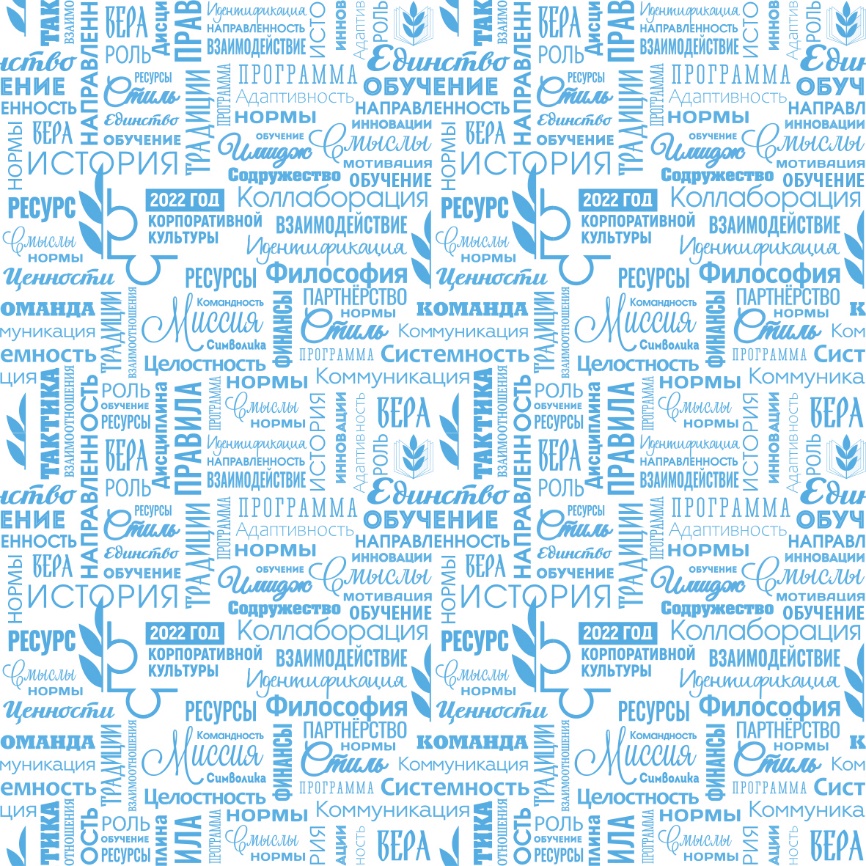 ЦИФРОВИЗАЦИЯ ПРОФСОЮЗА
ЭЛЕКТРОННЫЙ УЧЕТ 
ЧЛЕНОВ ПРОФСОЮЗА

ЭЛЕКТРОННЫЕ СТАТИСТИЧЕСКИЕ ОТЧЕТЫ

ЭЛЕКТРОННЫЙ 
ПРОФСОЮЗНЫЙ БИЛЕТ

ФЕДЕРАЛЬНАЯ 
БОНУСНАЯ ПРОГРАММА
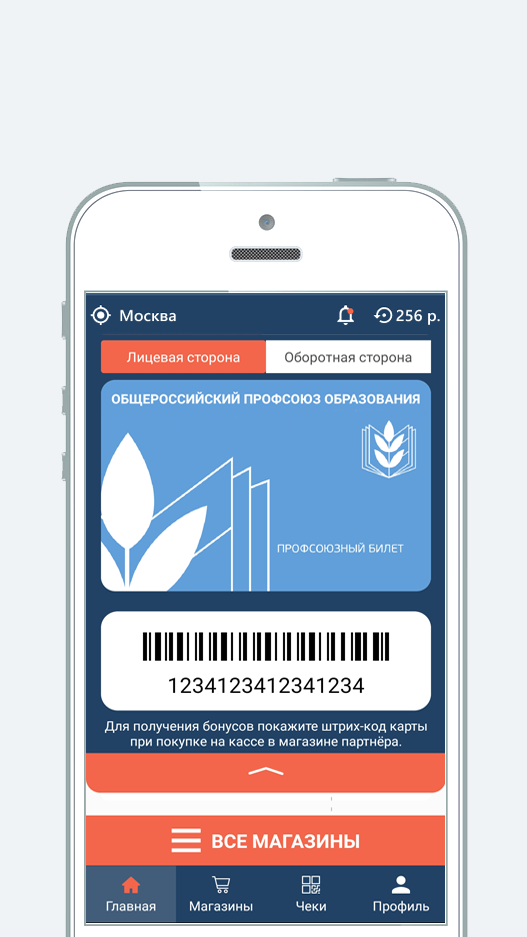 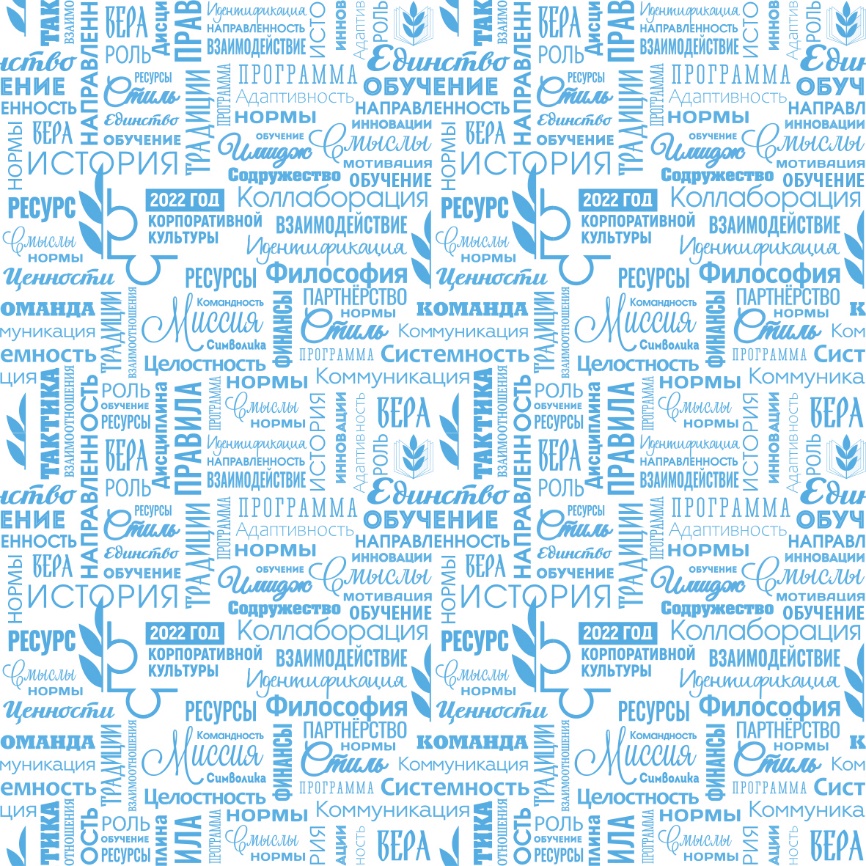 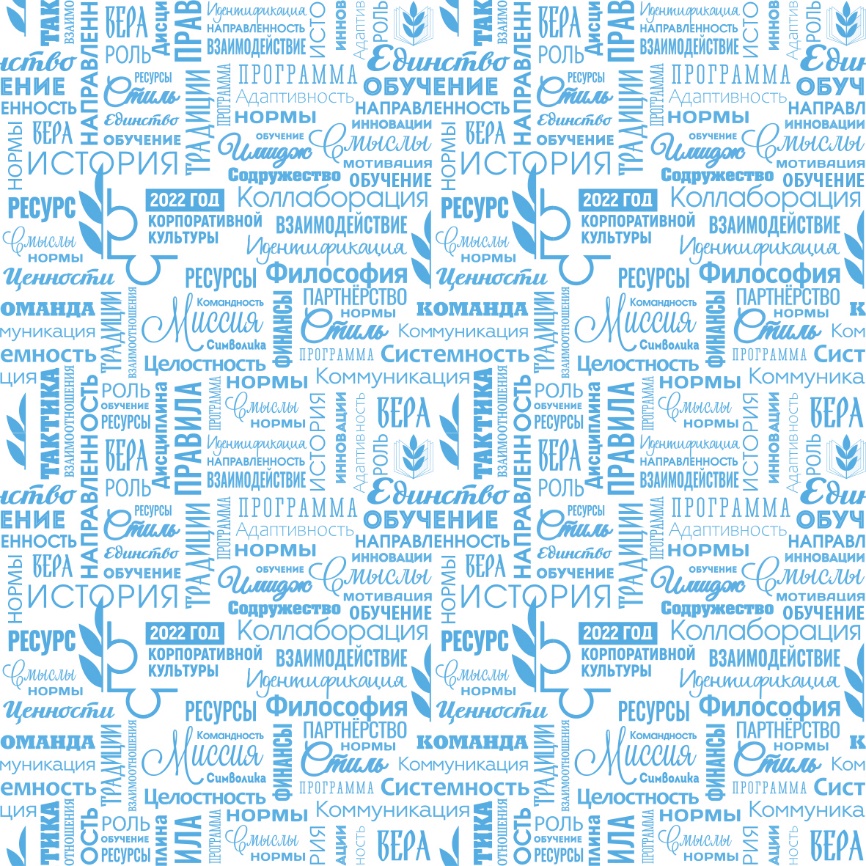 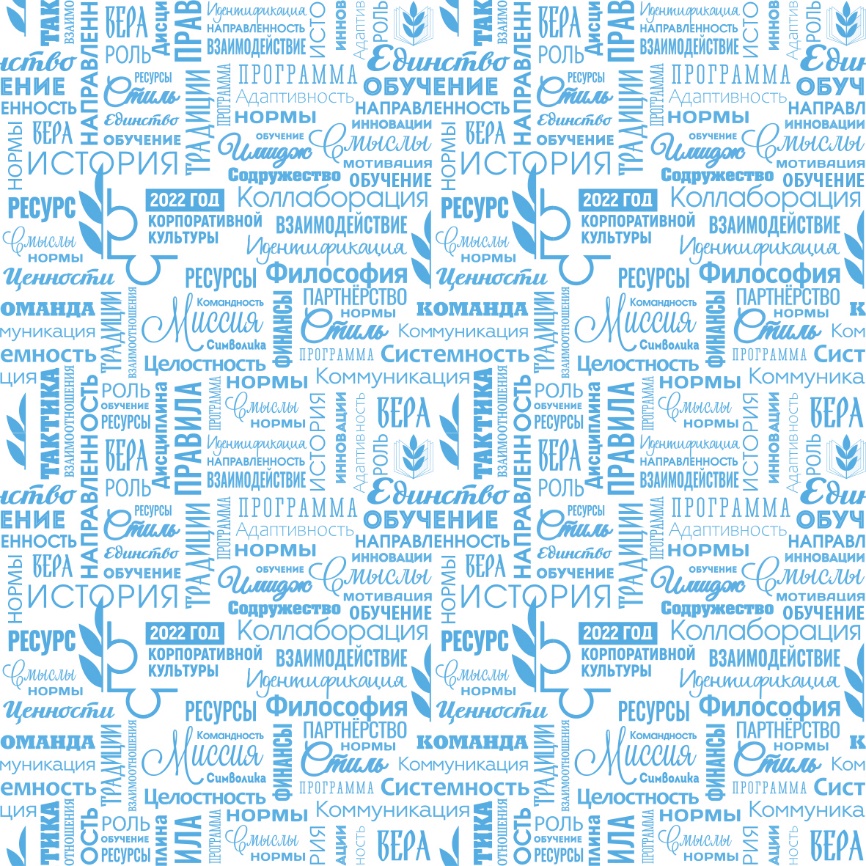 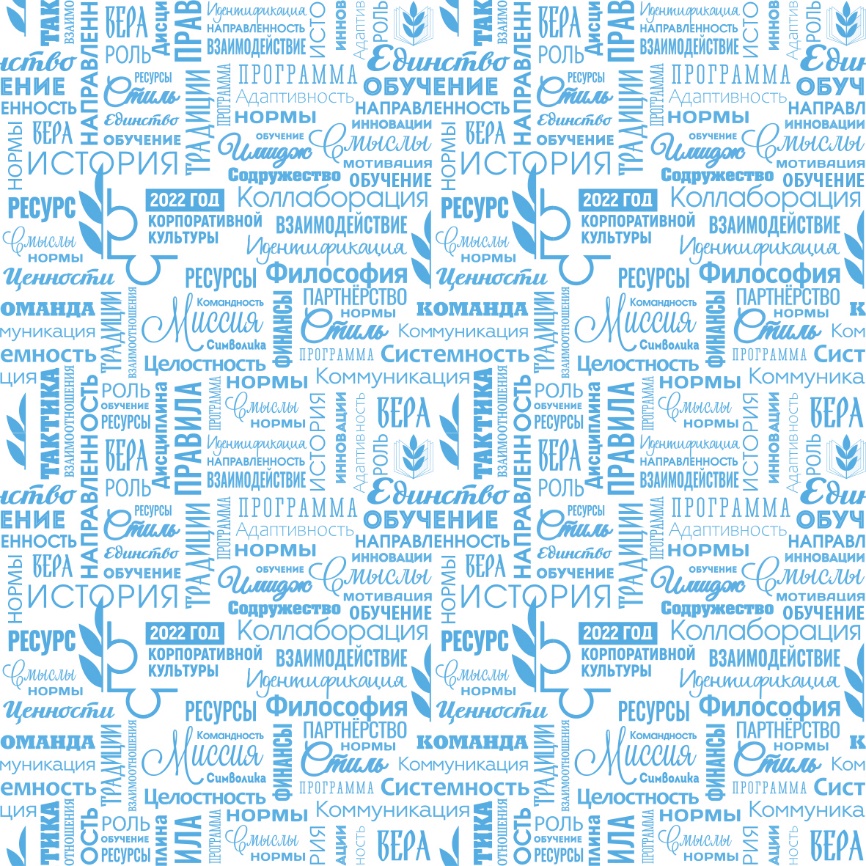 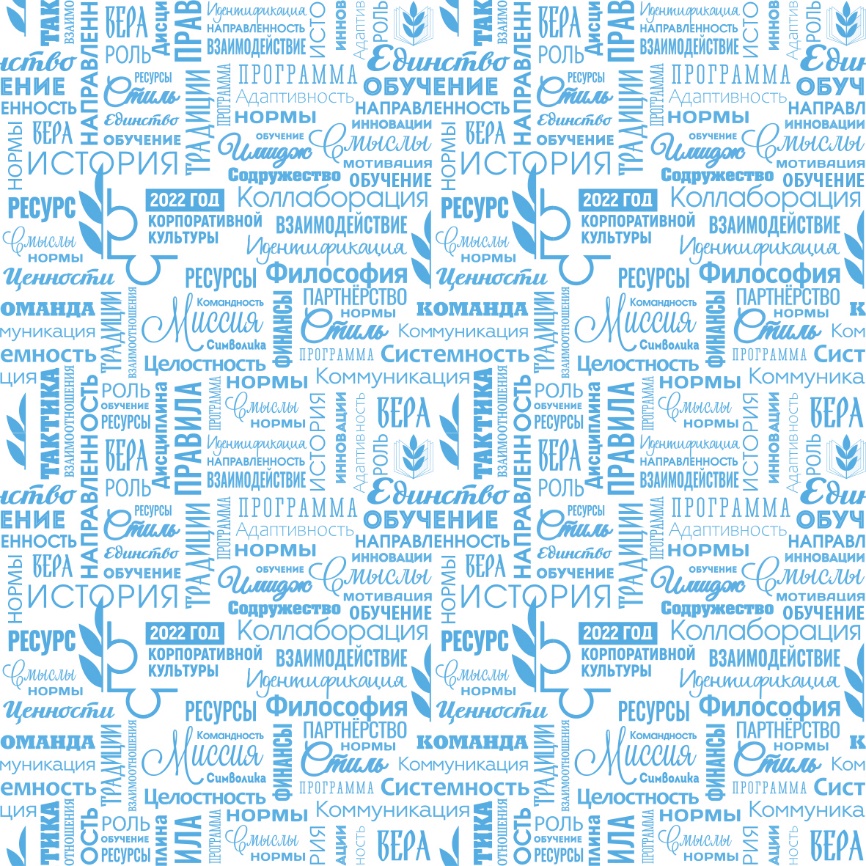 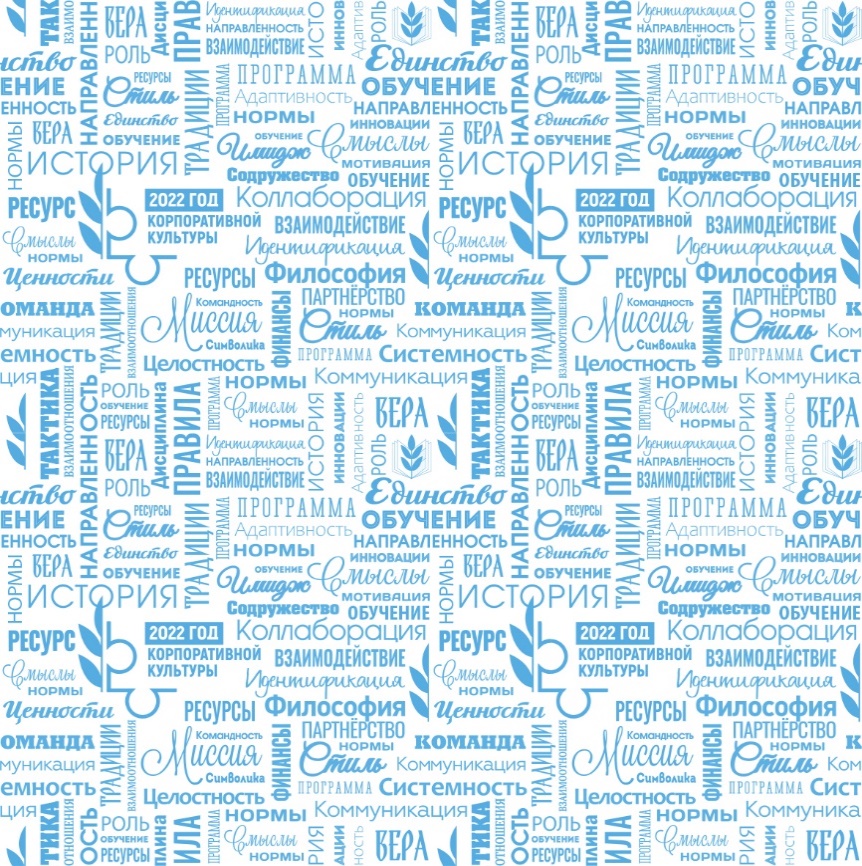 УДВОИЛИ КОЛИЧЕСТВО ПОДПИСЧИКОВ 
В СОЦИАЛЬНЫХ СЕТЯХ
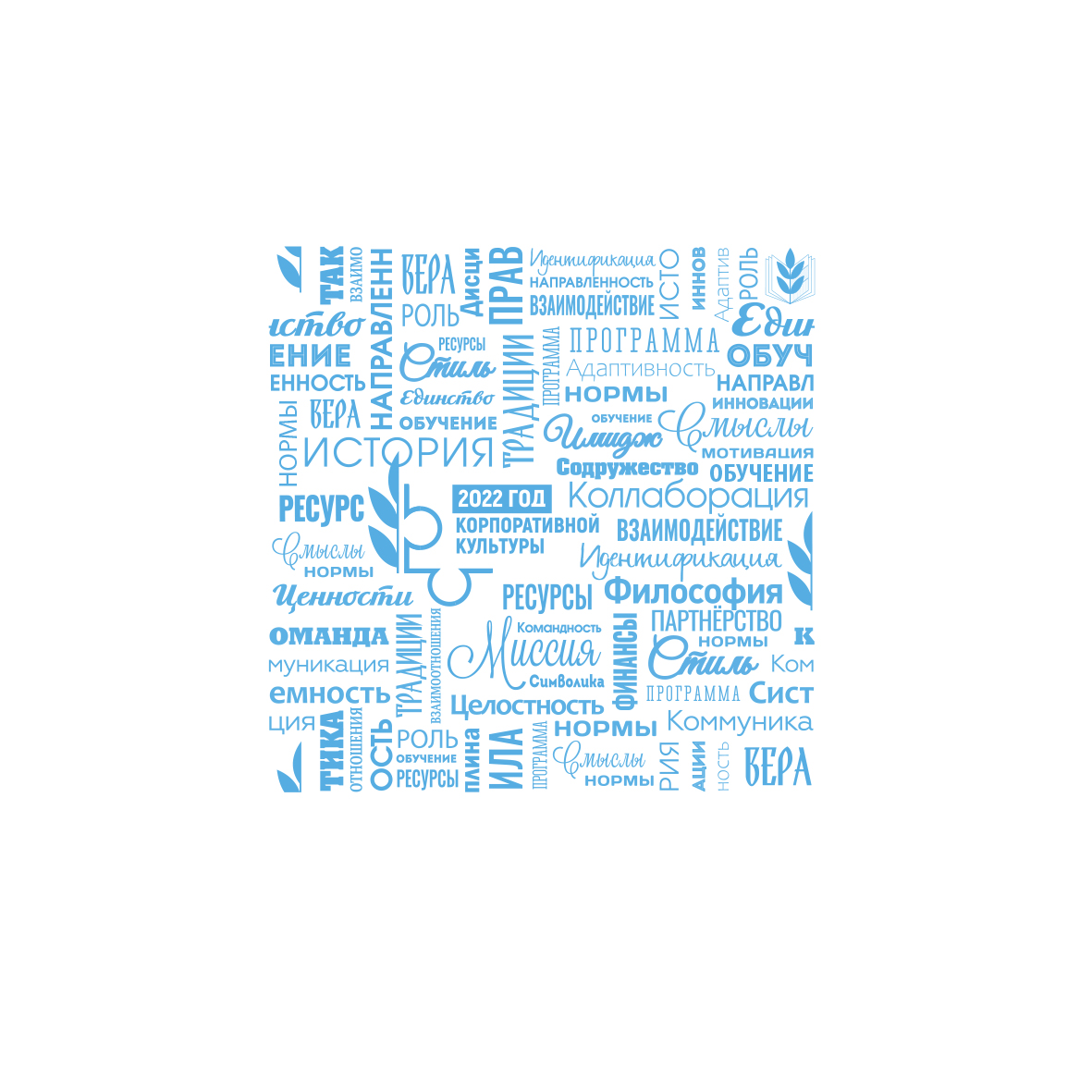 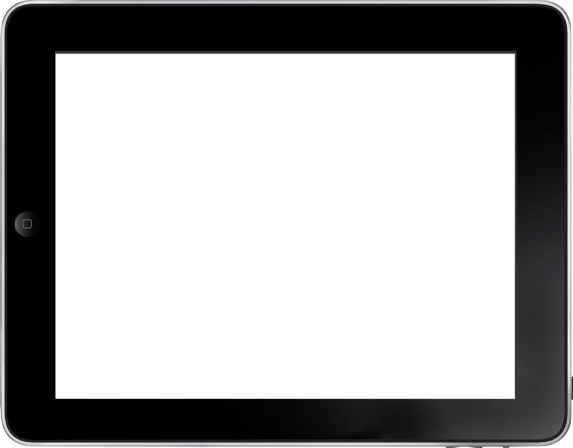 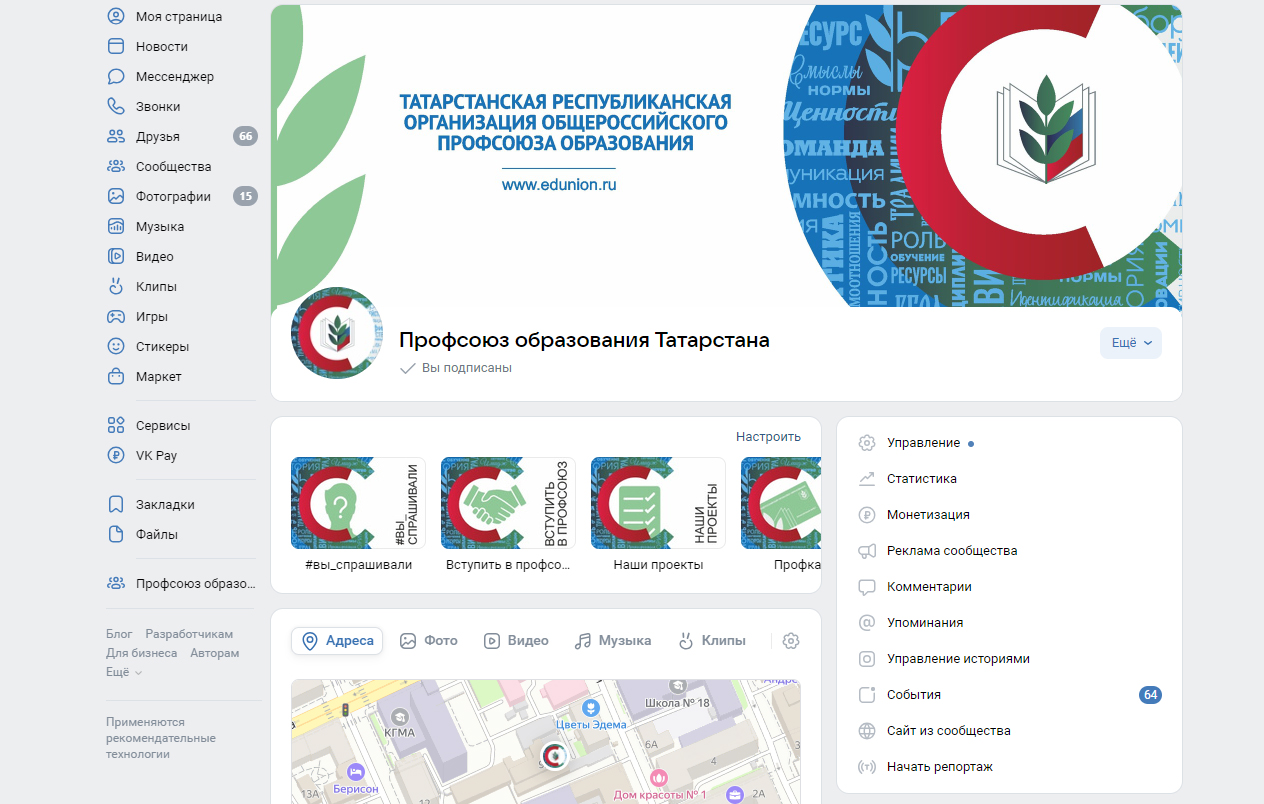 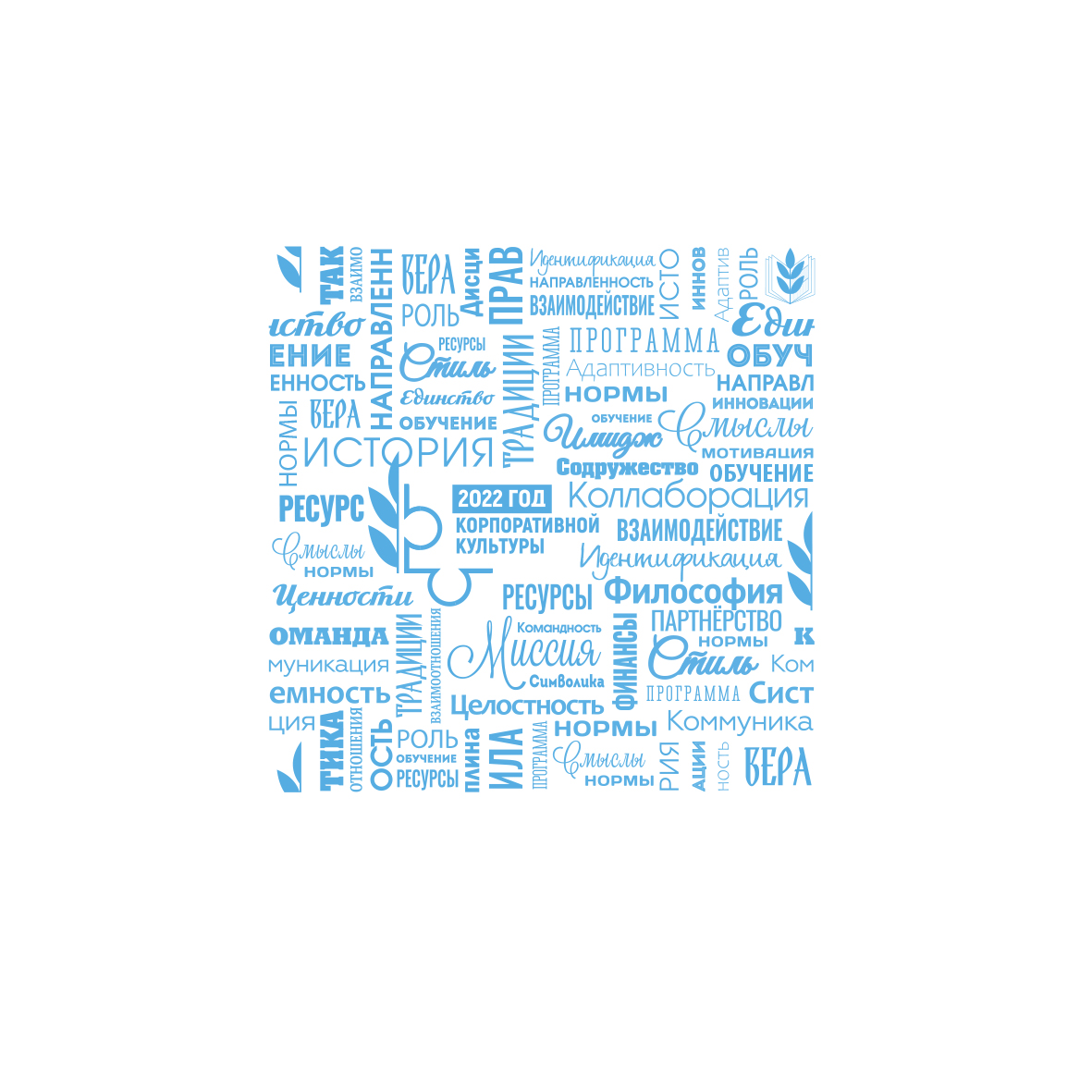 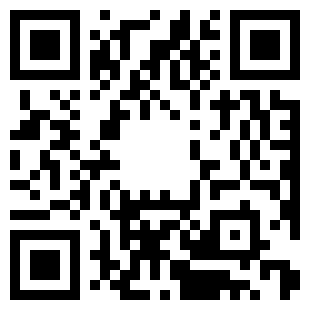 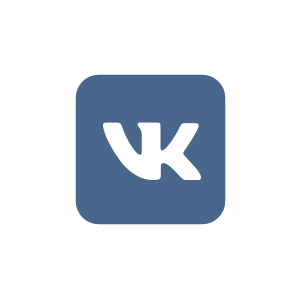 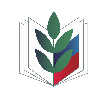 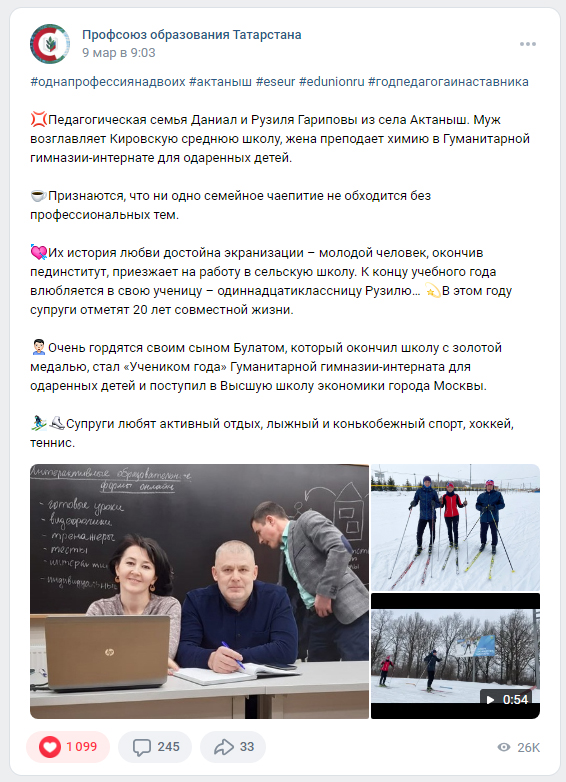 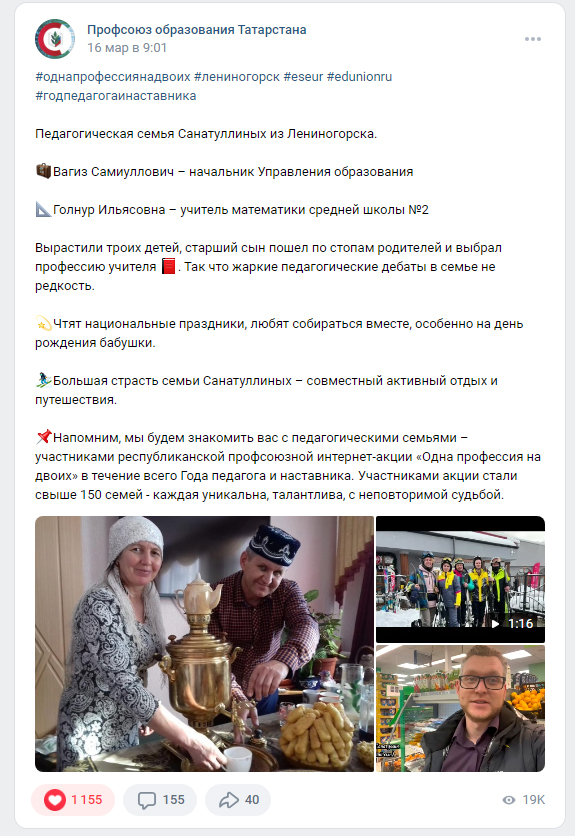 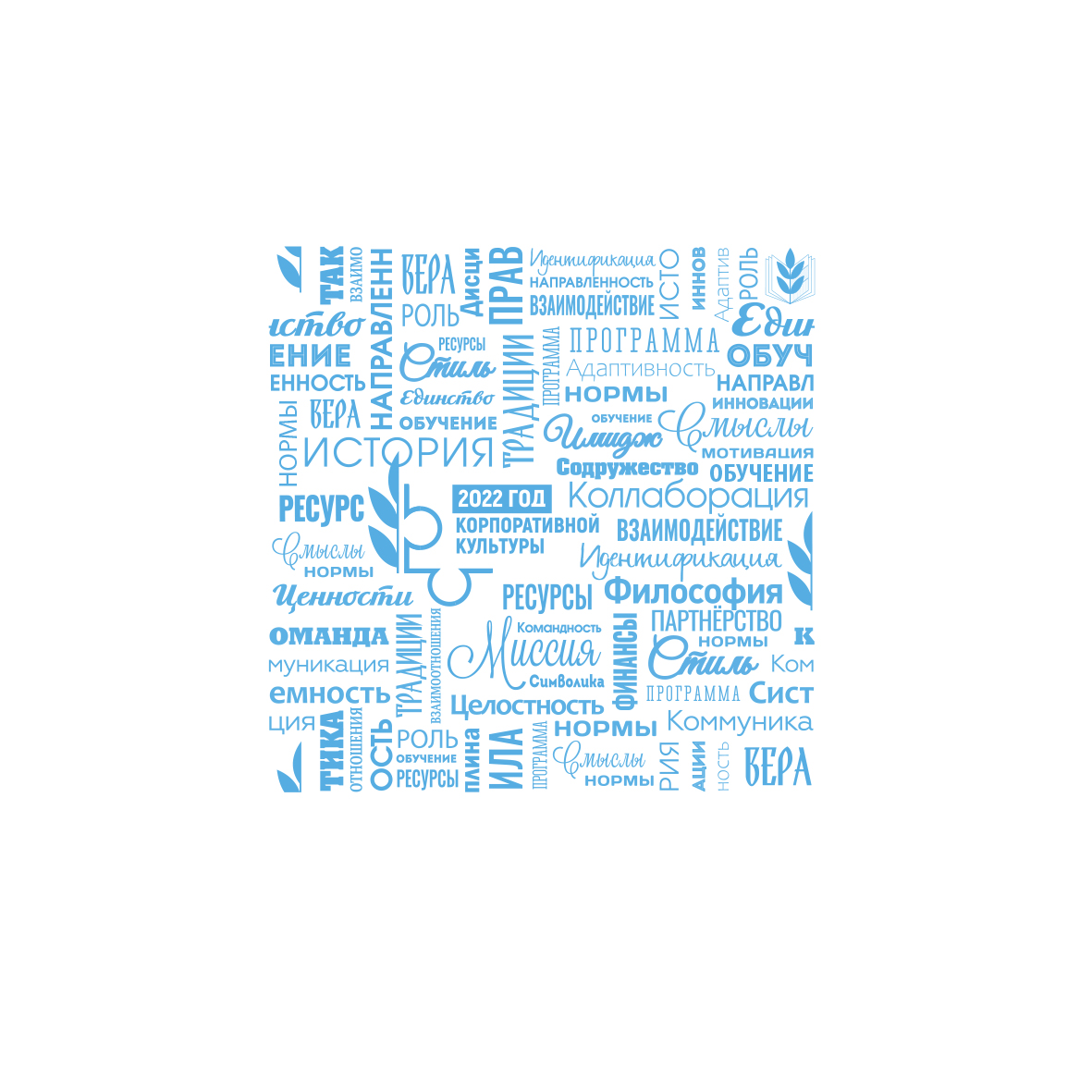 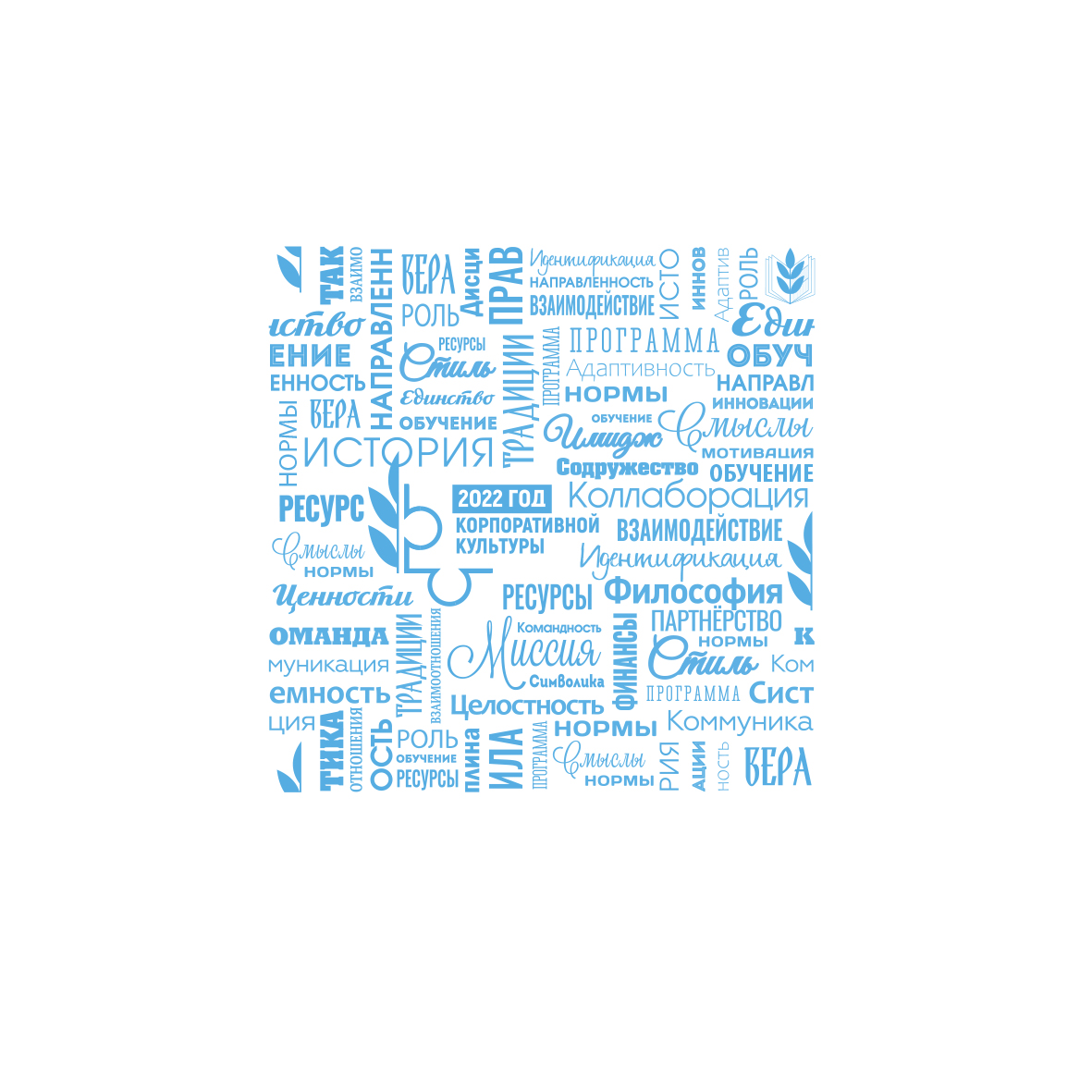 20 ДЕКАБРЯ 2023, КАЗАНЬ
КОРПОРАТИВНАЯ КУЛЬТУРА
В ОФОРМЛЕНИИ ПРОФСОЮЗНЫХ РАЗДЕЛОВ
edu.tatar.ru
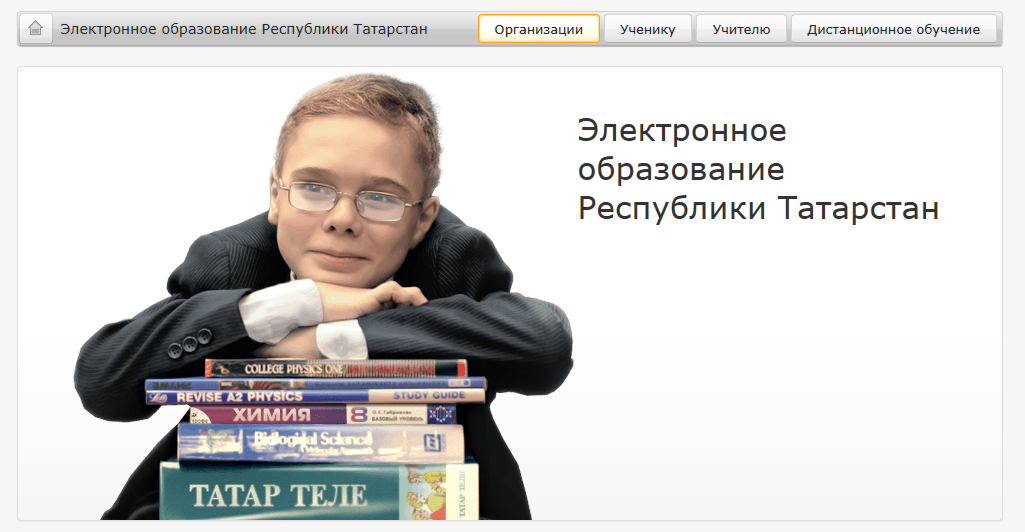 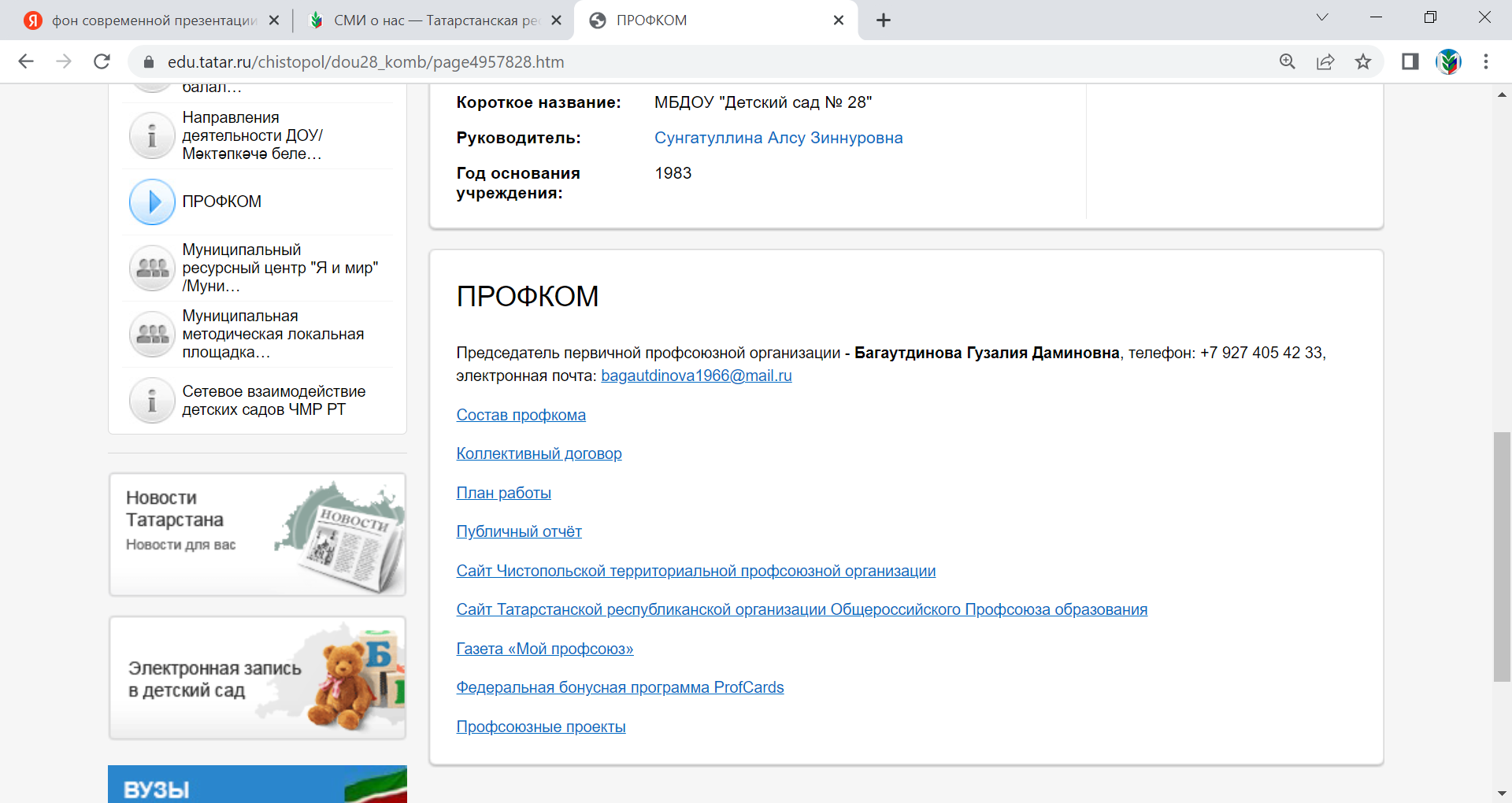 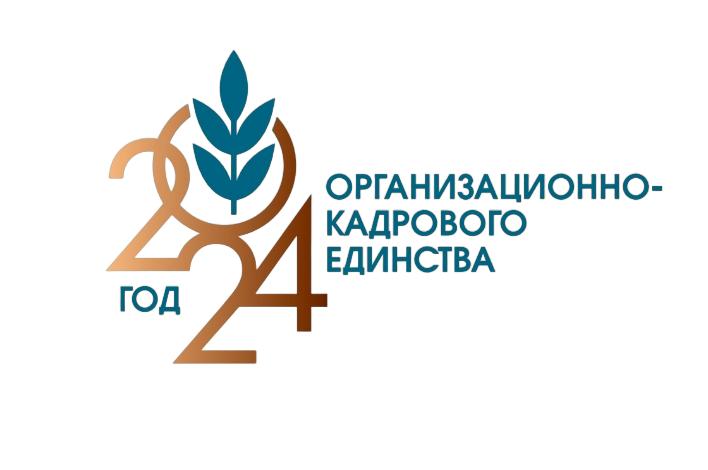 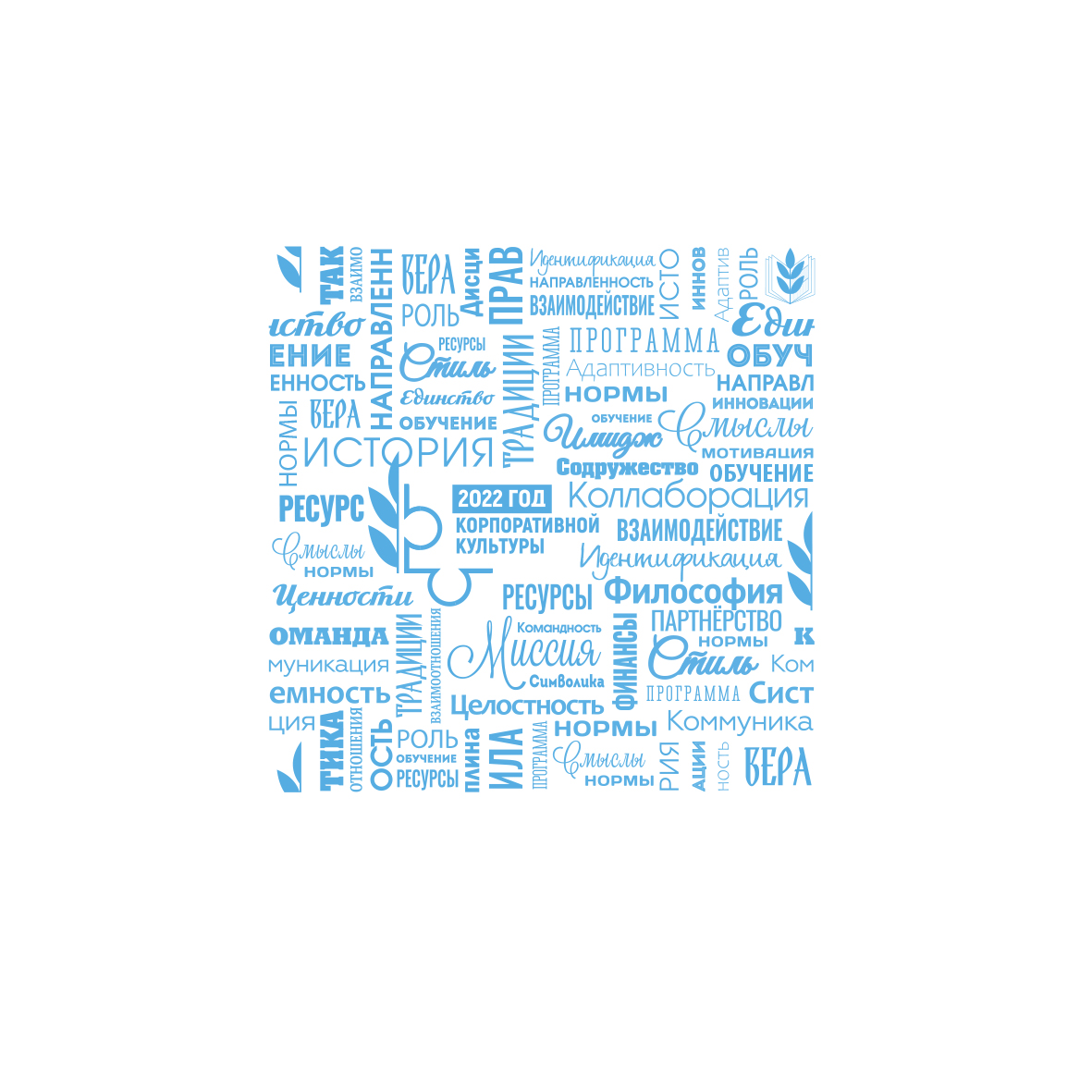 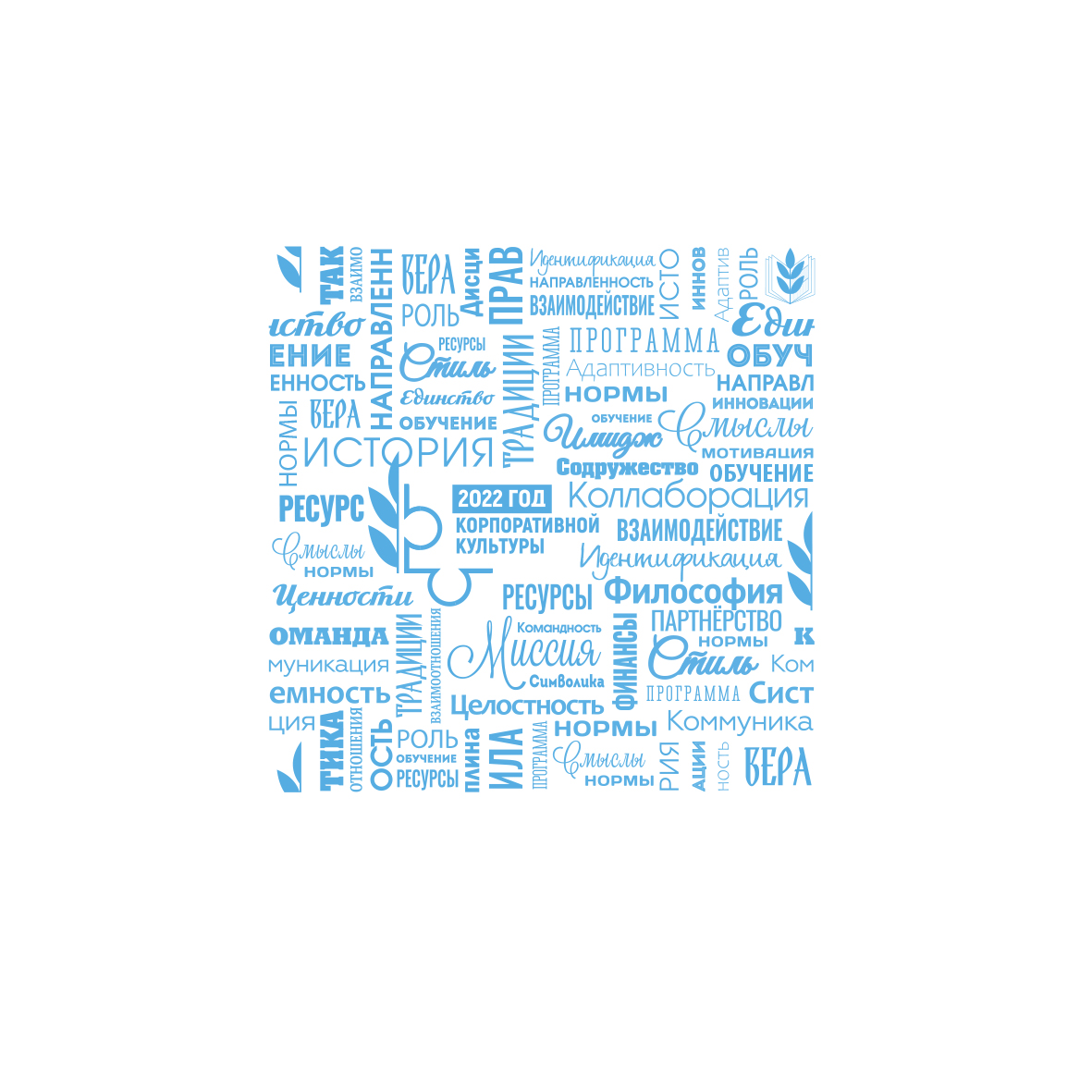 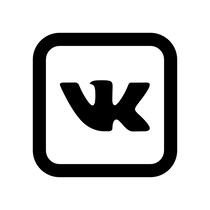 edunionru
edunion.ru
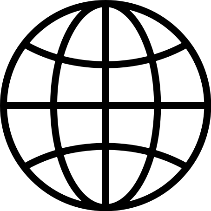